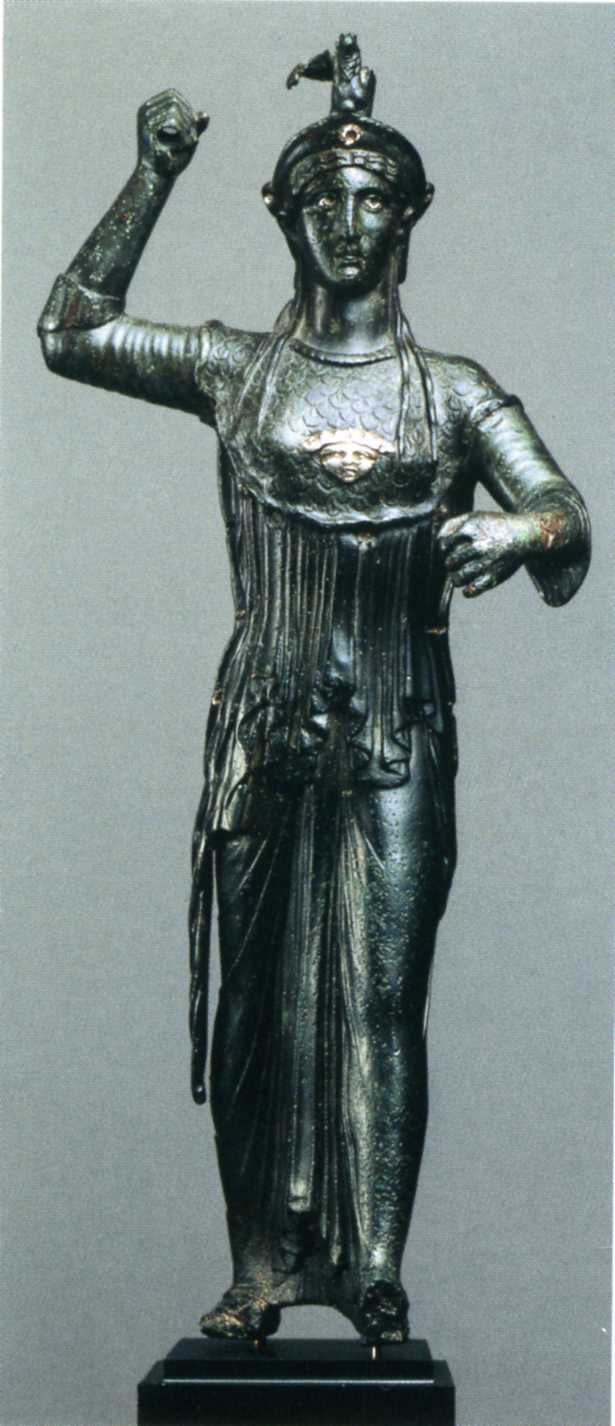 Retrospective Styles in Hellenistic and Roman Art: terminology and interpretation
C.H. Hallett
Classical Art Research Center: October 1st  2015
Replicas in Roman Art: Redeeming the Copy?
Retrospective Styles in Hellenistic and Roman Art:terminology and interpretation
C.H. Hallett
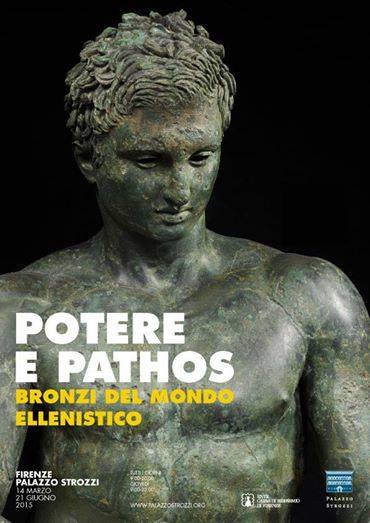 Retrospective Styles in Hellenistic and Roman Art:terminology and interpretation
C.H. Hallett
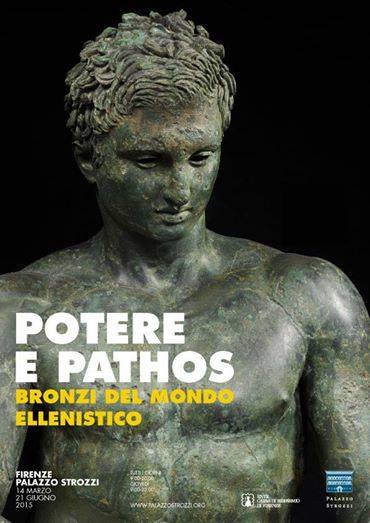 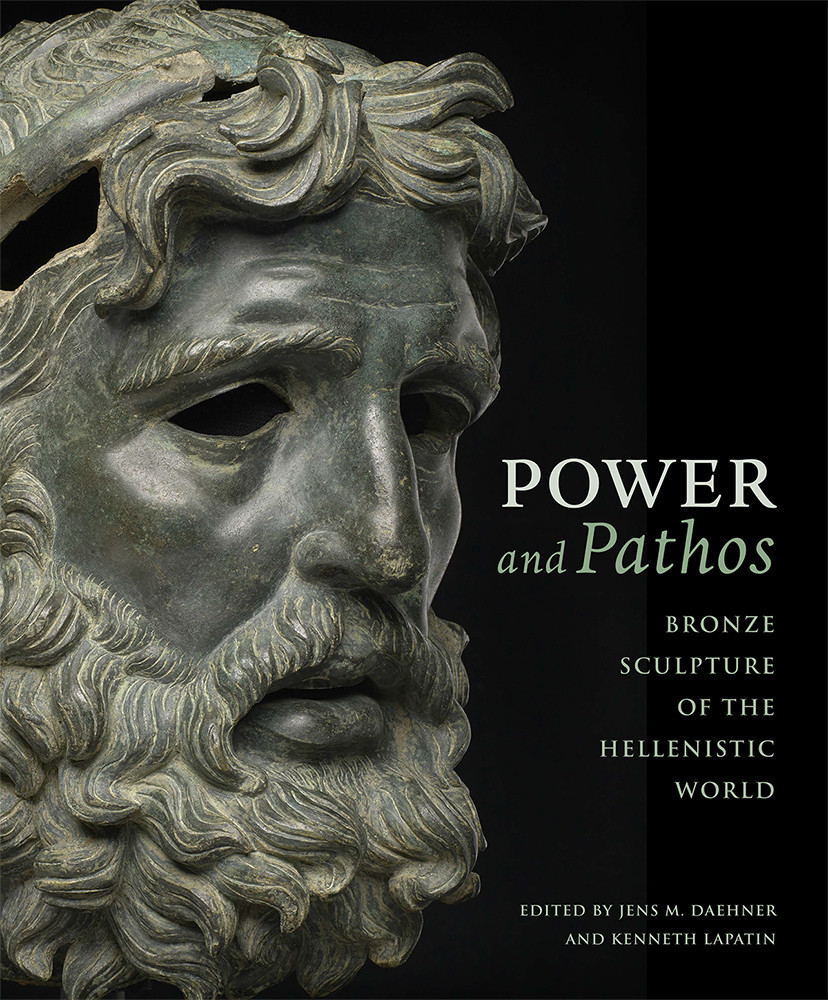 ARCHAIC AND CLASSICAL BRONZES OF THE HELLENISTIC AND ROMAN PERIOD
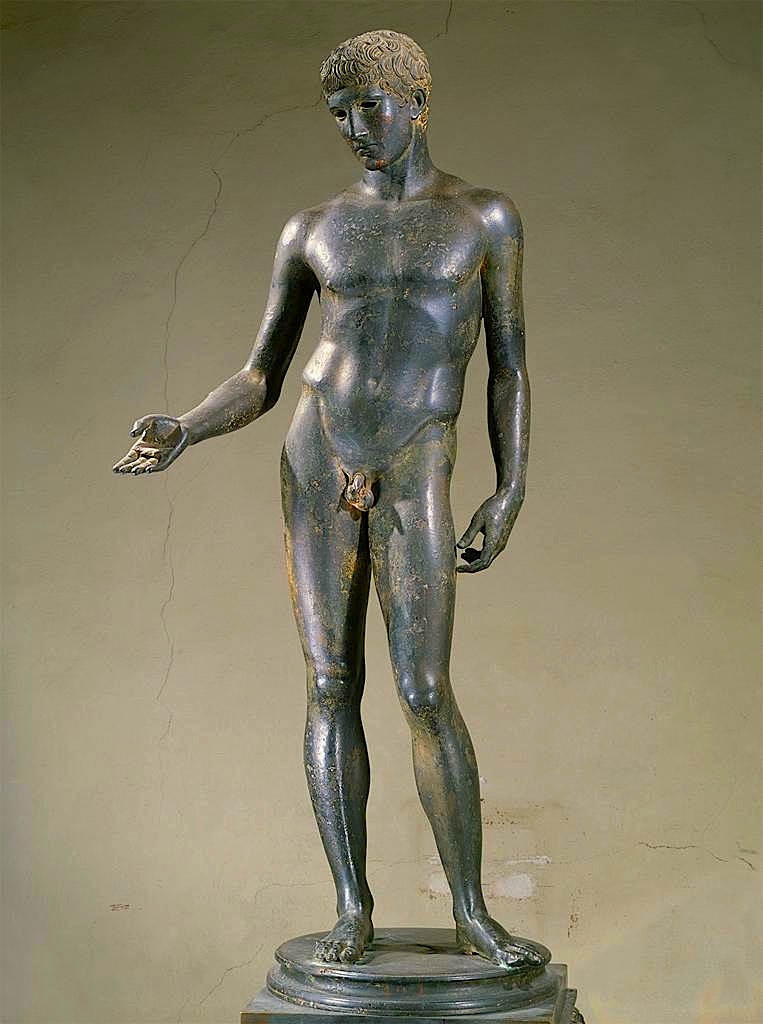 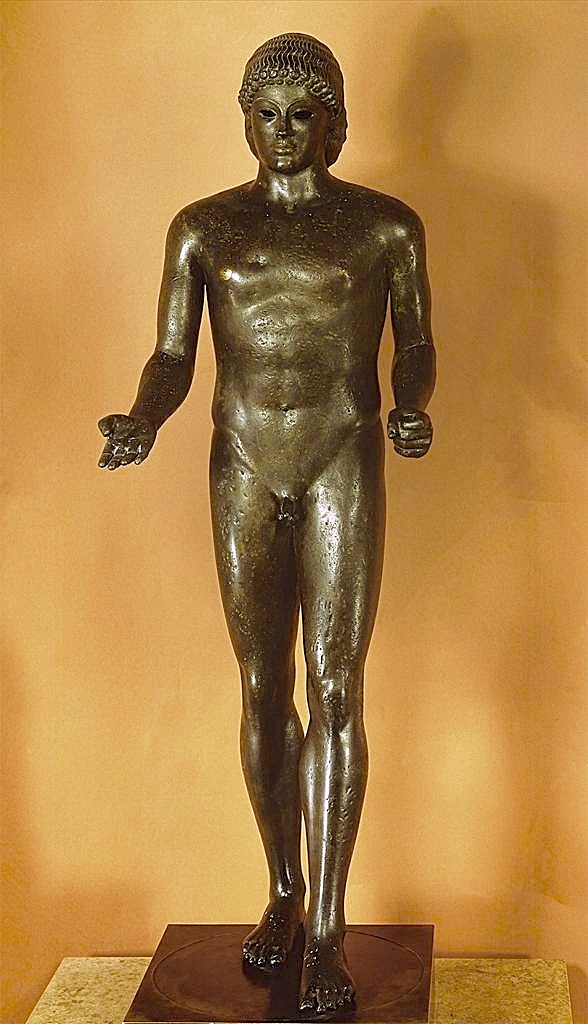 Apollo Piombino, in Archaic Style
2nd century BC, Paris, Louvre
Idolino, in Classical style
1st century BC – early 1st century AD Florence, Archaeological Museum
ARCHAIC AND CLASSICAL BRONZES OF THE HELLENISTIC AND ROMAN PERIOD
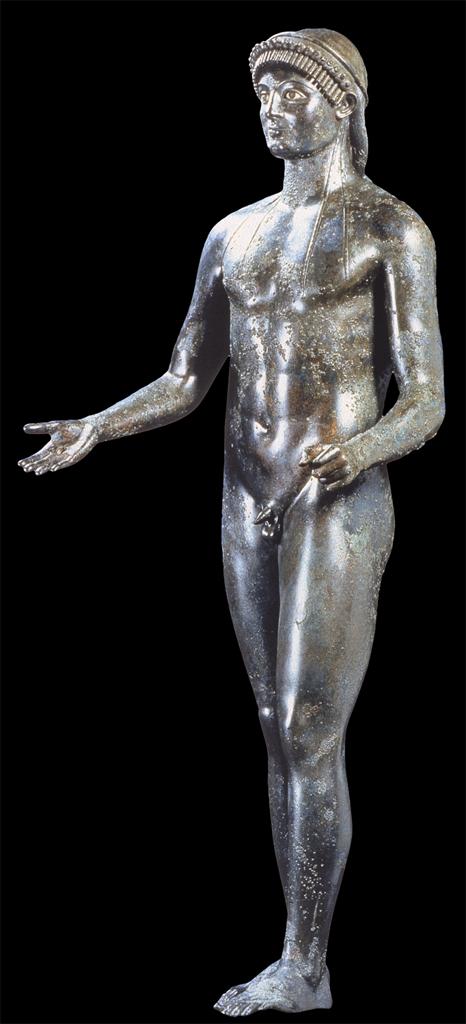 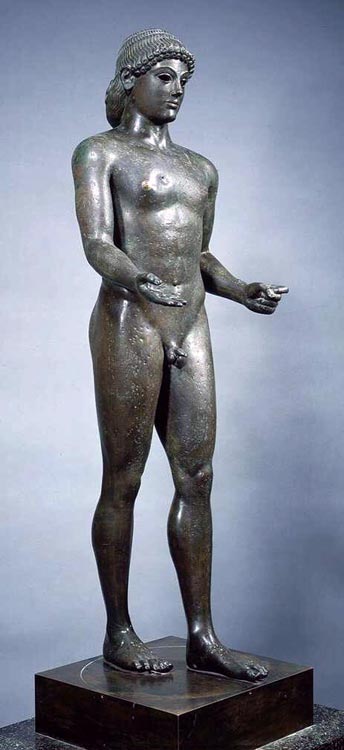 Apollo Piombino, in Archaic Style
2nd century BC, Paris, Louvre
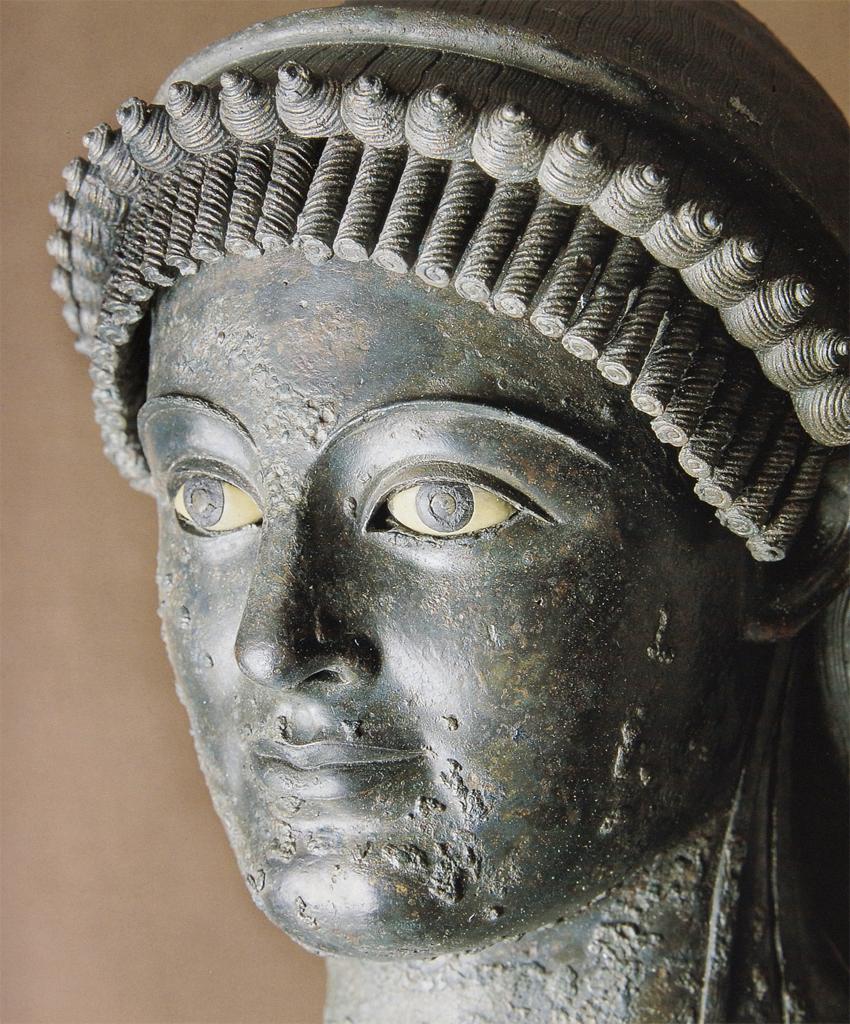 Roman bronze in Archaic style from Pompeii
House of C. Julius Polybius, before AD 79
 Naples Archaeological Museum
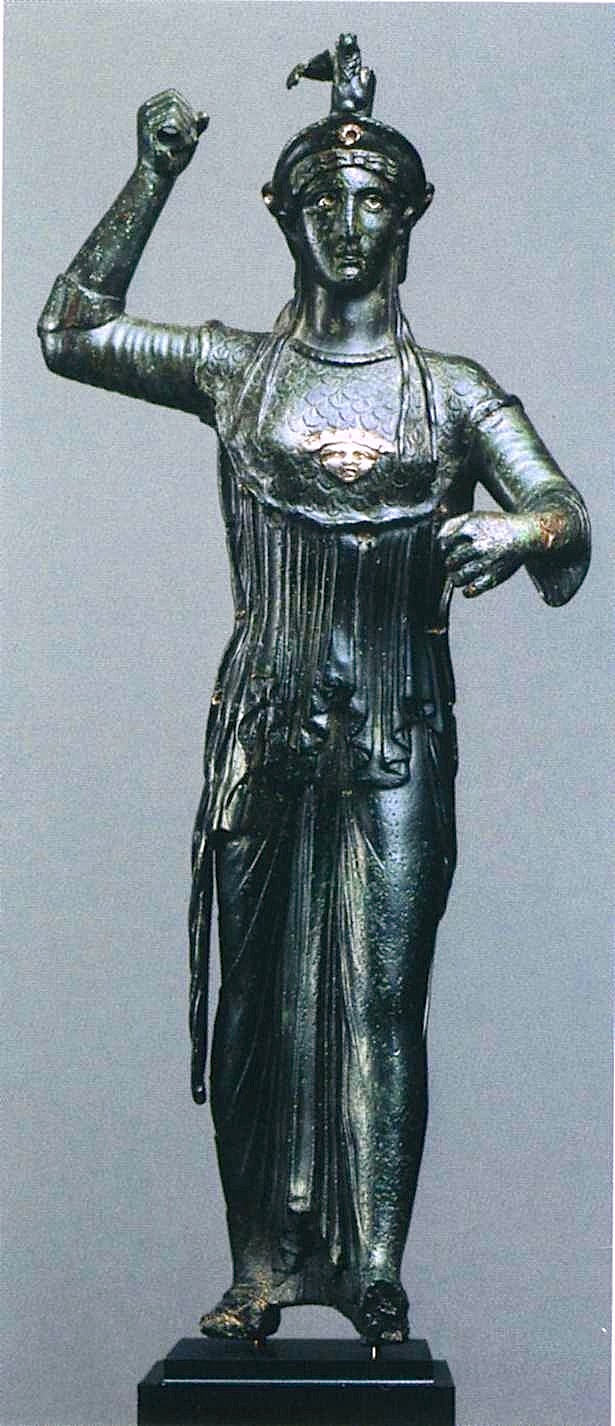 CASE STUDY 1: GETTY ATHENA
Statuette of Athena Promachos, in Archaic Style
first century BC-early first century AD; Getty Villa
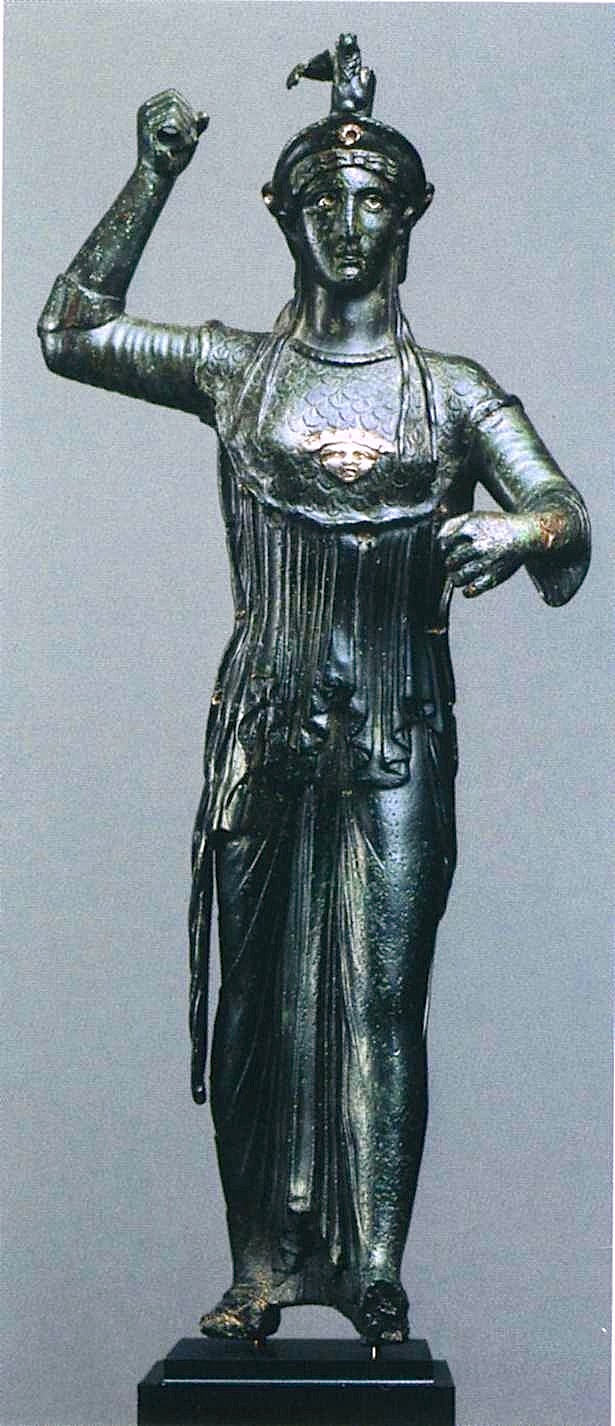 CASE STUDY 1: GETTY ATHENA
Silver inlay on:
(1) whites of eyes
Statuette of Athena Promachos, in Archaic Style
first century BC-early first century AD; Getty Villa
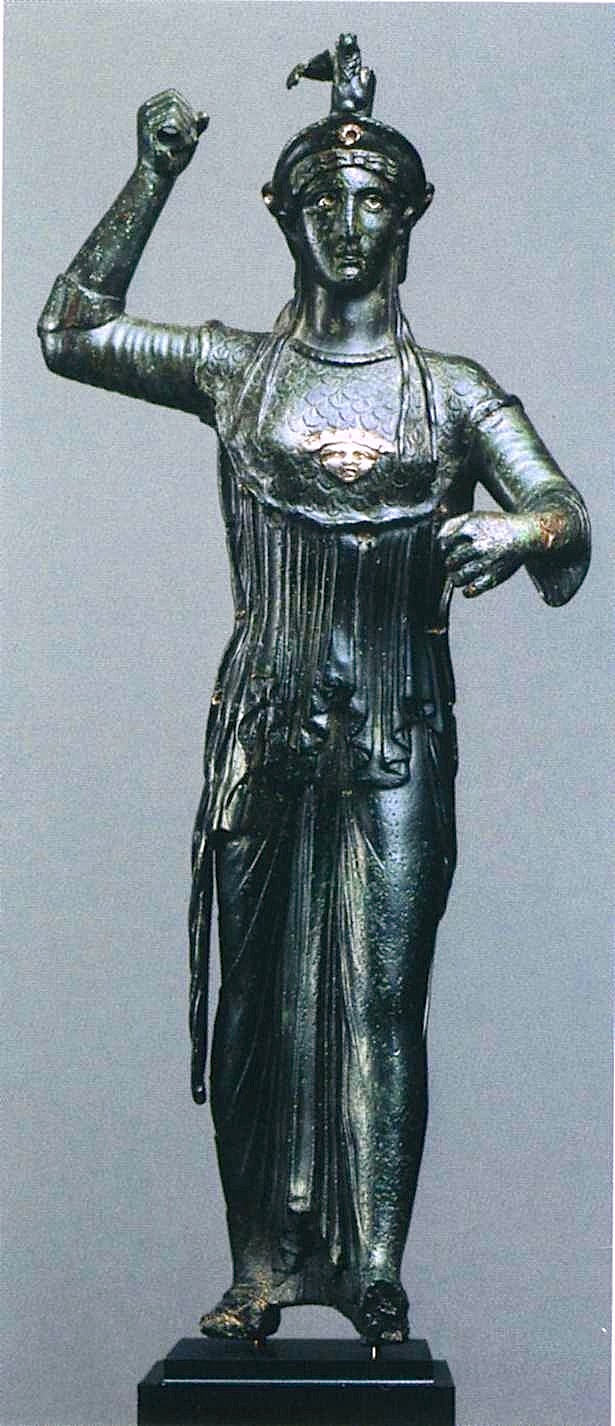 CASE STUDY 1: GETTY ATHENA
Silver inlay on:
(1) whites of eyes
(2) attachment holes for a border of silver (?) snakes
Statuette of Athena Promachos, in Archaic Style
first century BC-early first century AD; Getty Villa
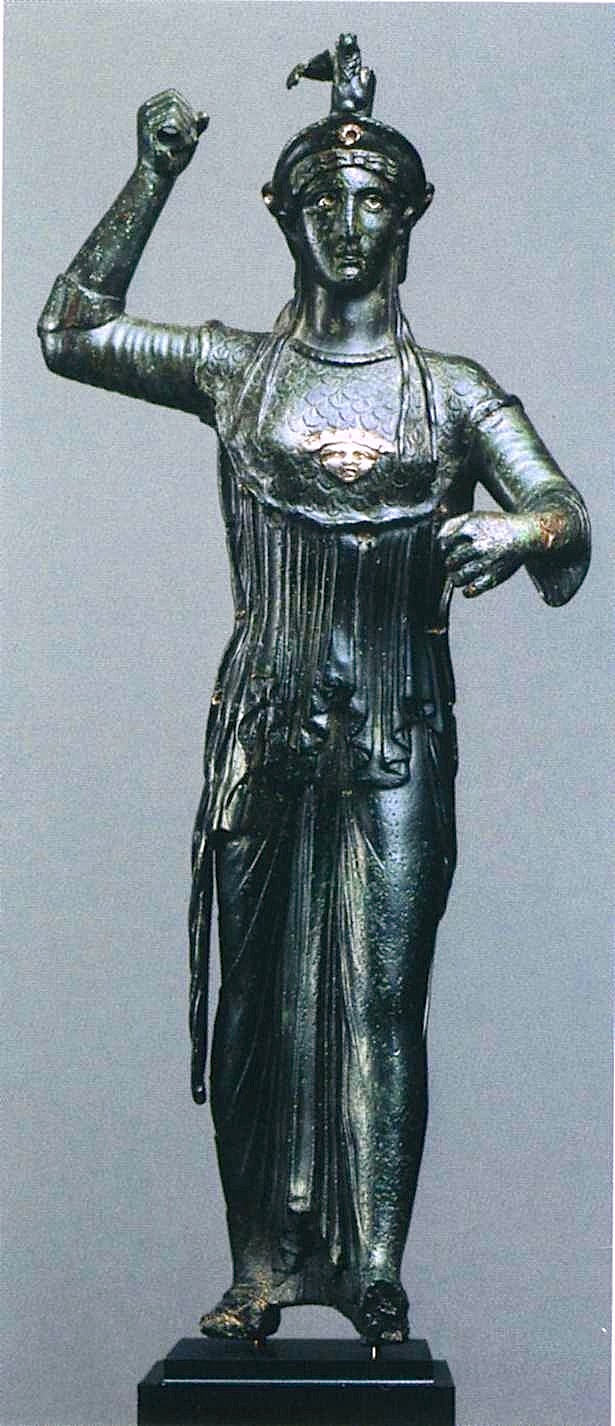 CASE STUDY 1: GETTY ATHENA
Silver inlay on:
(1) whites of eyes
(2) attachment holes for a border of silver (?) snakes
(3) gorgoneion on aegis
Statuette of Athena Promachos, in Archaic Style
first century BC-early first century AD; Getty Villa
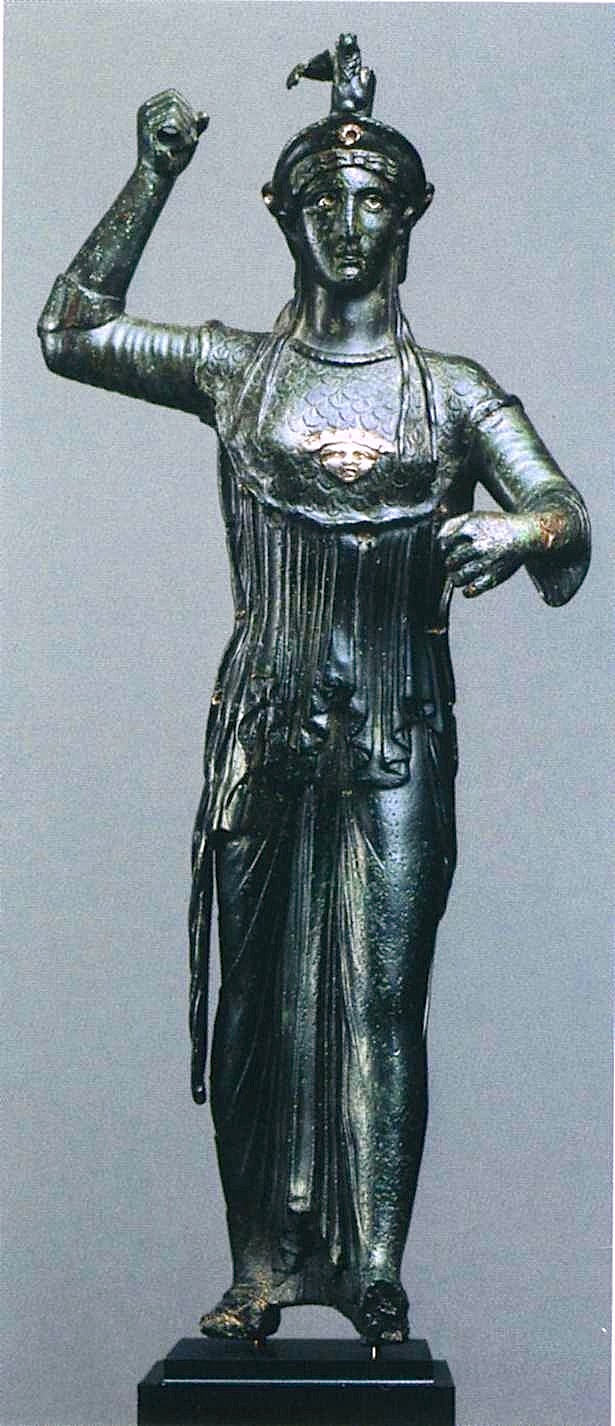 CASE STUDY 1: GETTY ATHENA
Silver inlay on:
(1) whites of eyes
(2) attachment holes for a border of silver (?) snakes
(3) gorgoneion on aegis
(4) ornament on front of helmet
Statuette of Athena Promachos, in Archaic Style
first century BC-early first century AD; Getty Villa
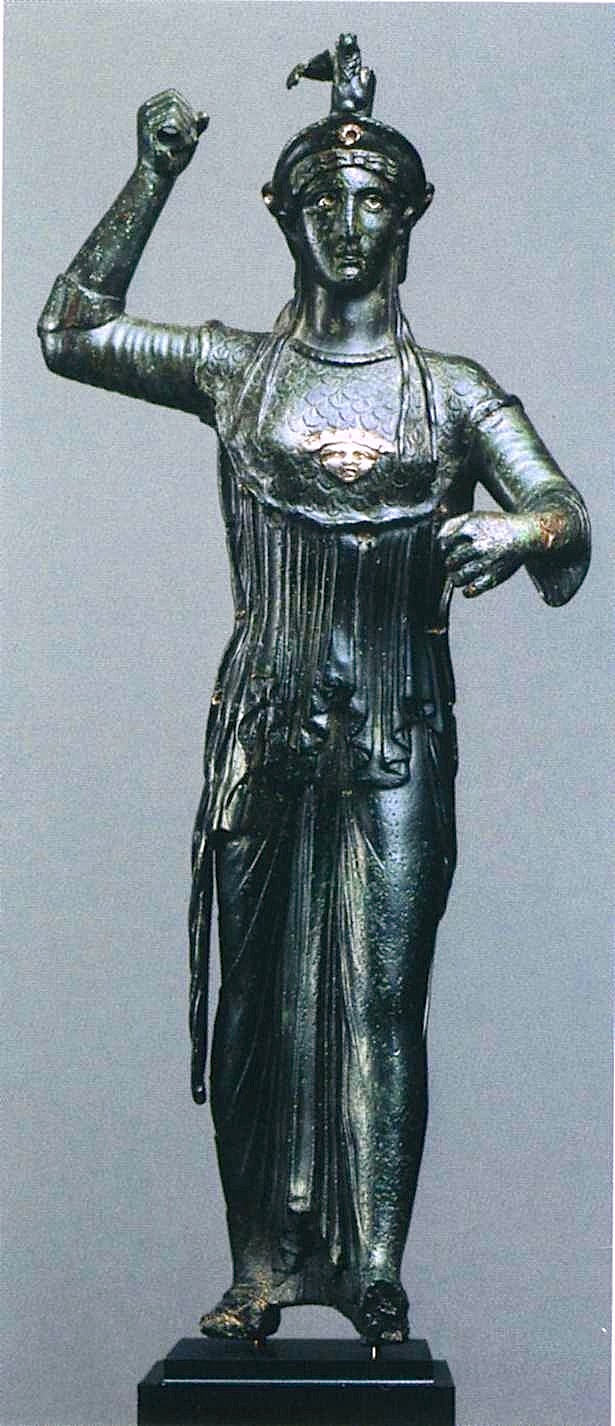 CASE STUDY 1: GETTY ATHENA
Silver inlay on:
(1) whites of eyes
(2) attachment holes for a border of silver (?) snakes
(3) gorgoneion on aegis
(4) ornament on front of helmet
Statuette of Athena Promachos, in Archaic Style
first century BC-early first century AD; Getty Villa
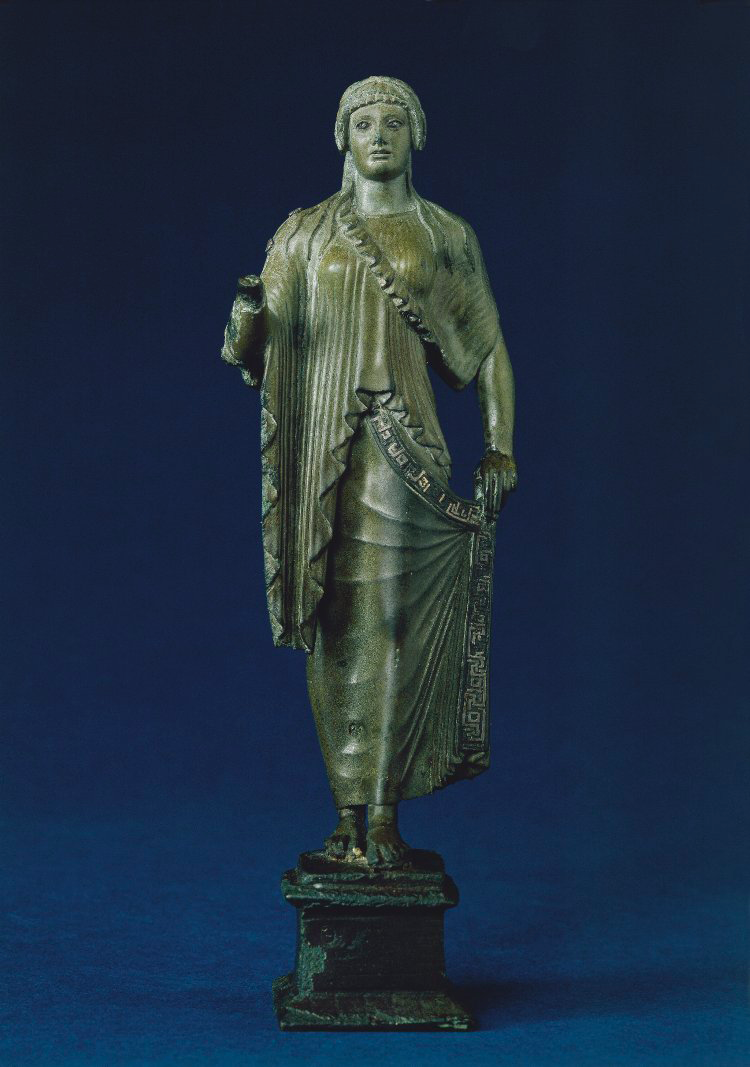 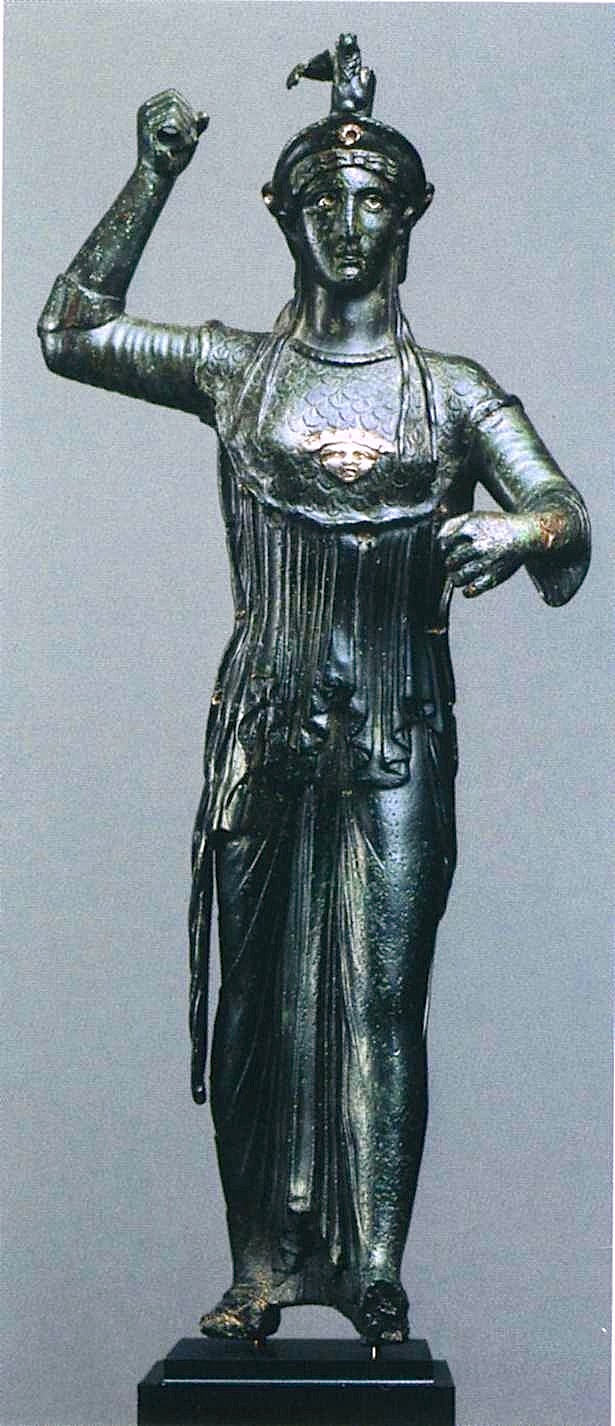 CASE STUDY 1: GETTY ATHENA
Spes Castellani, Augustan;
London, British Museum
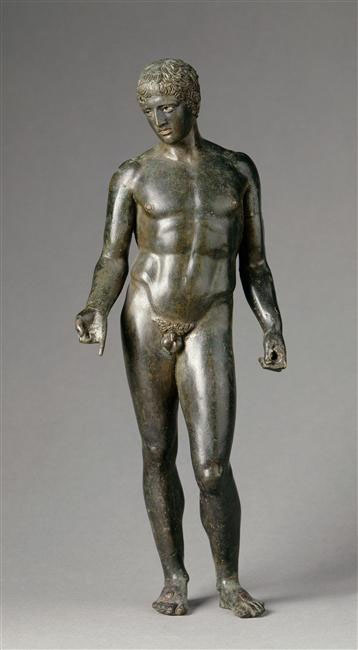 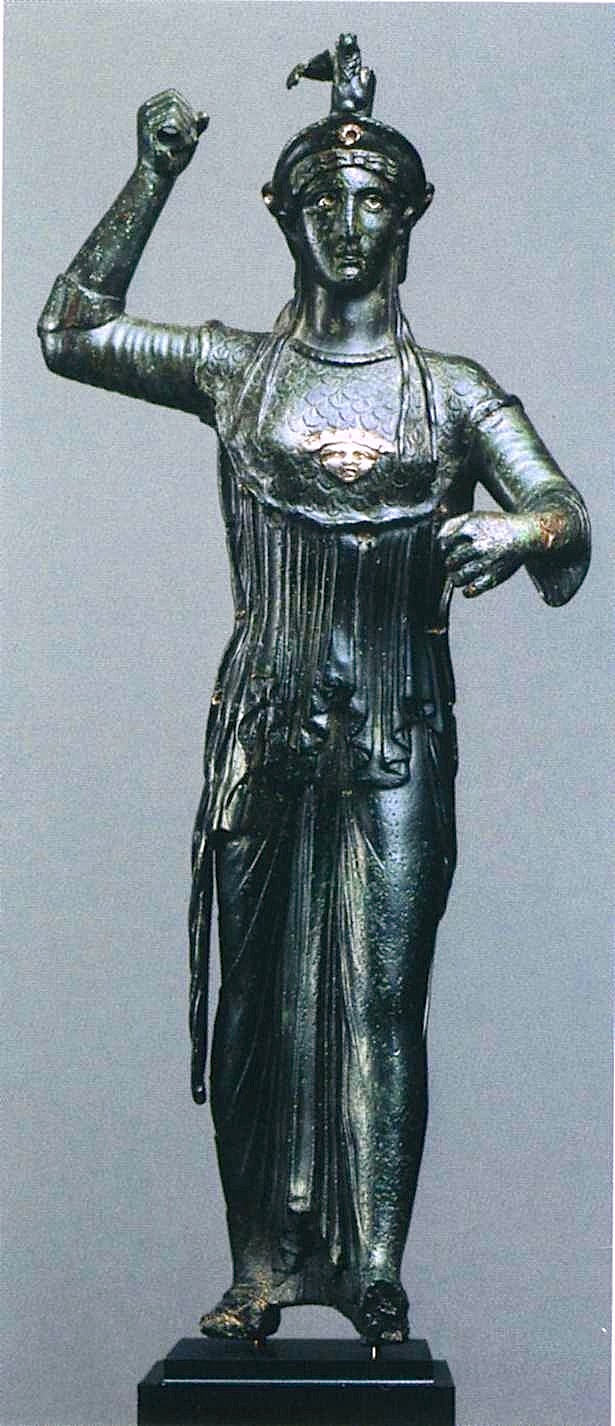 CASE STUDY 1: GETTY ATHENA
Statuette of Polykleitan “Diskophoros”
 1st century BC – 1st century AD
Paris, Louvre
CASE STUDY 2: “THE KOUROS PISONI”
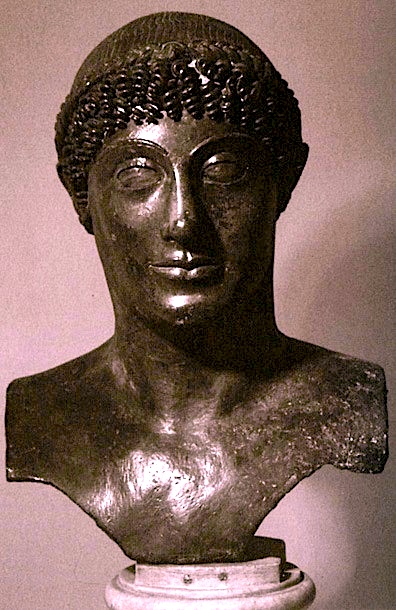 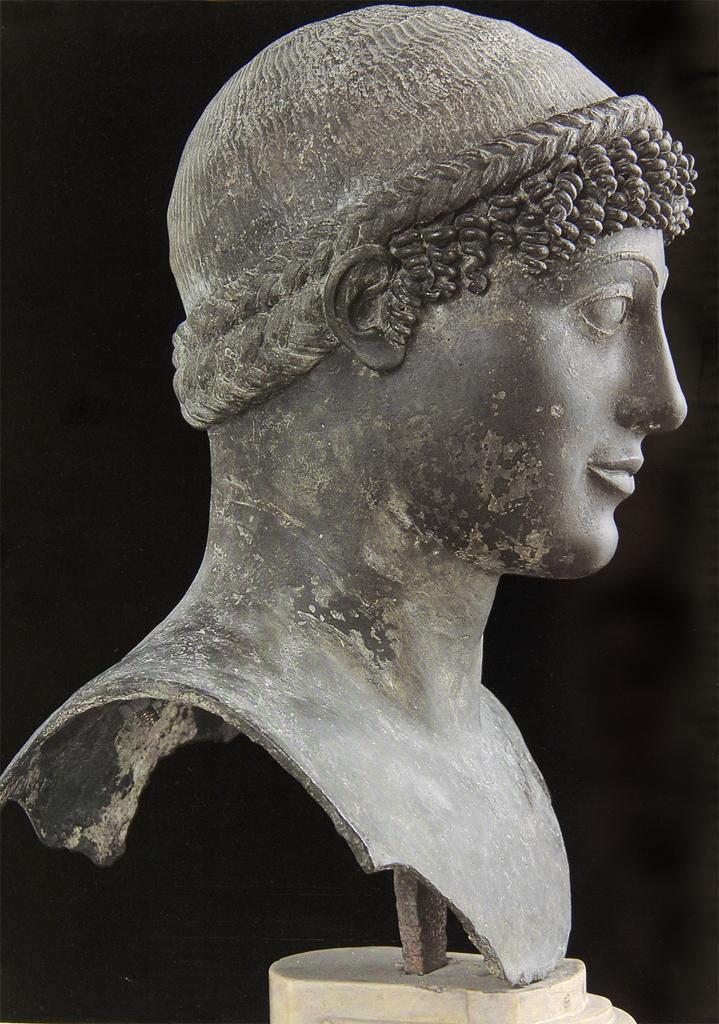 “Kouros Pisoni”; Bronze Hermapollo from the large peristyle
of the Villa dei Papiri Herculaneum; mid-first century BC
Eyes were originally inset; now filled with modern plaster Naples Archaeological Museum
CASE STUDY 2: “THE KOUROS PISONI”
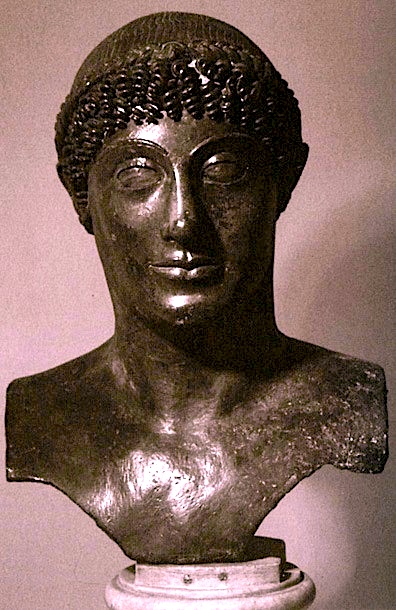 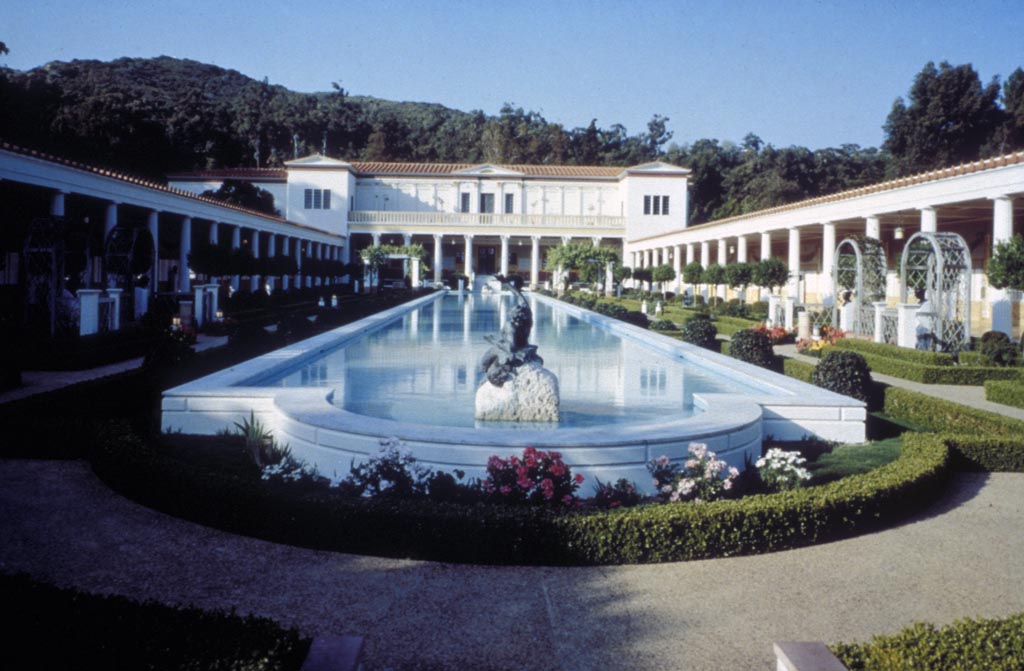 The large peristyle of the Villa dei Papiri Herculaneum, reconstructed at the J. Paul Getty Villa, Malibu
“Kouros Pisoni”; Bronze Hermapollo from the large peristyle
of the Villa dei Papiri Herculaneum; mid-first century BC
Eyes were originally inset; now filled with modern plaster Naples Archaeological Museum
CASE STUDY 2: “THE KOUROS PISONI”
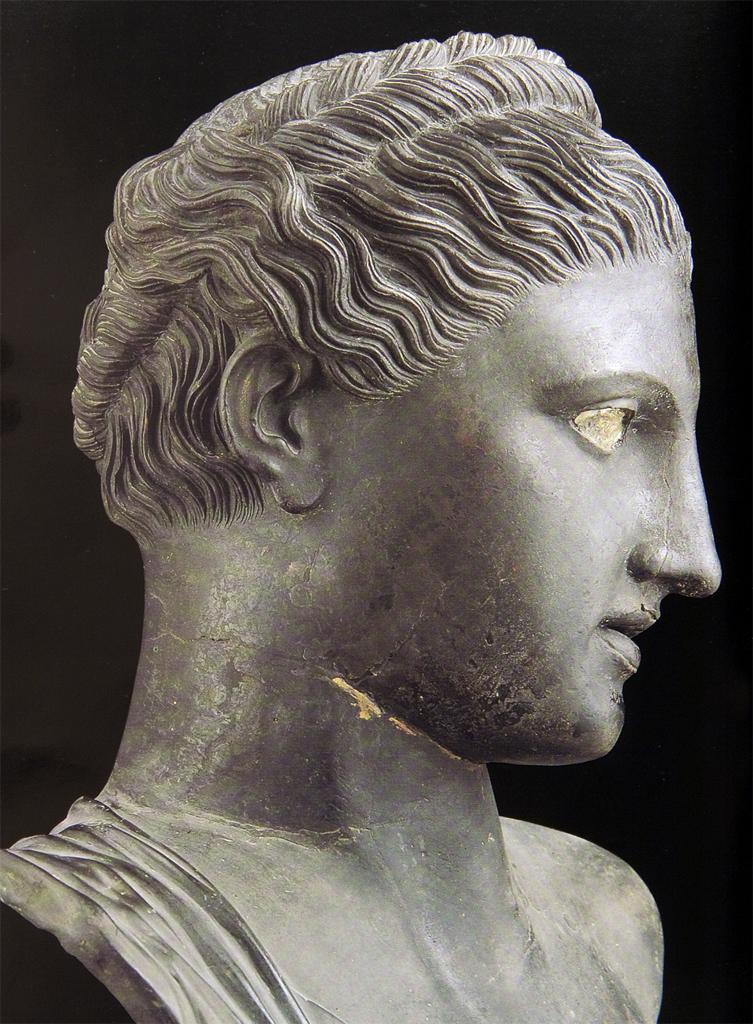 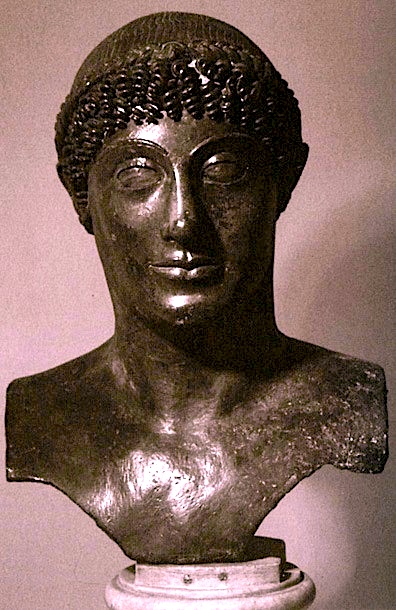 Herm bust of Artemis (?), paired with the “Hermapollo” in the large peristyle garden of the Villa of the Papyri
“Kouros Pisoni”; Bronze Hermapollo from the large peristyle
of the Villa dei Papiri Herculaneum; mid-first century BC
Eyes were originally inset; now filled with modern plaster Naples Archaeological Museum
CASE STUDY 2: “THE KOUROS PISONI”
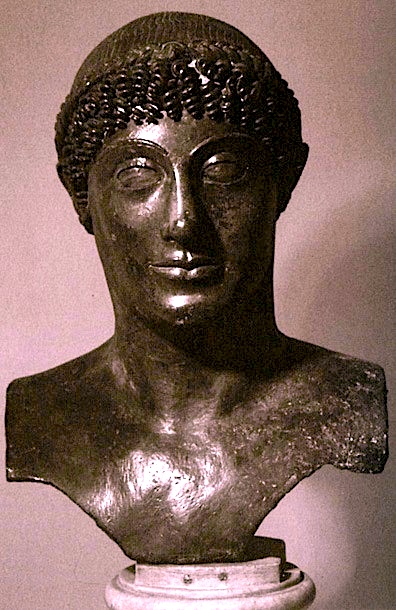 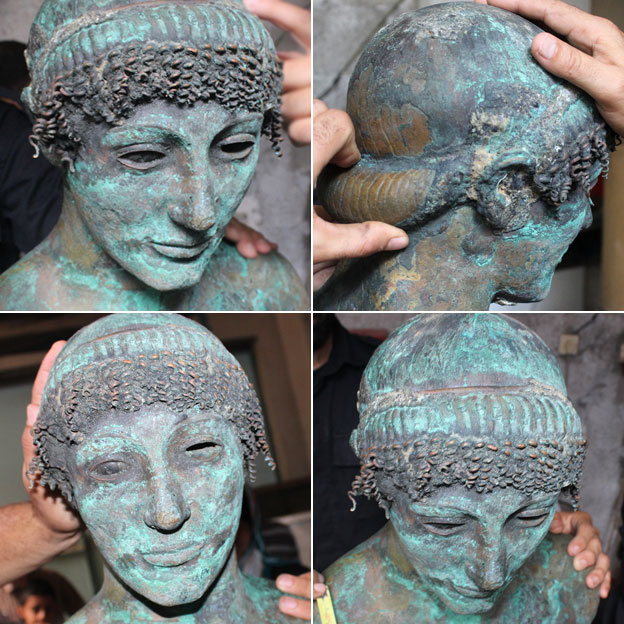 Apollo from Gaza; allegedly dredged out of the sea in August 2013 by a local fisherman.
“Kouros Pisoni”; Bronze Hermapollo from the large peristyle
of the Villa dei Papiri Herculaneum; mid-first century BC
Eyes were originally inset; now filled with modern plaster Naples Archaeological Museum
CASE STUDY 2: “THE KOUROS PISONI”
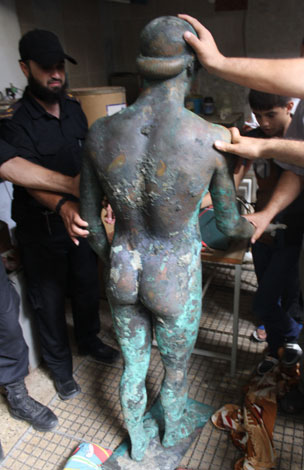 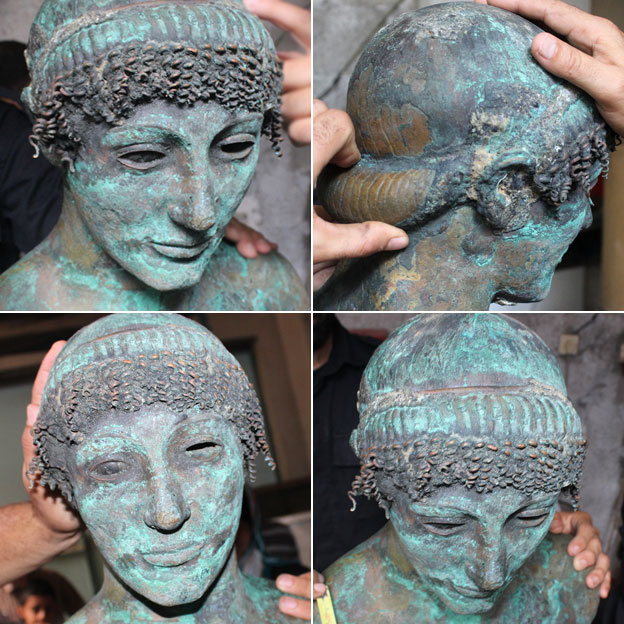 Apollo from Gaza; allegedly dredged out of the sea in August 2013 by a local fisherman.
CASE STUDY 2: “THE KOUROS PISONI”
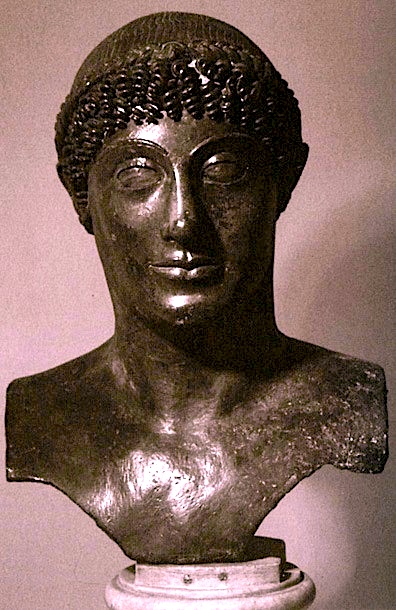 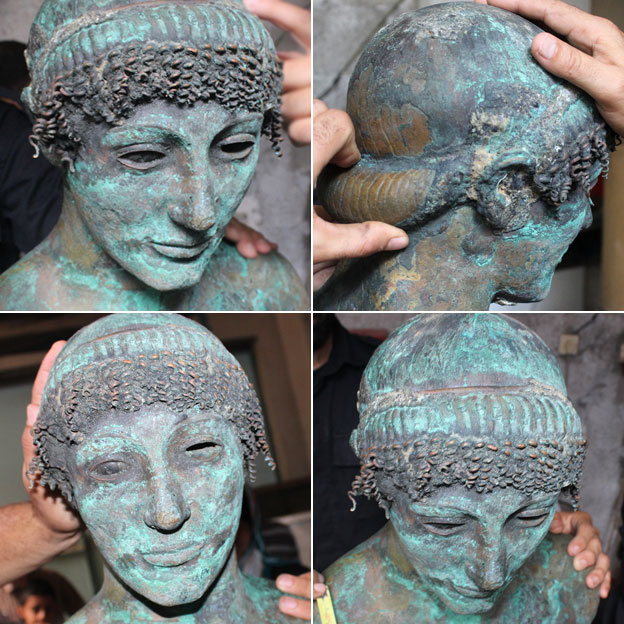 Apollo from Gaza; allegedly dredged out of the sea in August 2013 by a local fisherman.
“Kouros Pisoni”; Bronze Hermapollo from the large peristyle
of the Villa dei Papiri Herculaneum; mid-first century BC
Eyes were originally inset; now filled with modern plaster Naples Archaeological Museum
CASE STUDY 2: “THE KOUROS PISONI”
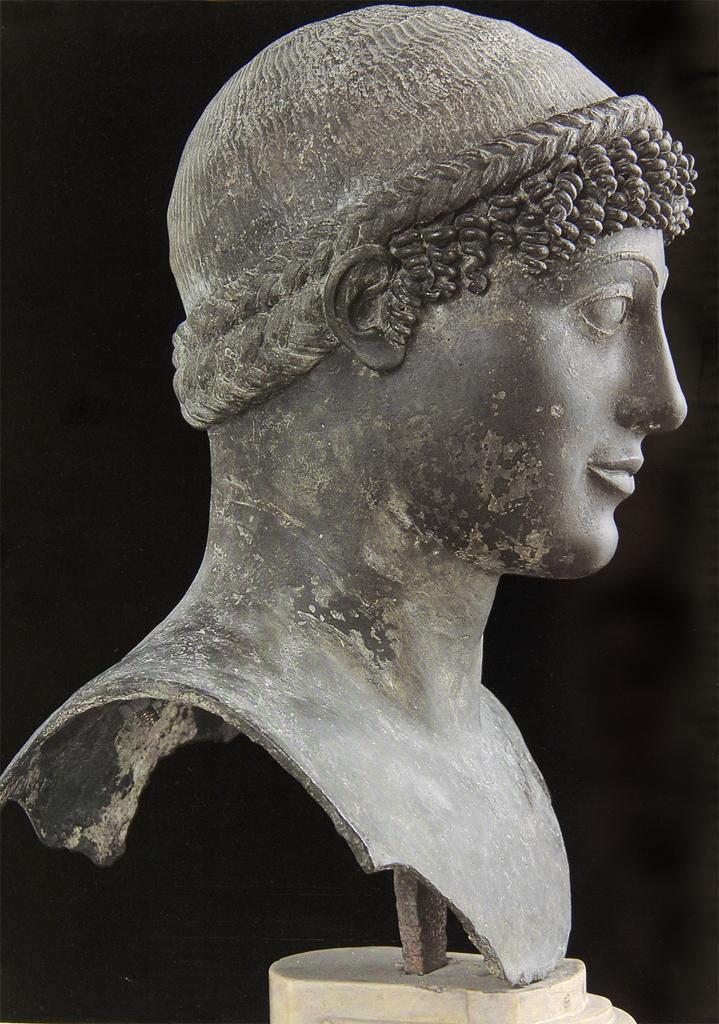 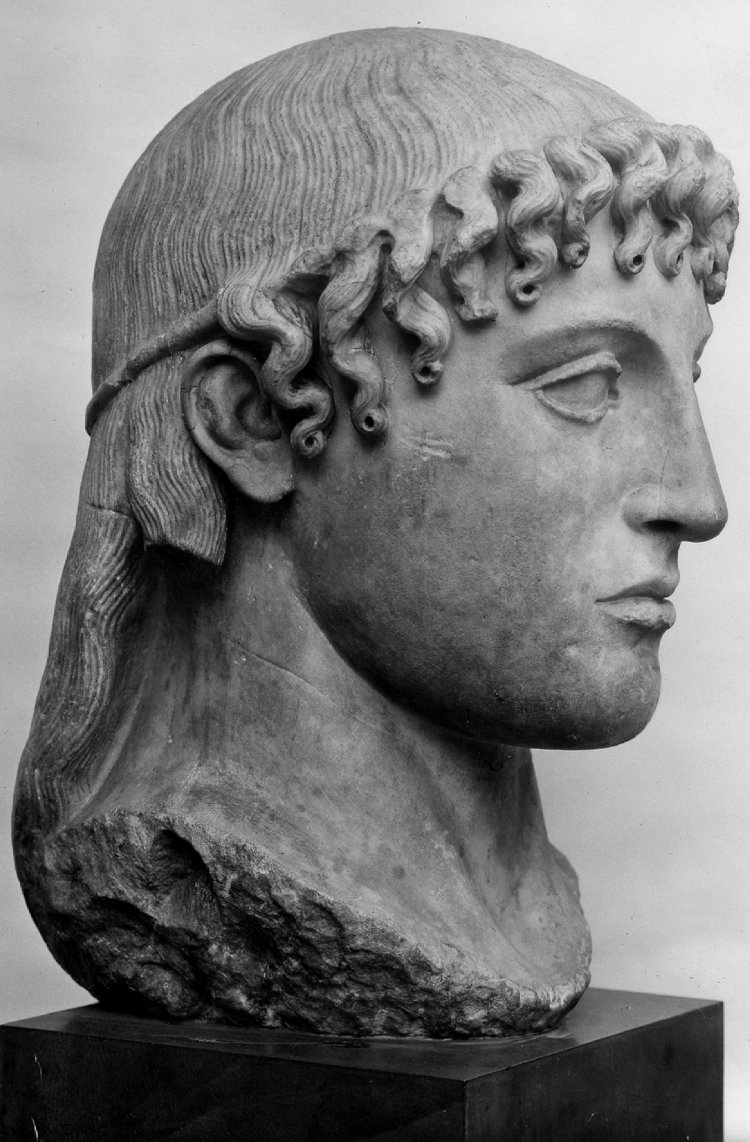 The “Townley Apollo”; Roman marble copy of a 
Greek bronze of the early 5th century BC  (?)
CASE STUDY 2: “THE KOUROS PISONI”
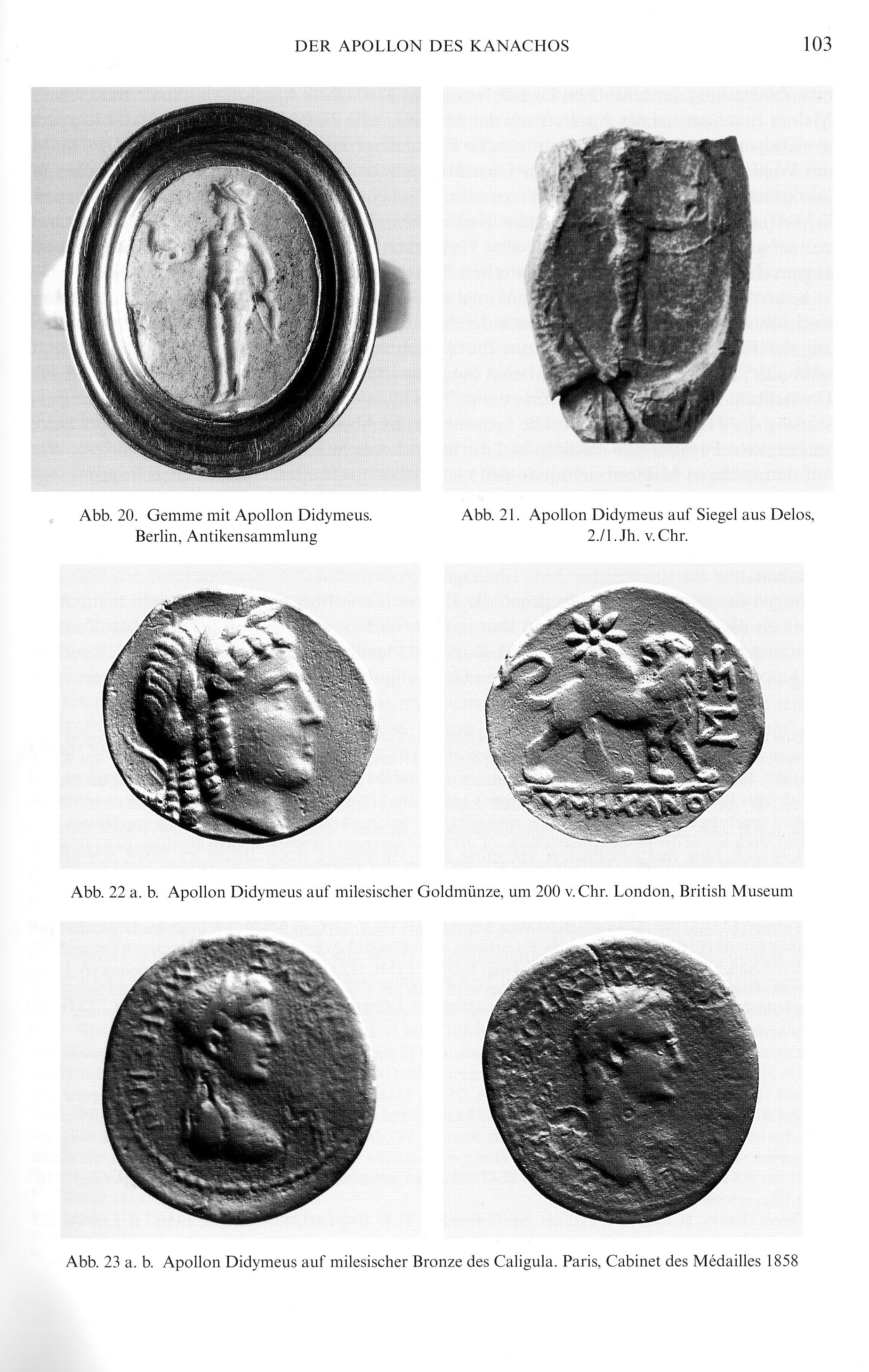 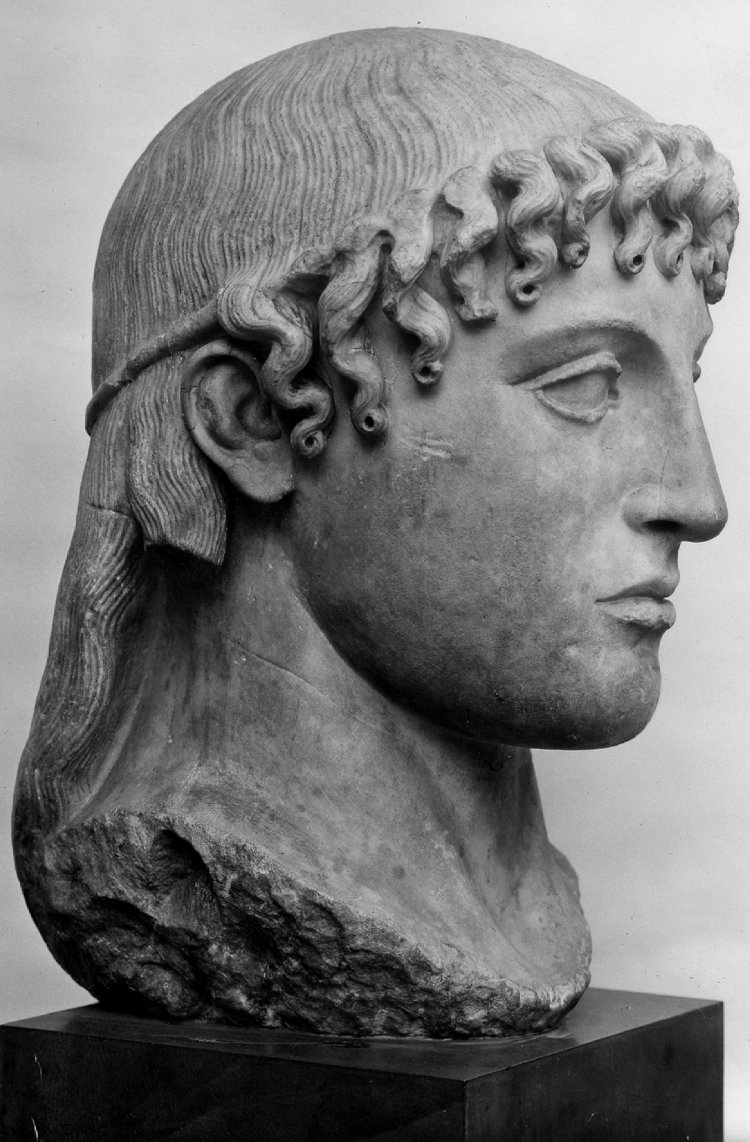 Milesian gold coin with the head of  Kanachos’ bronze cult image of Apollo Didymeus at Didyma; ca. 200 BC
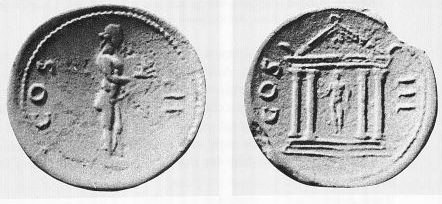 Hadrianic cistophoroi showing the same statue
The “Townley Apollo”; Roman marble copy of a 
Greek bronze of the early 5th century BC (?)
CASE STUDY 2: “THE KOUROS PISONI”
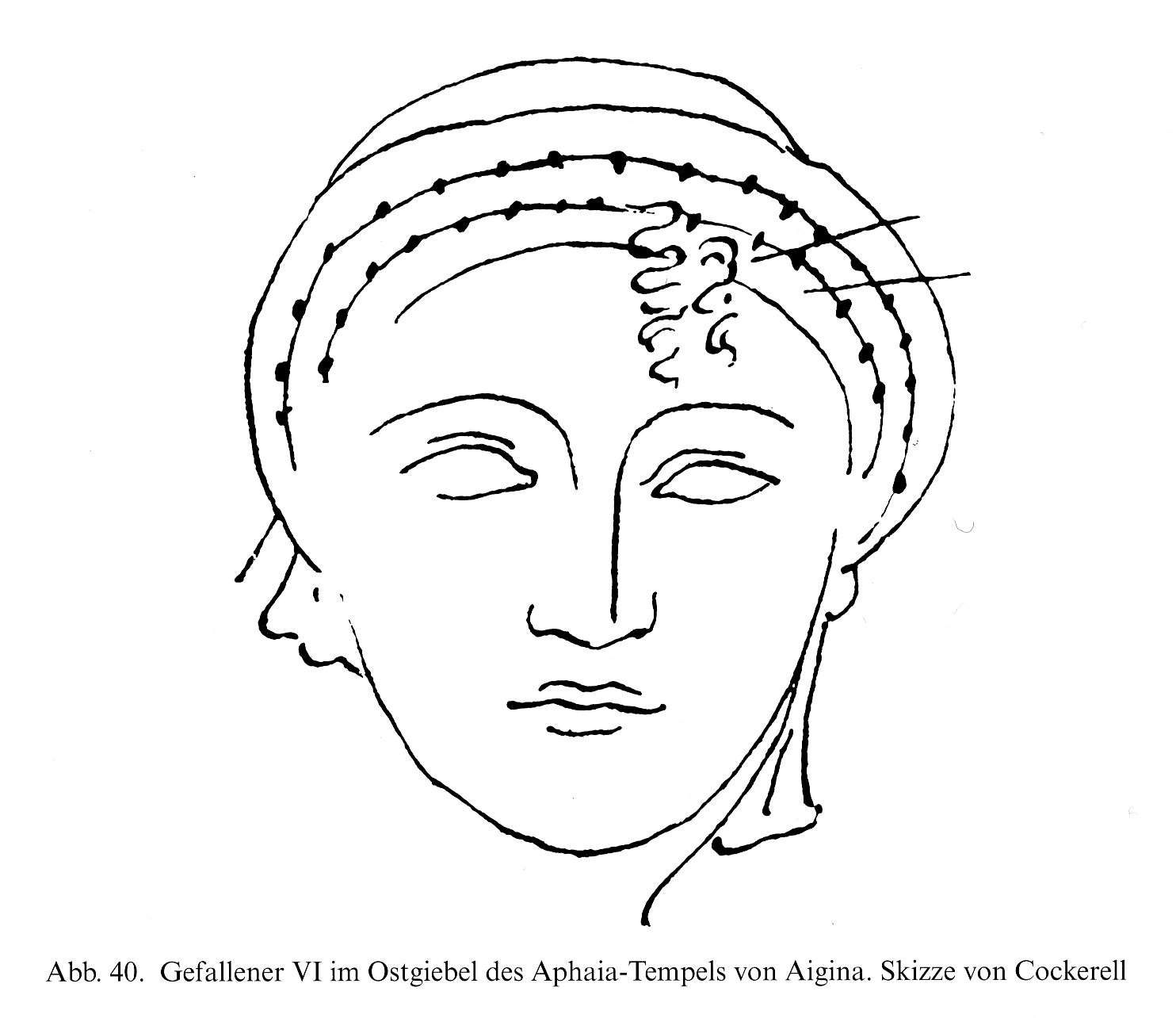 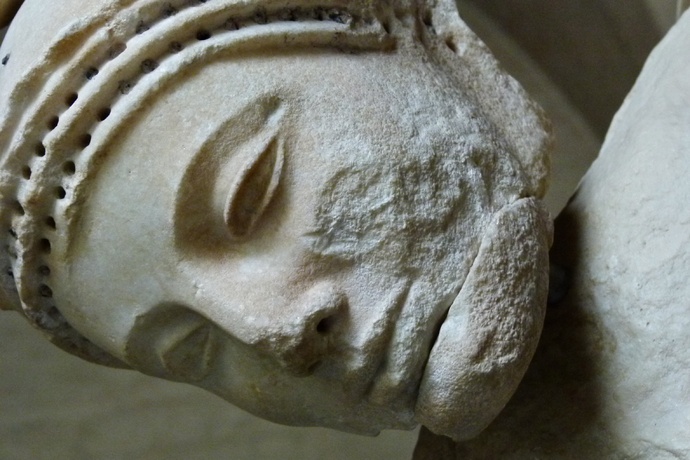 Early 5th century BC marble head from the east pediment of the temple of Aphaia on Aegina
Same head with 2 lead-wire curls from the fringe still in place (as drawn by Cockerell)
CASE STUDY 2: “THE KOUROS PISONI”
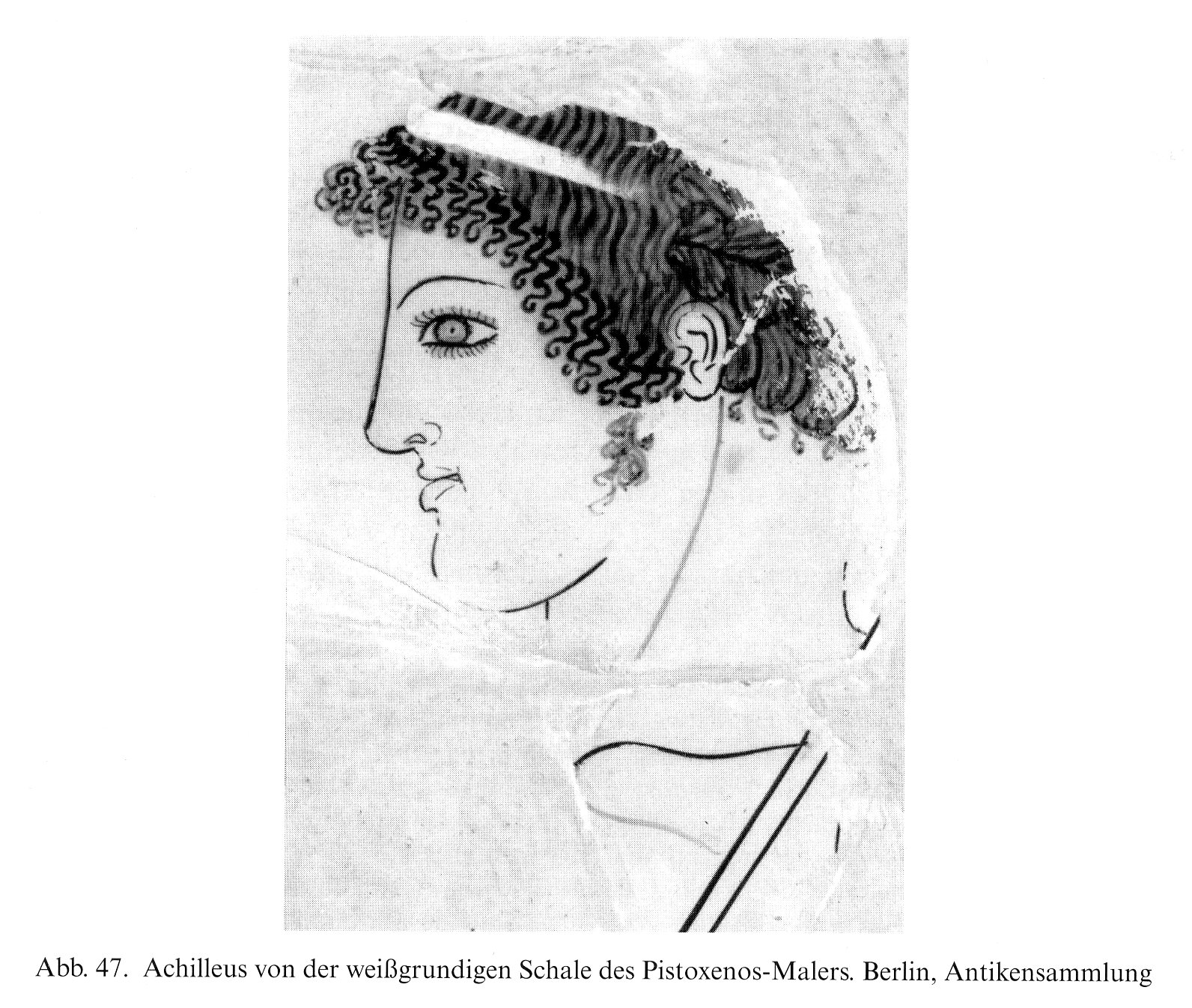 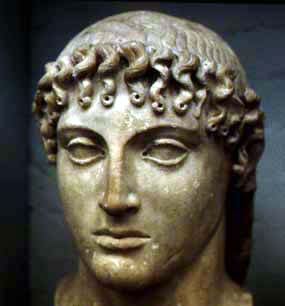 Detail of head of Achilles with long fringe
from an Early 5th century painted pot
The “Townley Apollo”; Roman marble copy
of a Greek bronze of the early 5th century BC
CASE STUDY 2: “THE KOUROS PISONI”
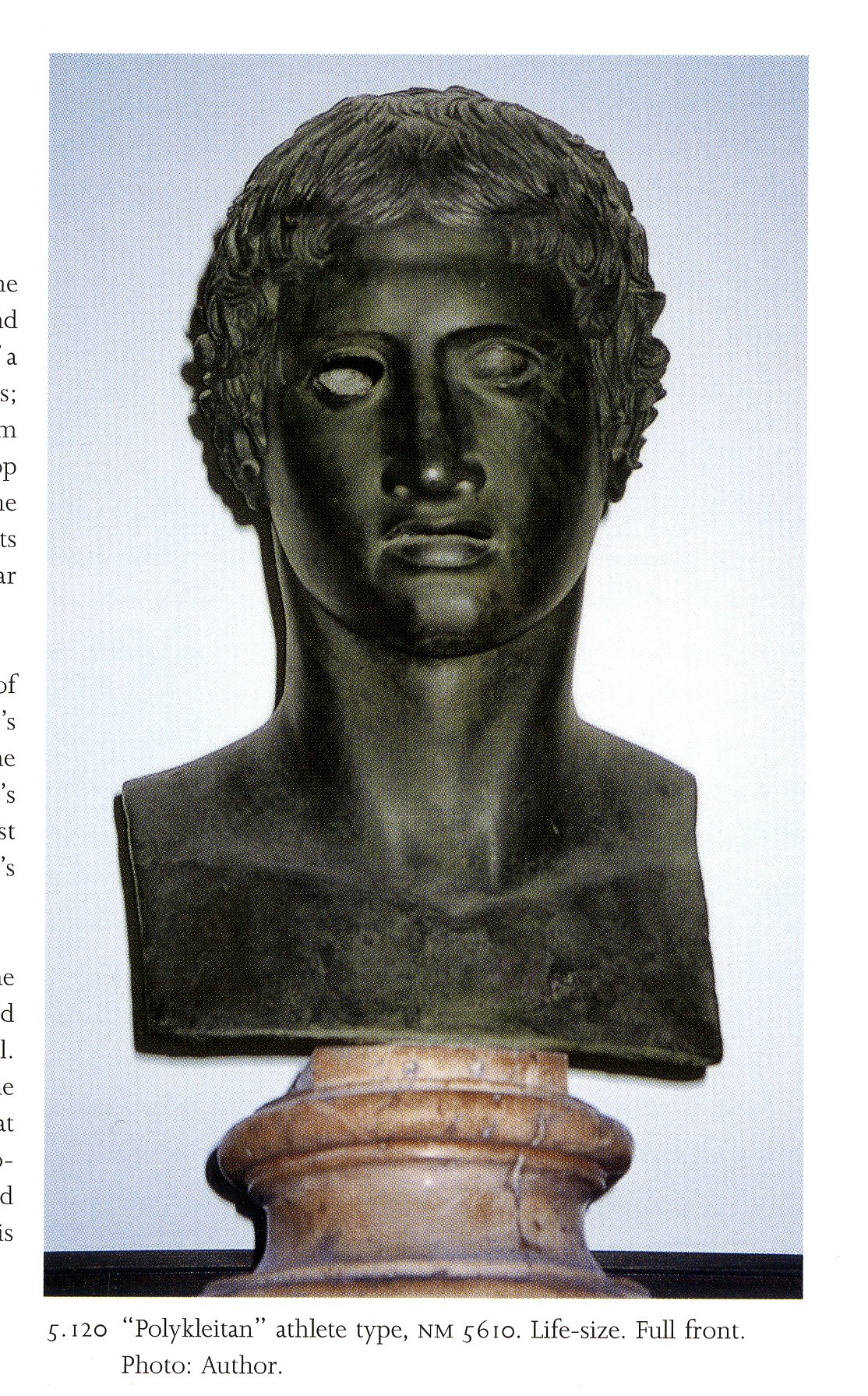 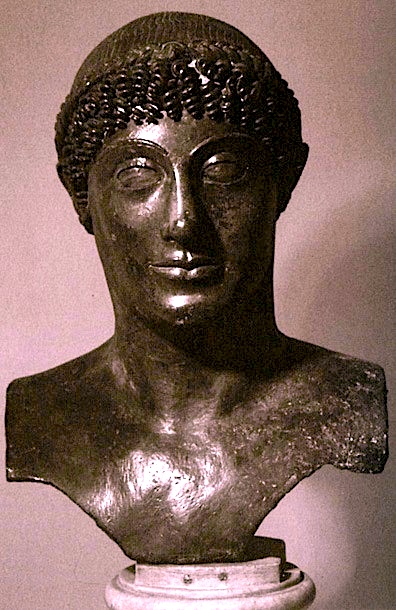 Bronze herm of the Polykleitan “Herakles” type
From the large peristyle of the Villa dei Papiri
CASE STUDY 2: “THE KOUROS PISONI”
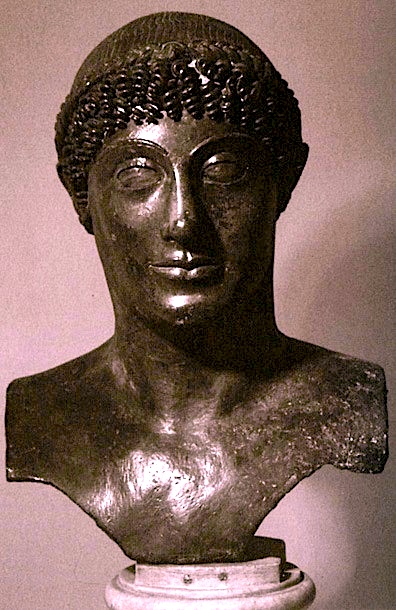 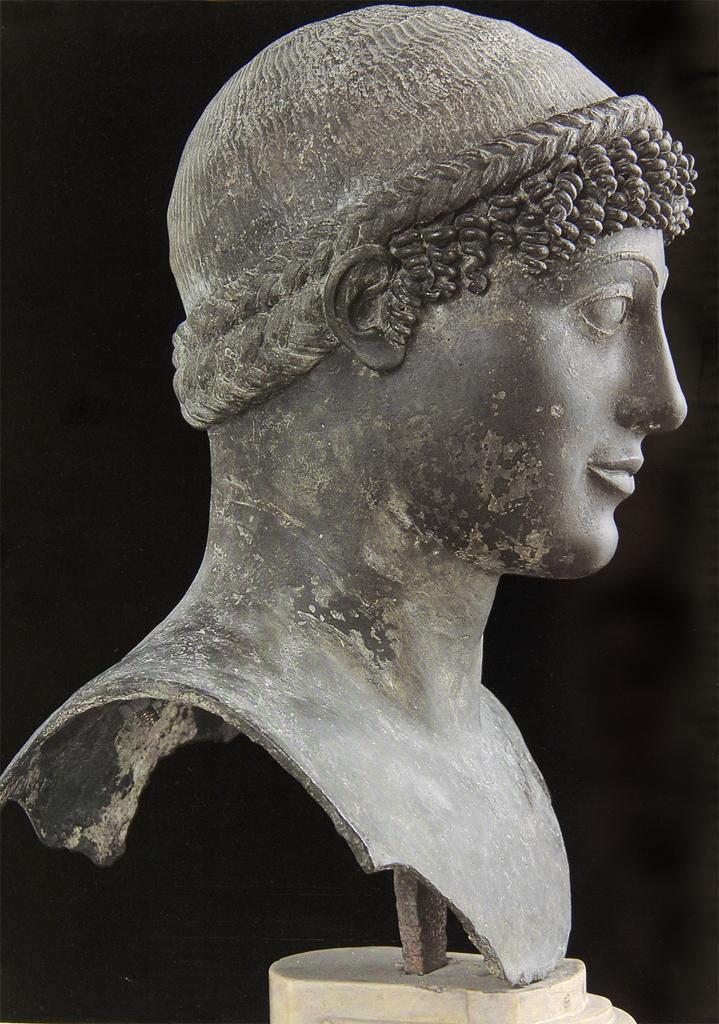 CASE STUDY 2: “THE KOUROS PISONI”
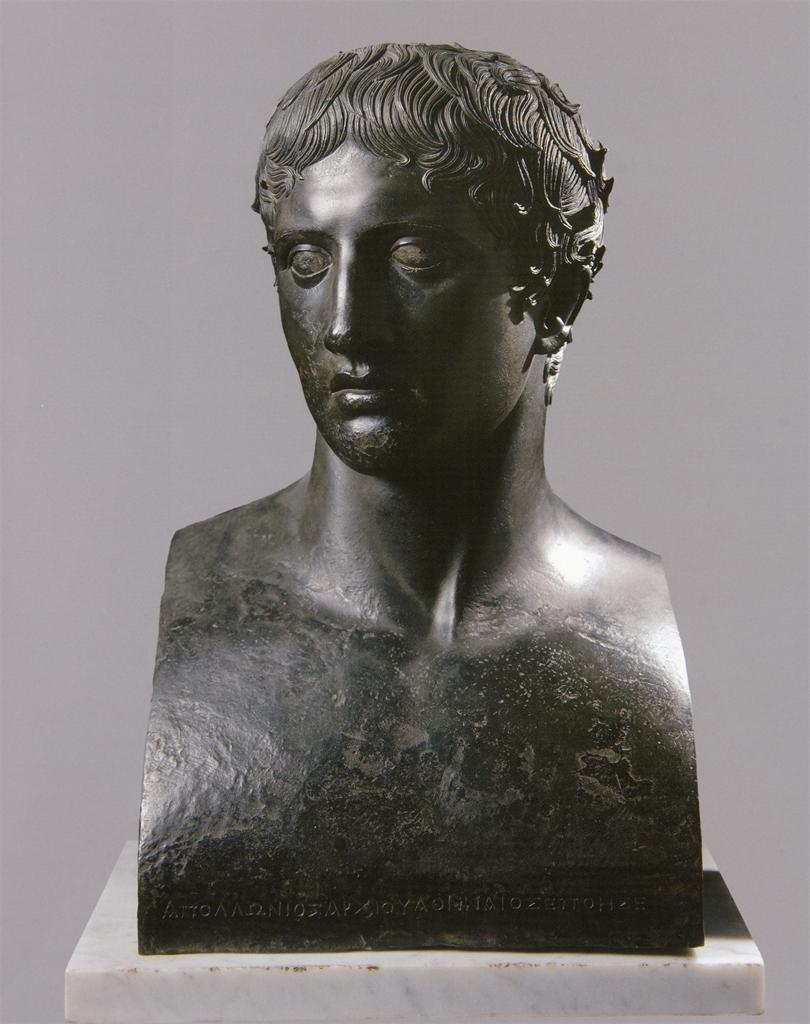 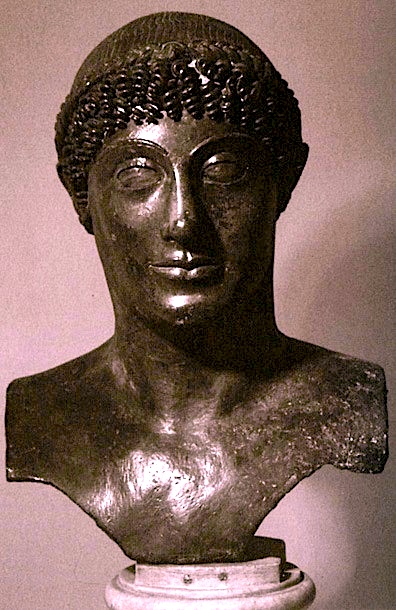 Bronze herm of the Polykleitan Doryphoros
From the small peristyle of the Villa dei Papiri
CASE STUDY 3: “THE LIVORNO TORSO”
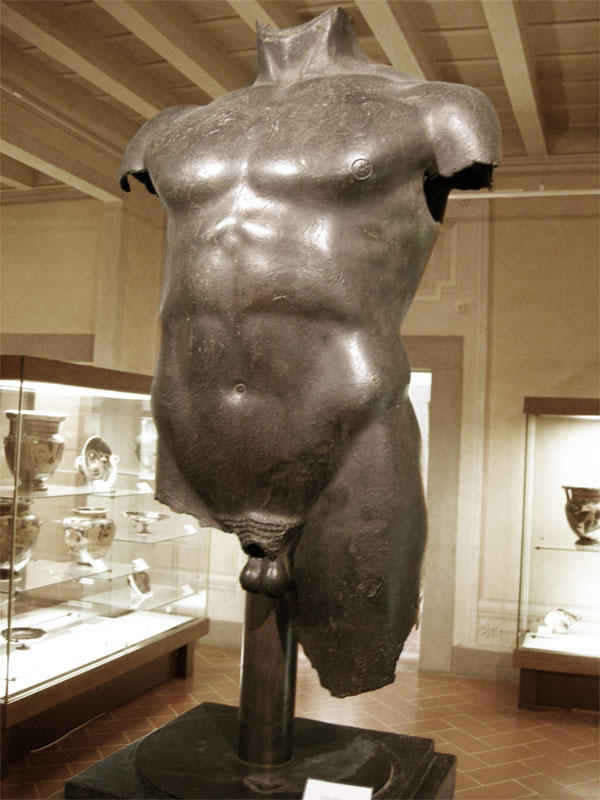 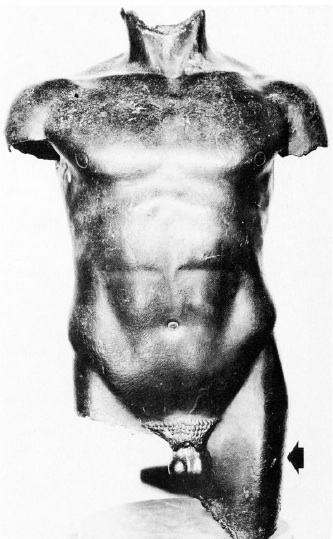 “Torso from  Livorno”: mid-1st century BC “overcast” of Early 5th century BC bronze
Florence, Archaeological Museum
THREE CASE STUDIES
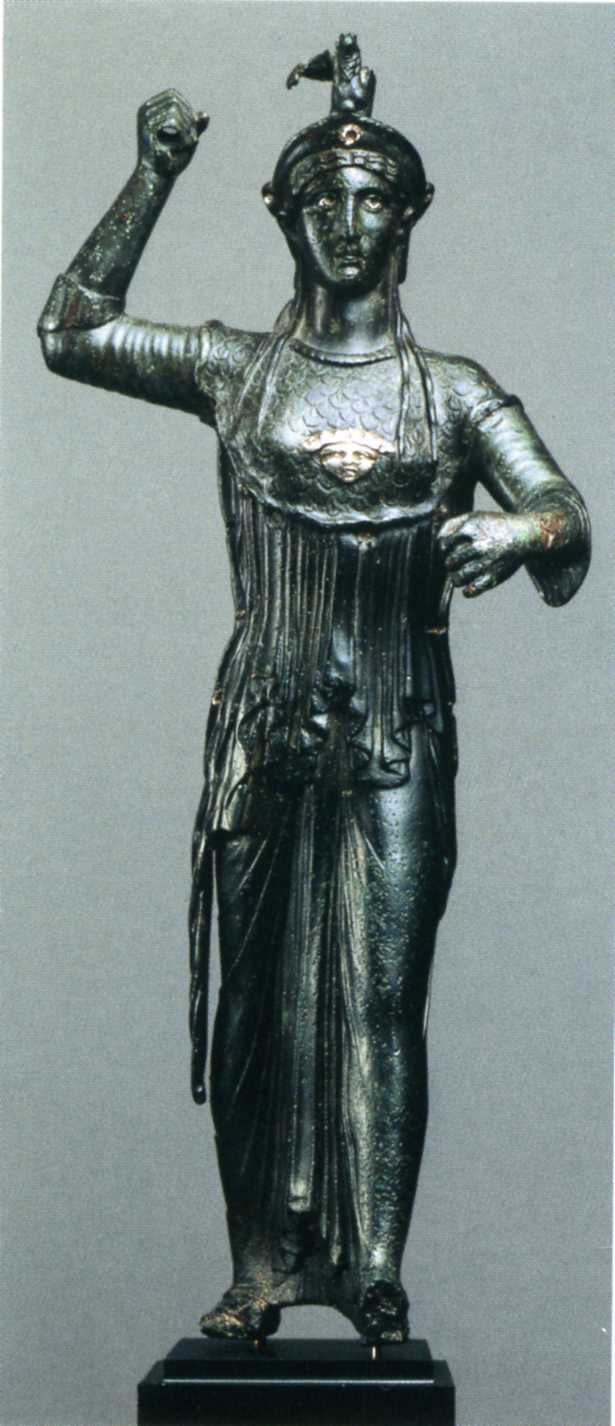 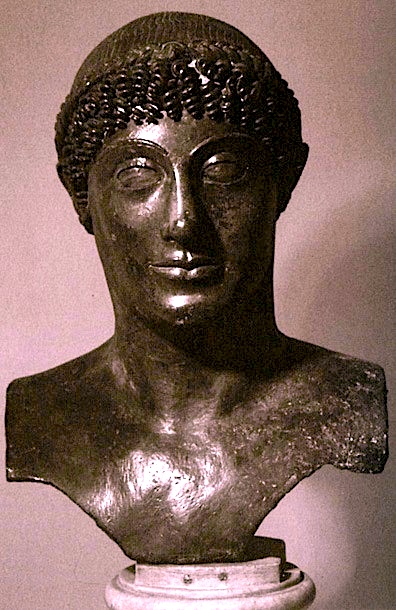 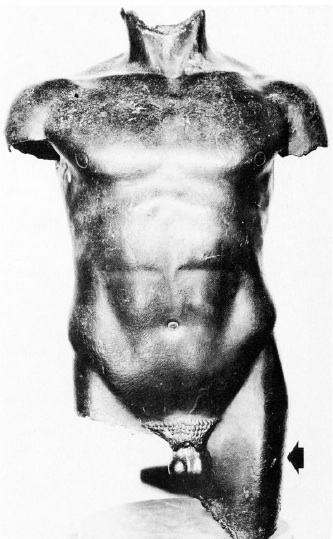 (2)
(1)
(3)
THREE CASE STUDIES
…ut quidam artifices nostro faciunt saeculo, / qui pretium operibus maius inveniunt novis / si marmori adscripserunt Praxitelen suo, / detrito Myn argento, tabulae Zeuxidem. / adeo fucatae plus vetustati favet / Invidia mordax quam bonis praesentis.
Phaedrus, 5.praef.4-9
“…just as some craftsmen of our time do, who get a greater price for their works if they inscribe on a marble statue ‘Praxiteles’, or on some polished silver ‘Mys’, or on a panel painting, ‘Zeuxis’.  To such an extent does carping envy favor counterfeit age over contemporary talents.”
THREE CASE STUDIES
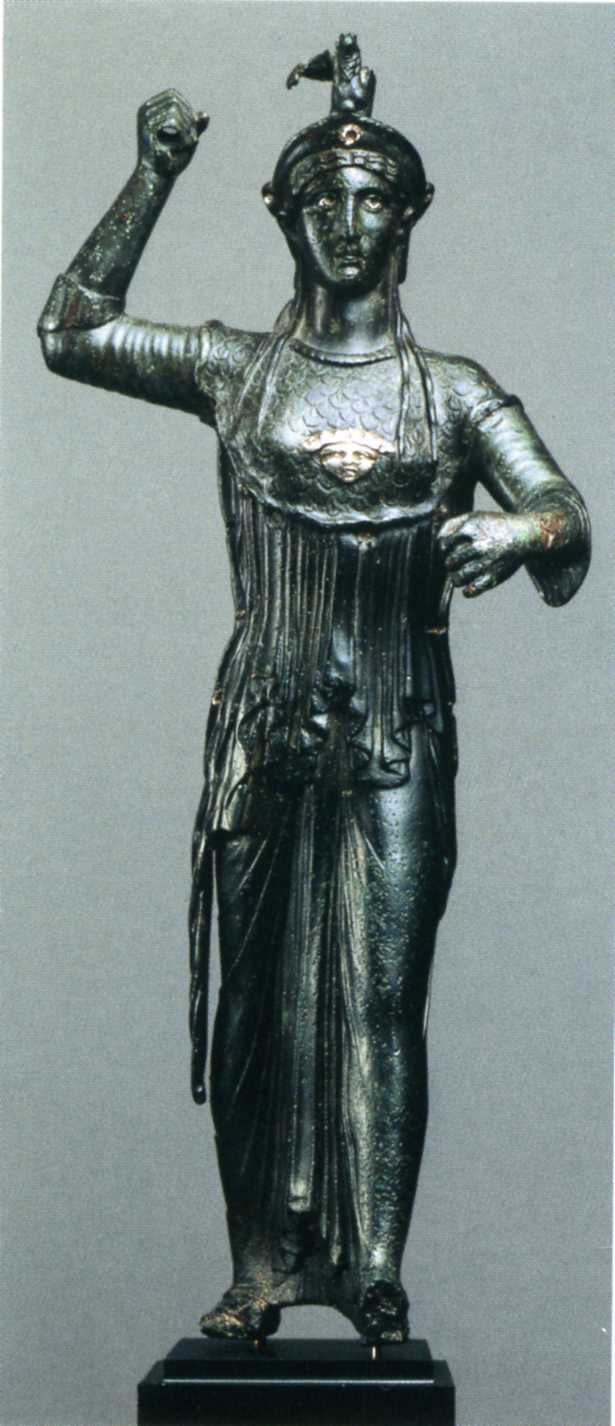 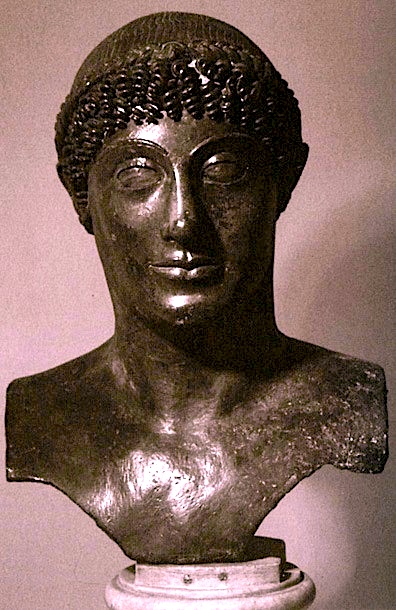 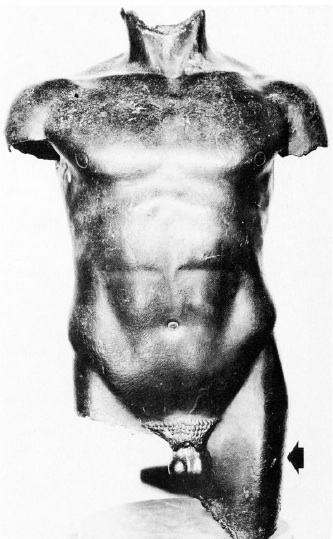 (2)
(1)
(3)
THREE PROPOSITIONS CONCERNING TERMINOLOGY
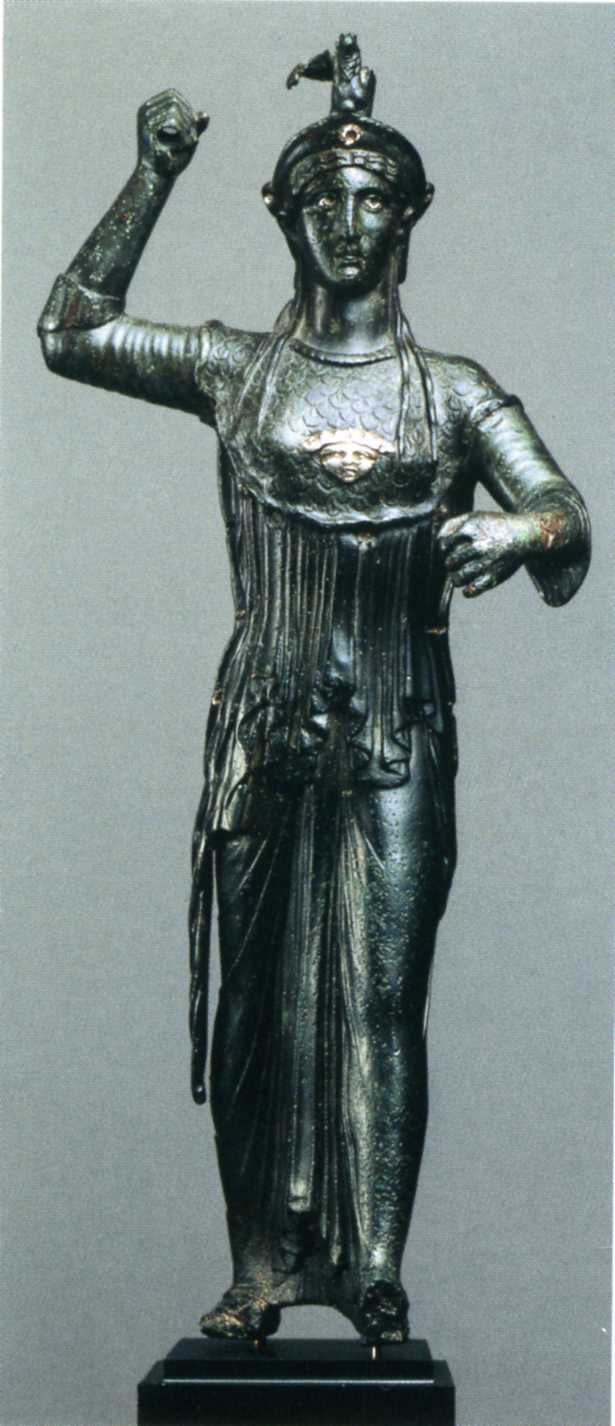 THREE PROPOSITIONS CONCERNING TERMINOLOGY
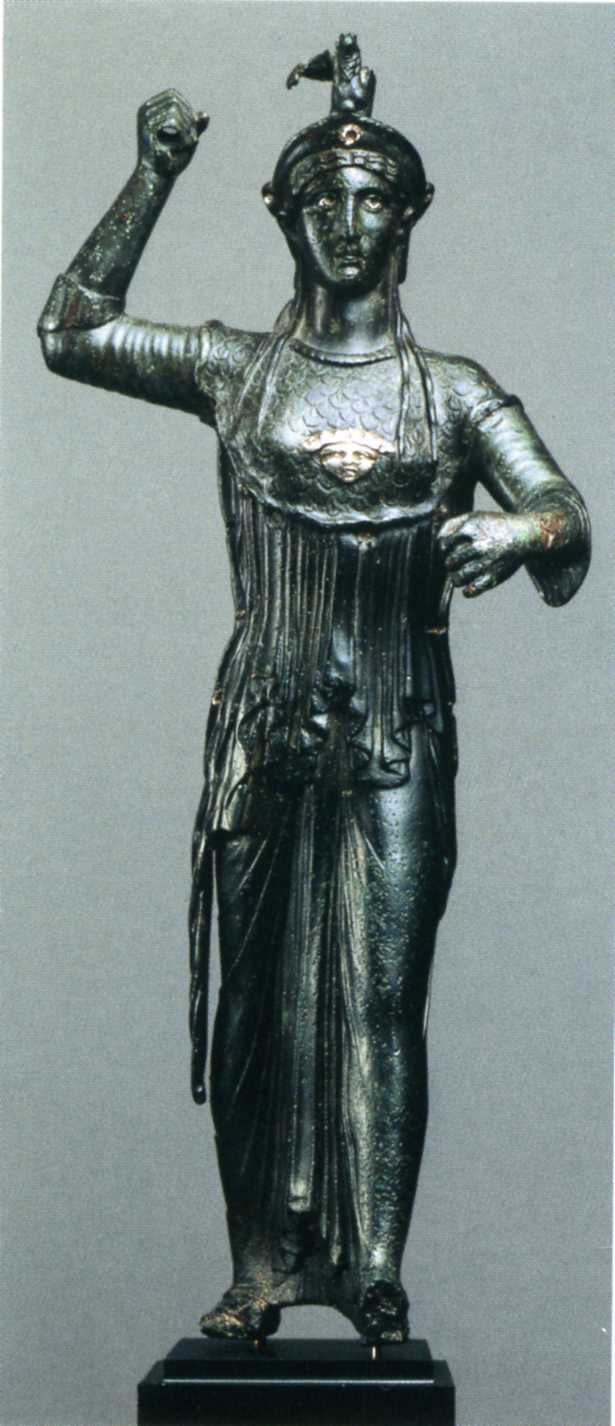 we should try to speak not of “Archaistic sculptures”
 but of “later works in Archaic style”
THREE PROPOSITIONS CONCERNING TERMINOLOGY
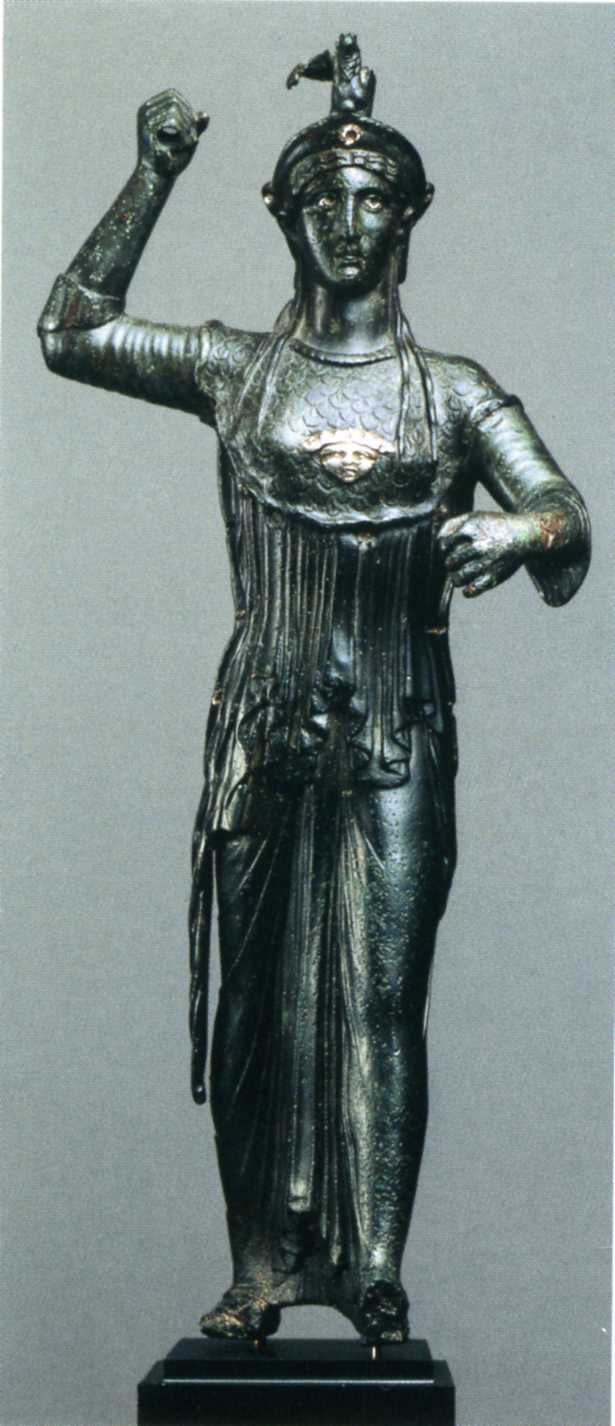 we should try to speak not of “Archaistic sculptures”
 but of “later works in Archaic style”
(2) “later works in Archaic style” should also embrace a whole series of pieces that are currently described as “Classicistic”
THREE PROPOSITIONS CONCERNING TERMINOLOGY
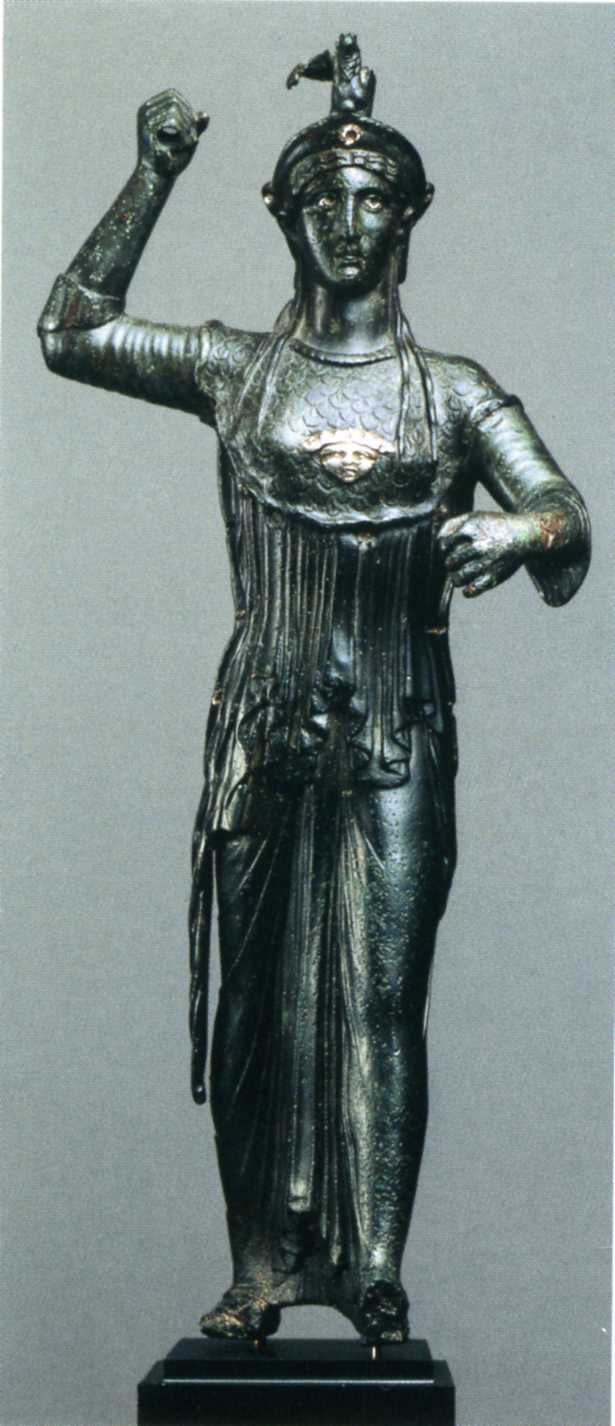 we should try to speak not of “Archaistic sculptures”
 but of “later works in Archaic style”.
(2) “later works in Archaic style” should also embrace a whole series of pieces that are currently described as “Classicistic”.
(3) A lot of works that have been termed “Archaistic” and “Classicistic” were probably always intended to be taken as genuine Archaic or Early Classical works—or reproductions of such.  In other words, they are ancient forgeries.
CASE STUDY 4: THE “HERCULANEUM DANCERS”

—ARCHAISTIC OR CLASSICISTIC?
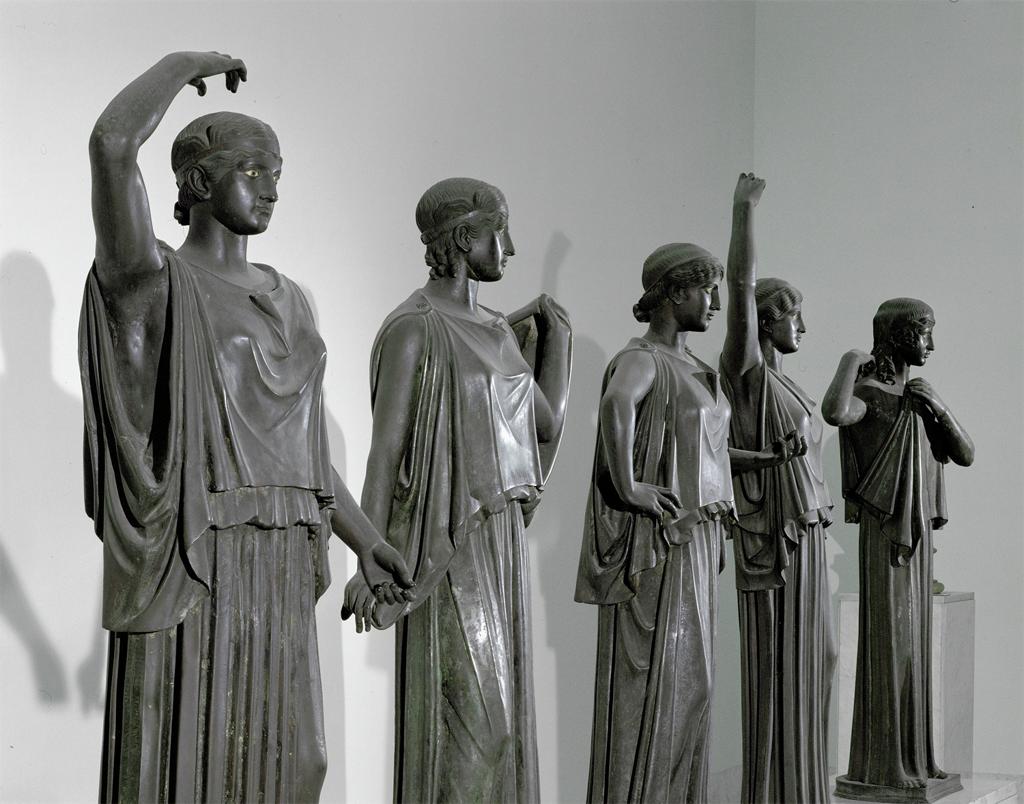 CASE STUDY 4: THE “HERCULANEUM DANCERS”

—ARCHAISTIC OR CLASSICISTIC?
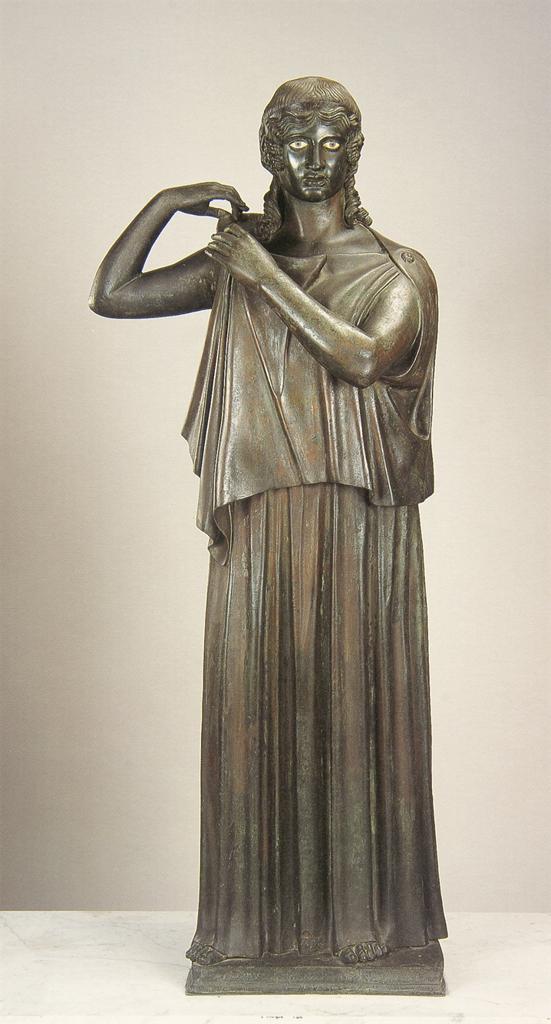 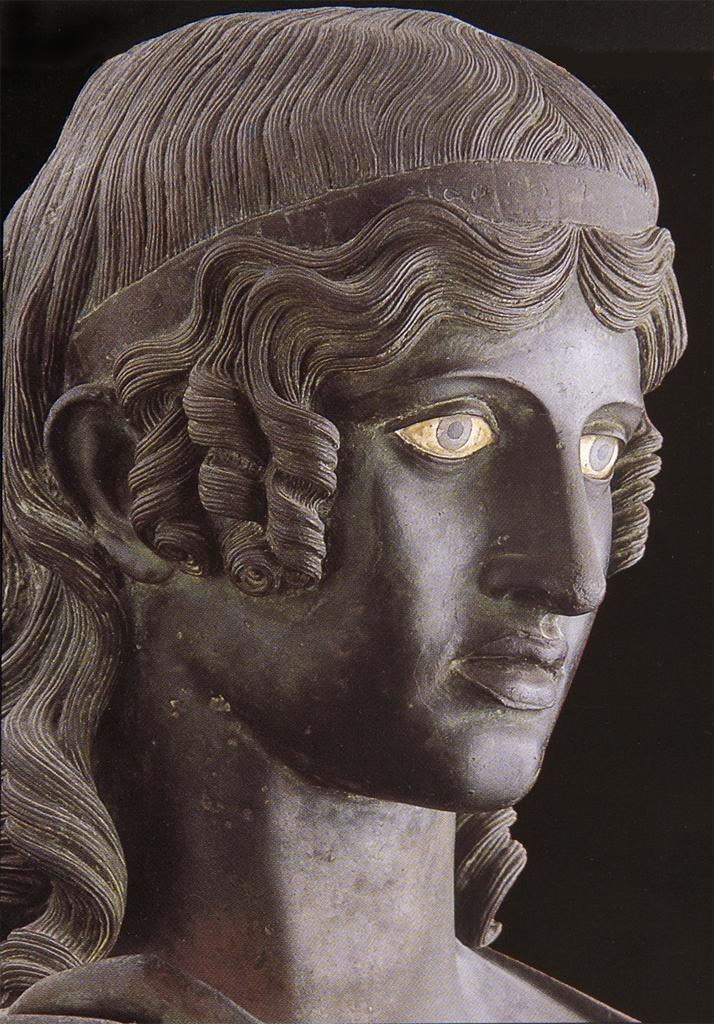 CASE STUDY 4: THE HERCULANEUM DANCERS

—ARCHAISTIC OR CLASSICISTIC?
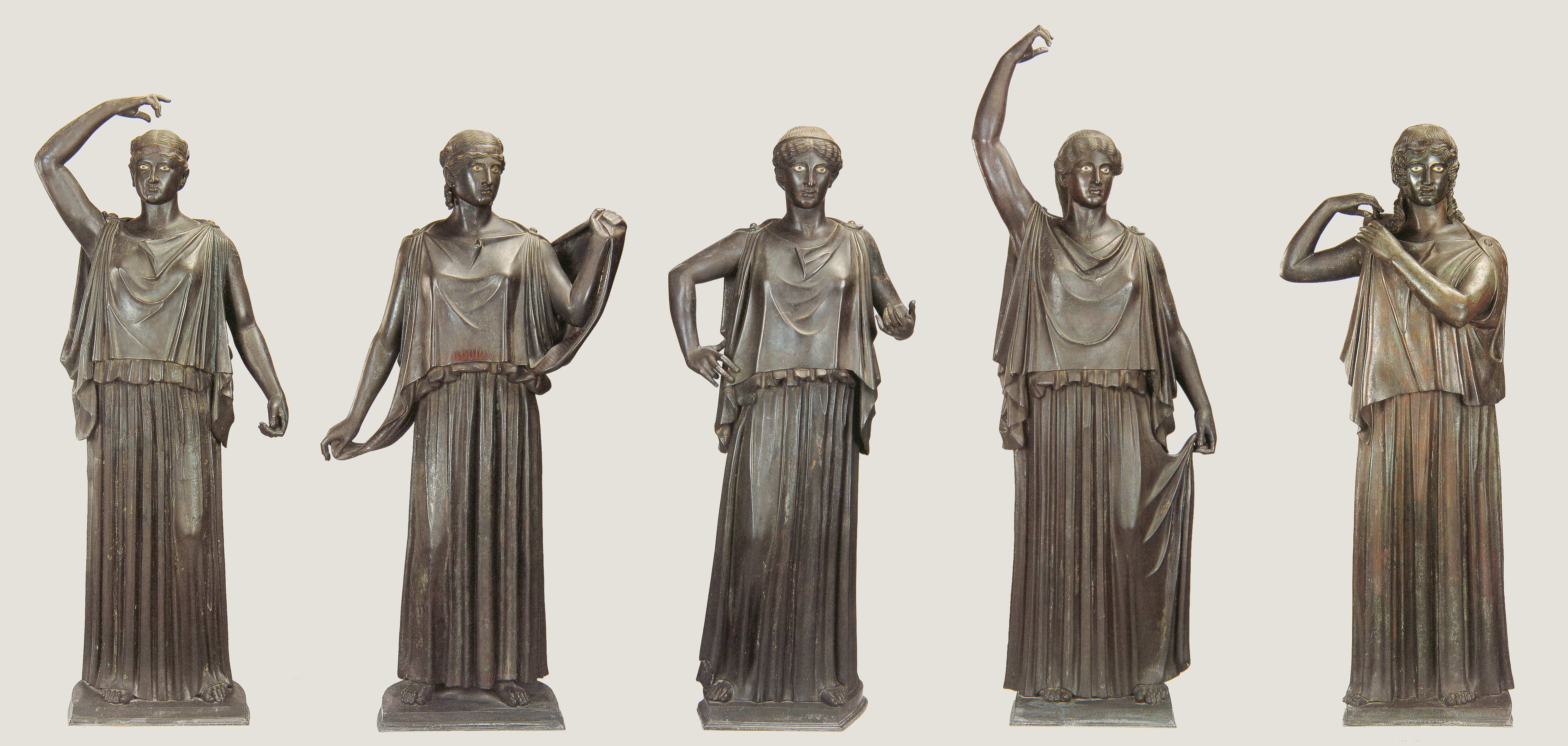 The “Herculaneum Dancers”; five peplophoroi in Early Classical style from the Villa dei Papiri at Herculaneum; (1) woman crowning herself (?); (2) woman about to veil herself; (3) “Offering Bearer”; (4) “Water Carrier”; (5) woman pinning her peplos at the shoulder; mid-first century BC; Naples Archaeological Museum
(1) THE LEVEL GAZE
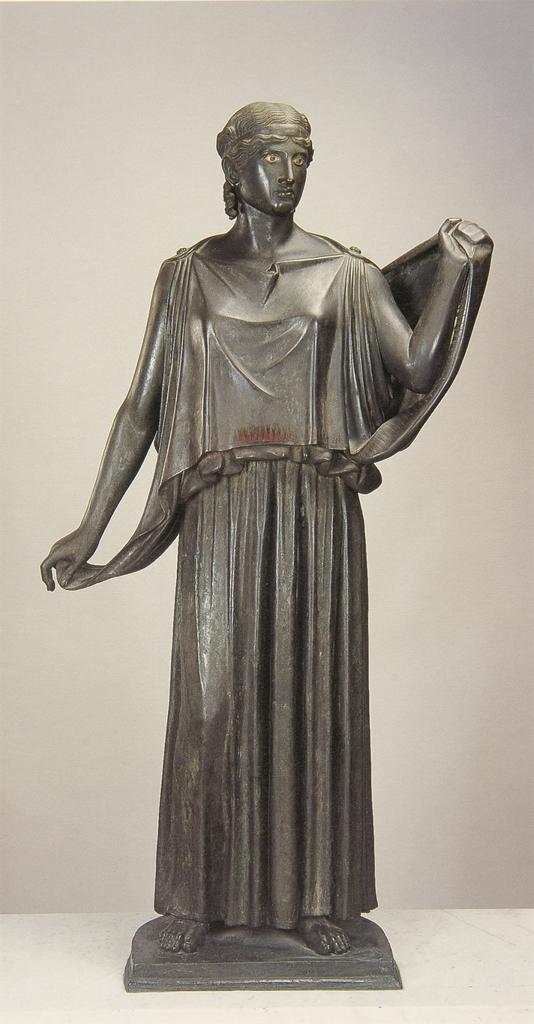 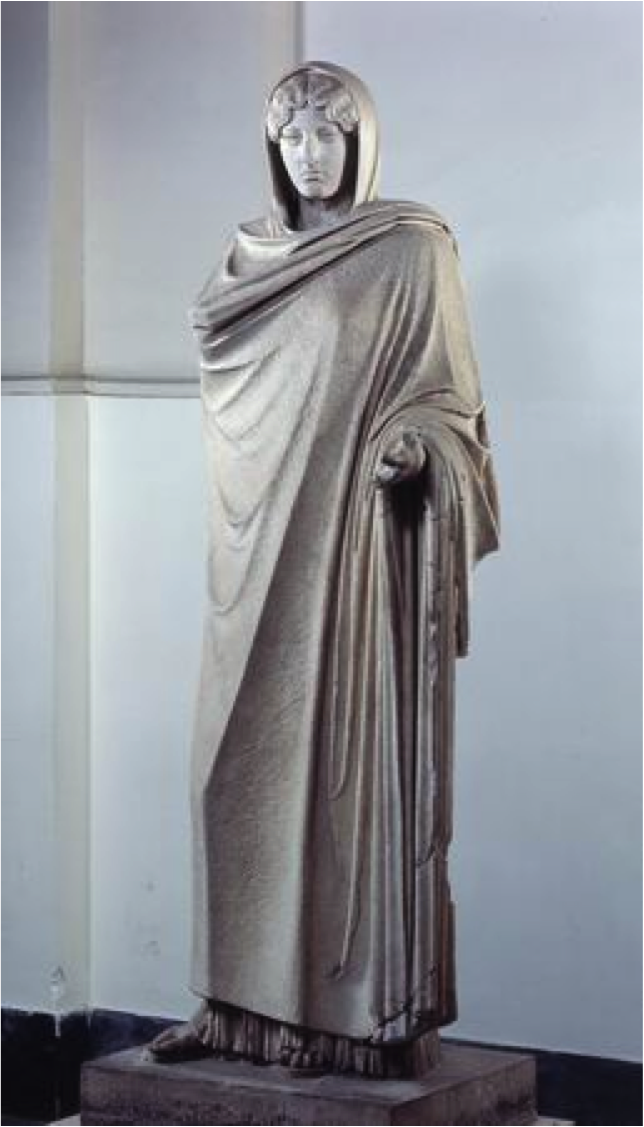 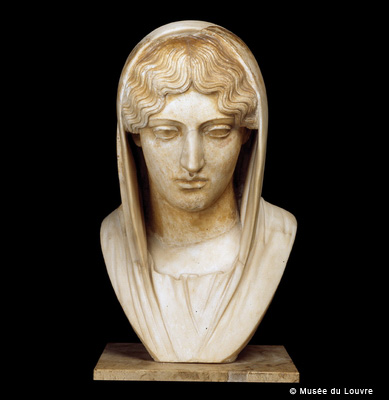 Early 5th century “Aphrodite Sosandra” or “Aspasia” type, in two versions: excerpted veiled head, Louvre; full figure, from Baiae, Naples Museum.
(2) woman about to veil herself
(2) THE PULLING ASIDE OF THE SKIRT, THE LONG PONYTAIL
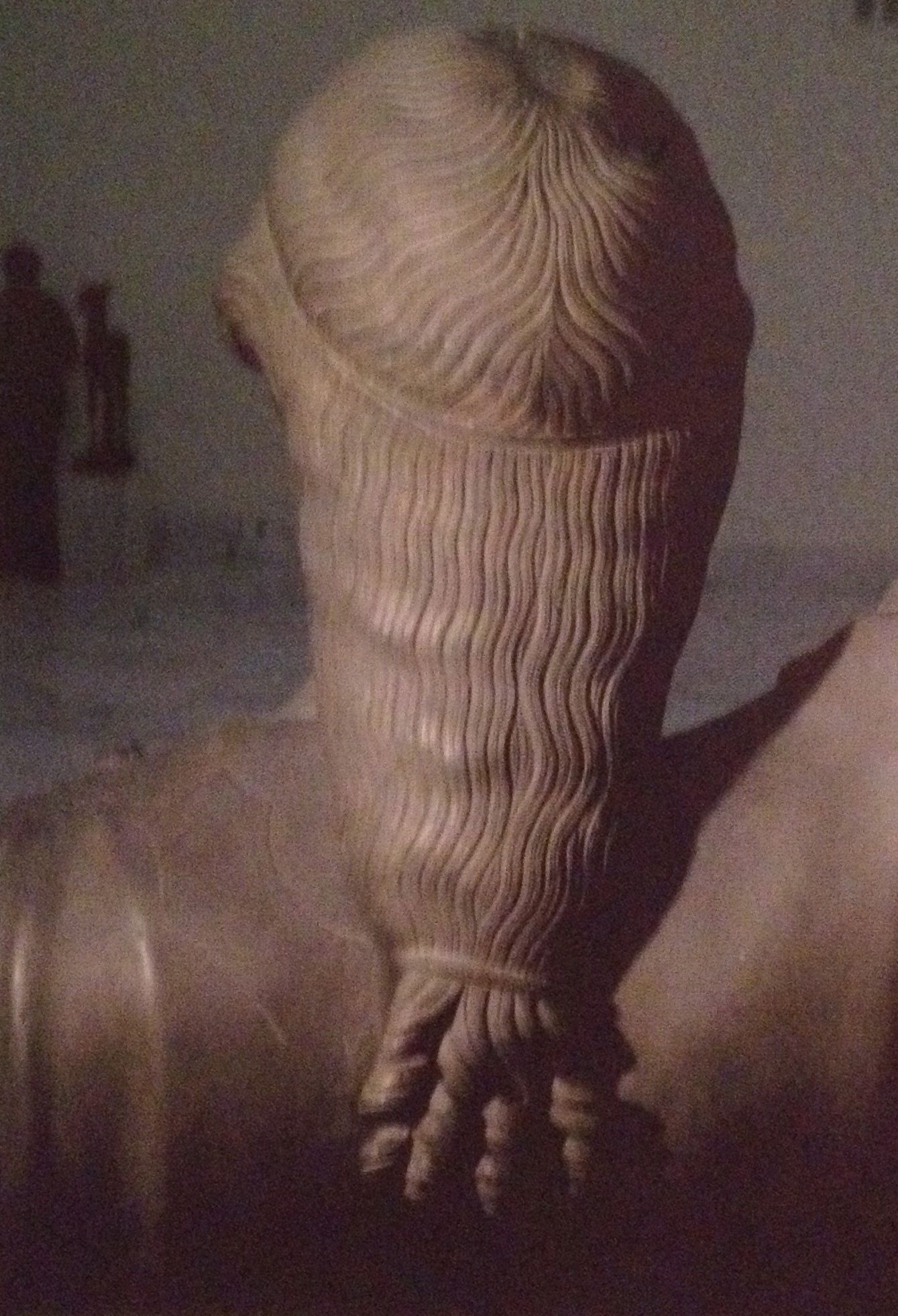 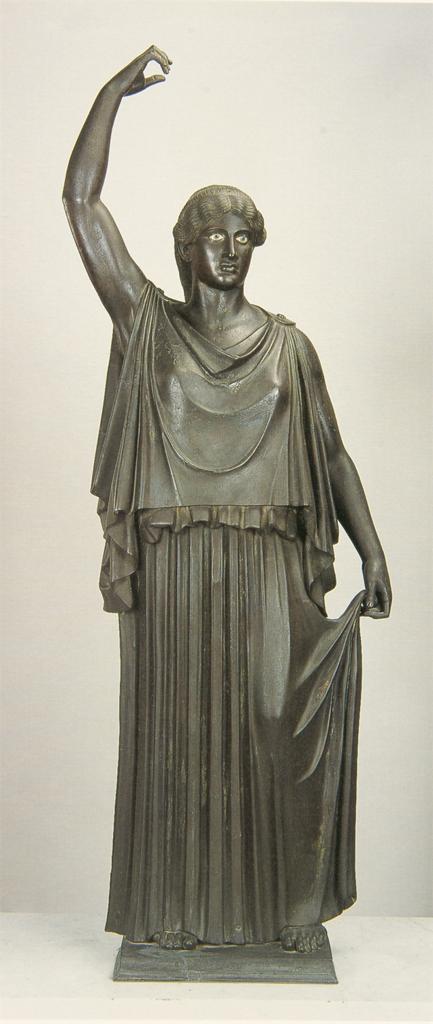 (4) the water carrier
Detail of Archaic hairstyle
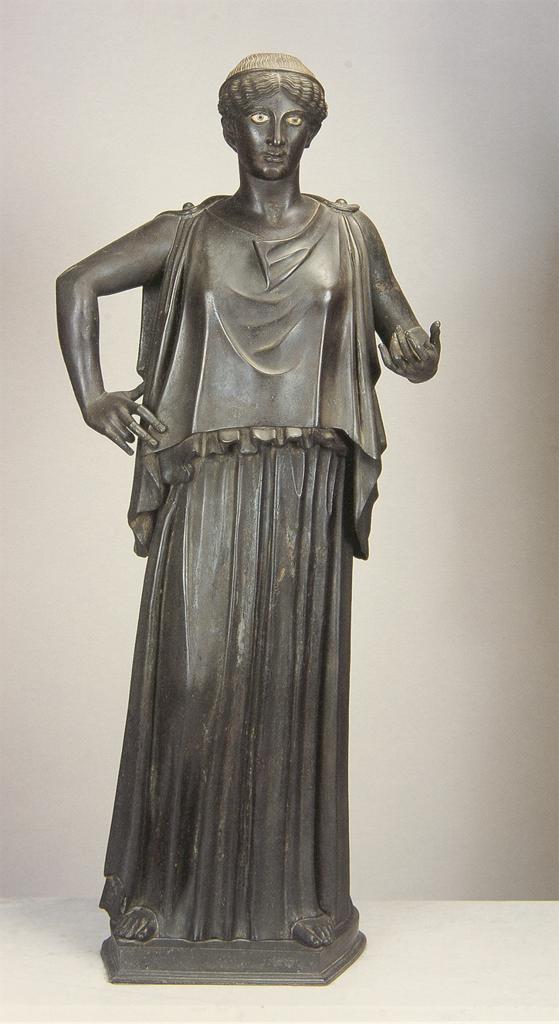 (3) THE OFFERING GESTURE
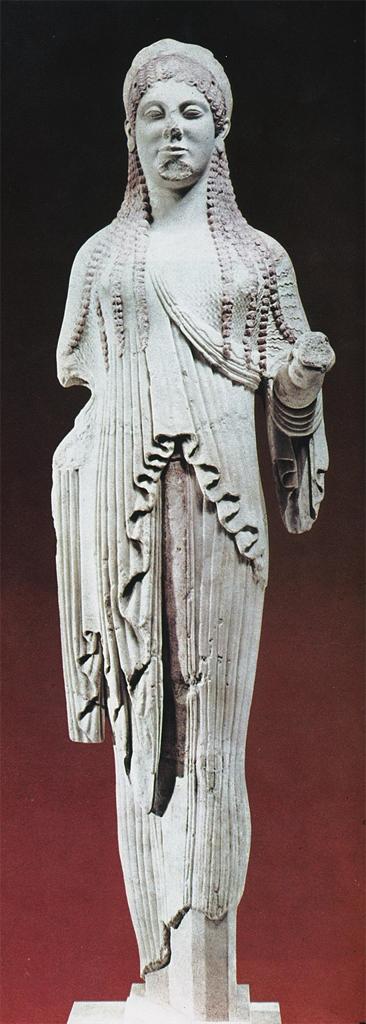 Marble Kore, ca. 500 BC 
Athenian Acropolis
(3) the votive bringer
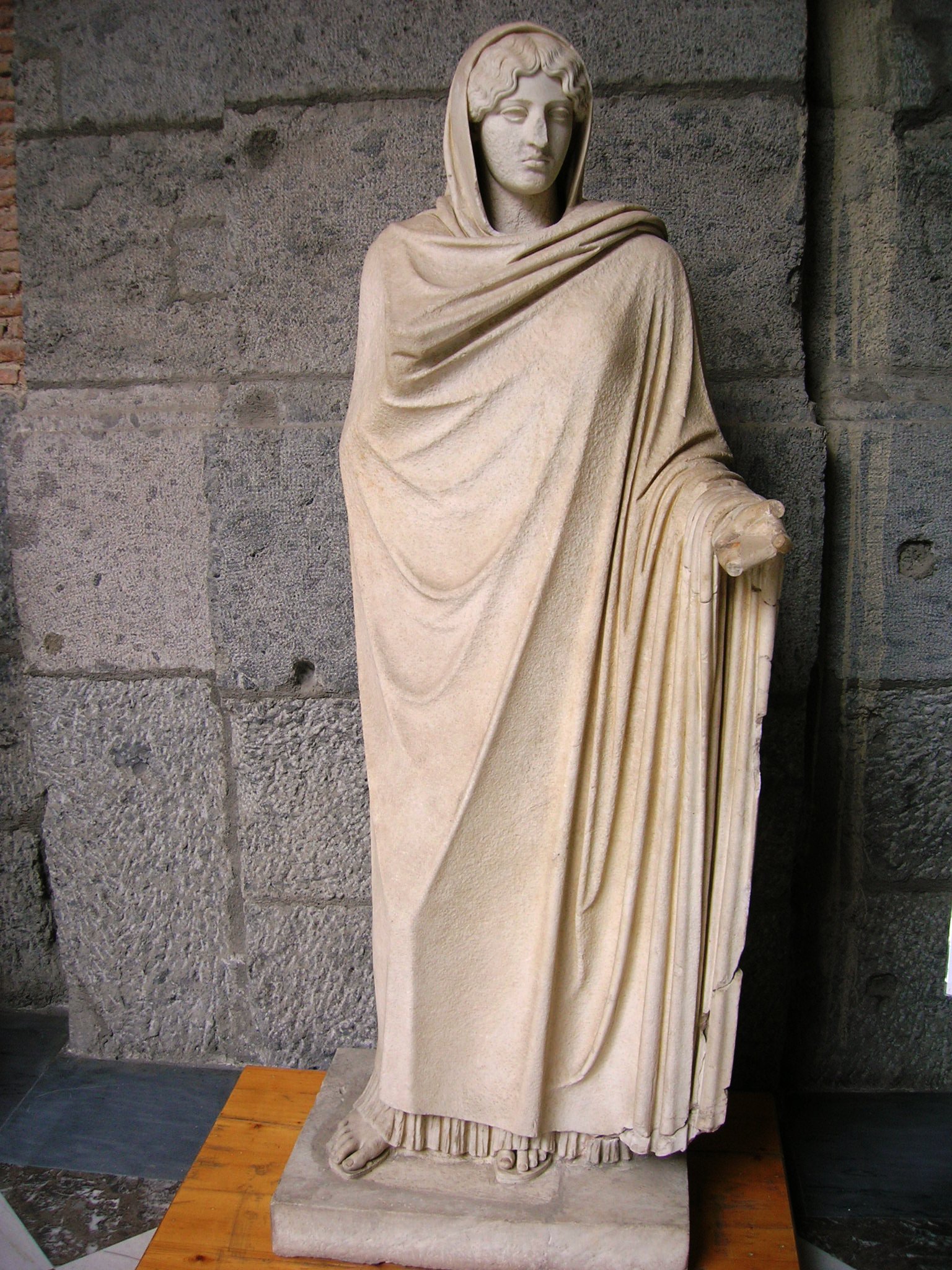 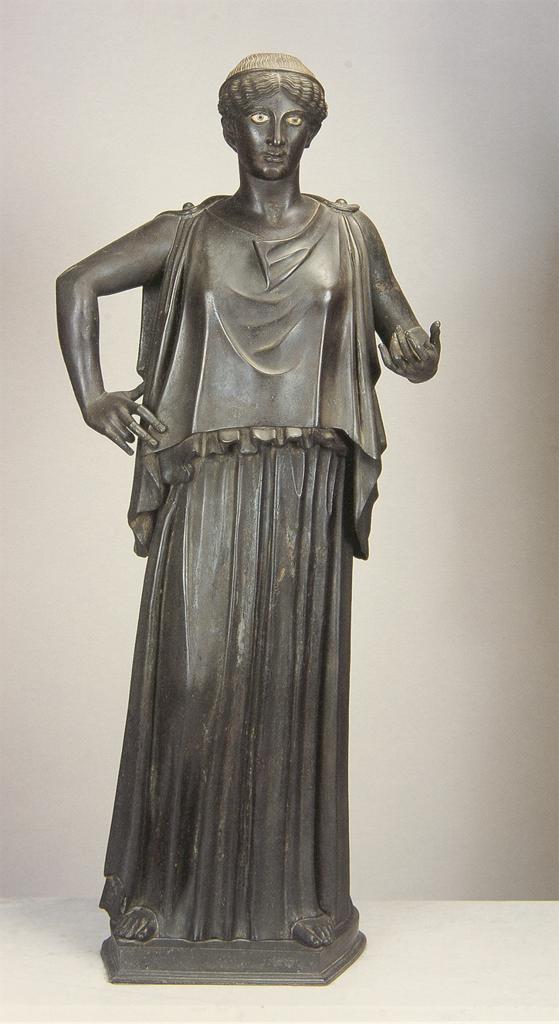 (3) THE OFFERING GESTURE
Early 5th century “Aphrodite Sosandra”
(3) the votive bringer
(4) THE HAND GESTURES
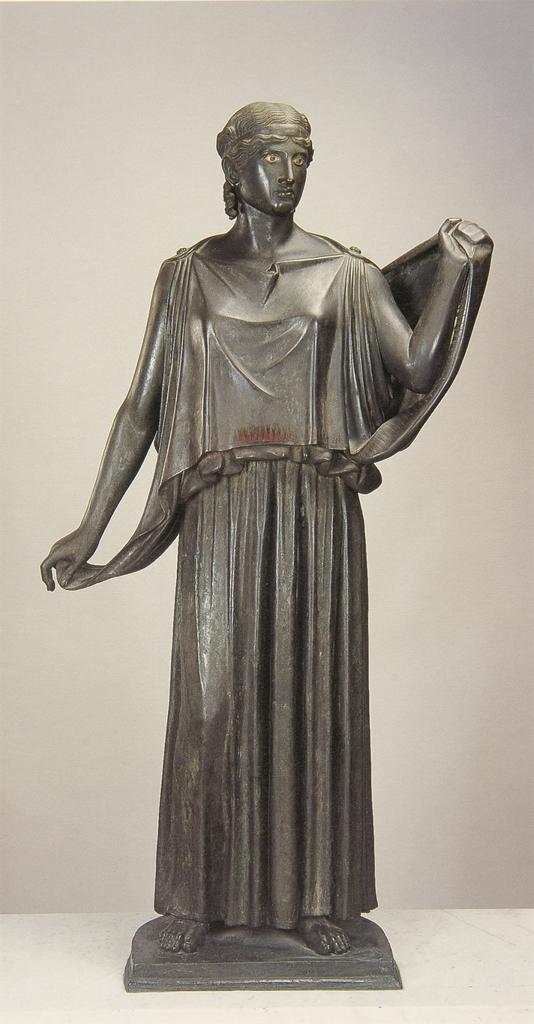 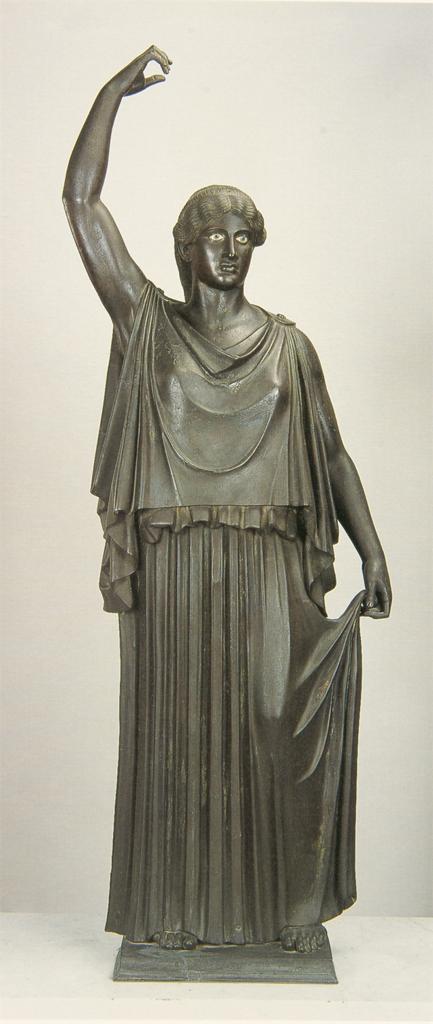 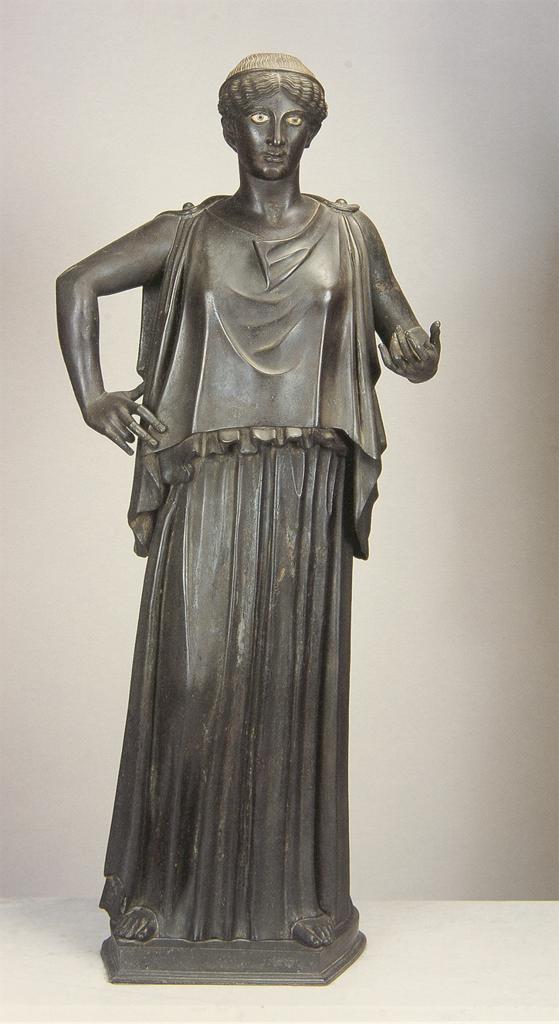 (2) woman about to veil herself
(5) the offering bearer
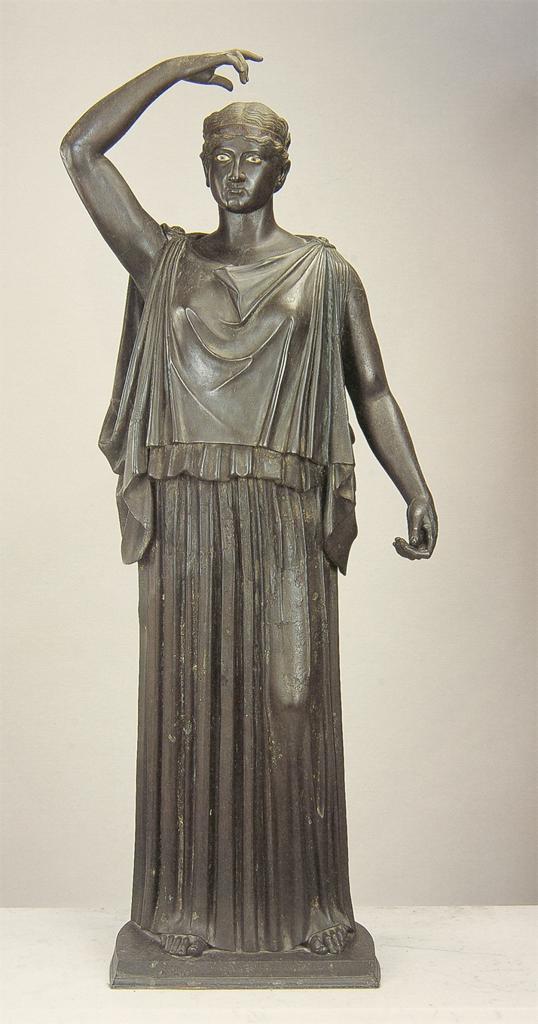 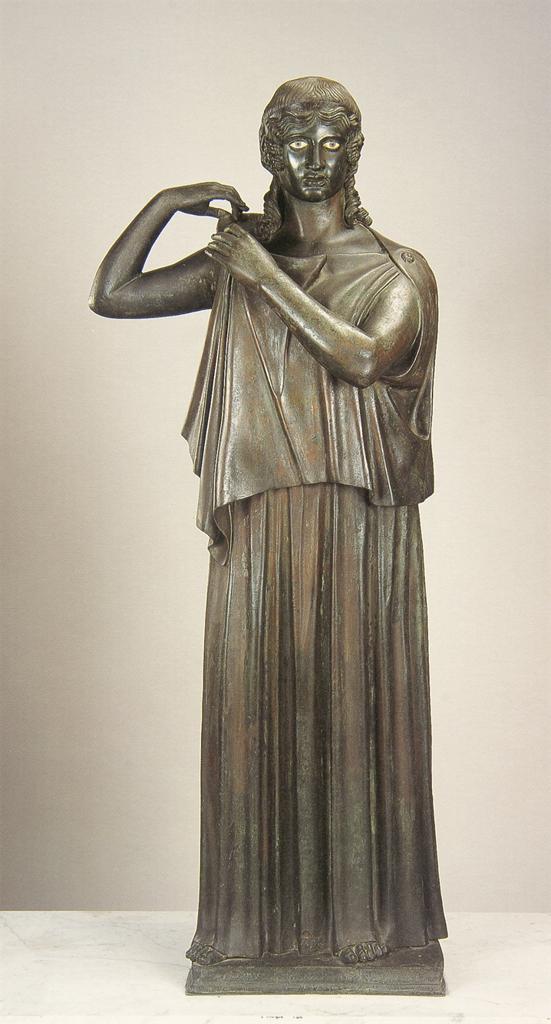 (1) woman crowning herself
(5) woman fastening her garment
(4) the water carrier
CASE STUDY 4: THE HERCULANEUM DANCERS

—ARCHAISTIC OR CLASSICISTIC?
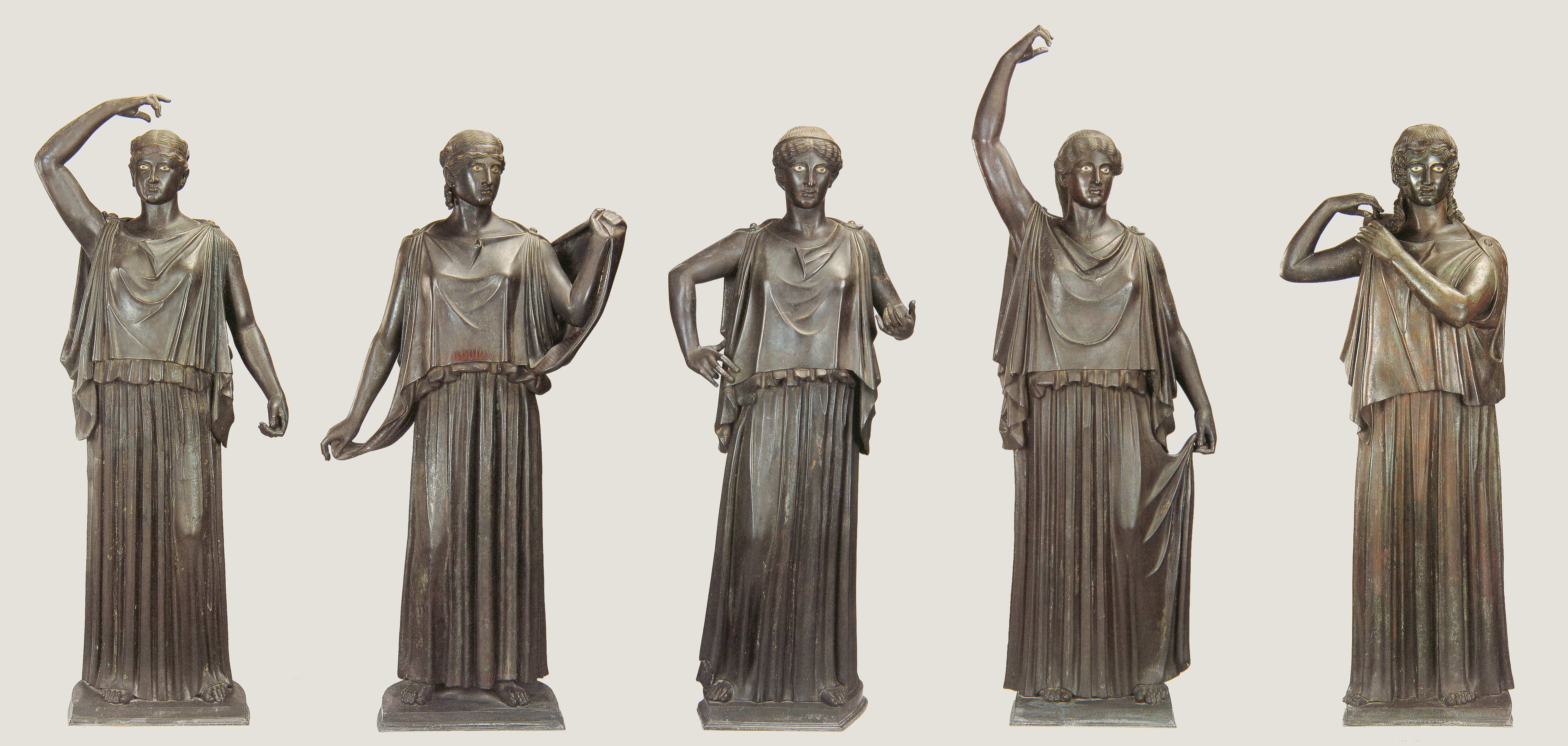 The “Herculaneum Dancers”; five peplophoroi in Early Classical style from the Villa dei Papiri at Herculaneum; (1) woman crowning herself (?); (2) woman about to veil herself; (3) “Offering Bearer”; (4) “Water Carrier”; (5) woman pinning her peplos at the shoulder; mid-first century BC; Naples Archaeological Museum
ANCIENT RHETORICAL WRITERS ON THE EVOLUTION OF SCULPTURAL STYLE: THE “HARDNESS SCALE”
Quis enim eorum qui haec minora animadvertunt non intellegit Canachi signa rigidiora esse quam ut imitentur veritatem; Calamidis dura illa quidem, sed tamen molliora quam Canachi; nondum Myronis satis ad veritatem adducta, iam tamen quae non dubites pulchra dicere; pulchriora etiam Polycliti et iam plane perfecta, ut mihi quidem videri solent?
Cicero, Brutus 18.70
“For who among those who pay attention to the lesser arts is not aware that the statues of Kanachos are too stiff (rigidiora) to imitate natural truth?  Those of Kalamis are also hard (dura), though more supple (molliora) than Kanachos’: even Myron’s have not yet fully attained true naturalness, though at that stage one would not hesitate to call them beautiful; still more beautiful are those of Polykleitos, now in my view indeed quite perfect.”
ANCIENT RHETORICAL WRITERS ON THE EVOLUTION OF SCULPTURAL STYLE: THE “HARDNESS SCALE”
Nam duriora et Tuscanicis proxima Callon atque Hegesias, iam minus rigida Calamis, molliora adhuc supra dictis Myron fecit. Diligentia ac decor in Polyclito supra ceteros, cui quamquam a plerisque tribuitur palma, tamen, ne nihil detrahatur, deesse pondus putant. Nam ut humanae formae decorem addiderit supra verum, ita non explevisse deorum auctoritatem videtur…  At quae Polyclito defuerunt, Phidiae atque Alcameni dantur.
Quintilian, Inst. Or. 12.10.7-9
“The statues of Kallon and Hegesias are rather hard (duriora) and closest to the Etruscans’, but already Kalamis’ figures are less stiff (minus rigida), and Myron made ones that are more supple still (molliora adhuc).  In precision of detail and appropriateness Polyclitus surpassed all others, but although most critics hand him the victor’s palm, to avoid making him faultless they hold that he lacks gravity.  For while he gave the human body a form so appropriate that it surpassed reality, he is felt not to have done justice to the impressiveness of the gods… Nevertheless, those qualities lacking in Polyclitus are attributed to Pheidias and Alcamenes.”
ANCIENT RHETORICAL WRITERS ON THE EVOLUTION OF SCULPTURAL STYLE: THE “HARDNESS SCALE”
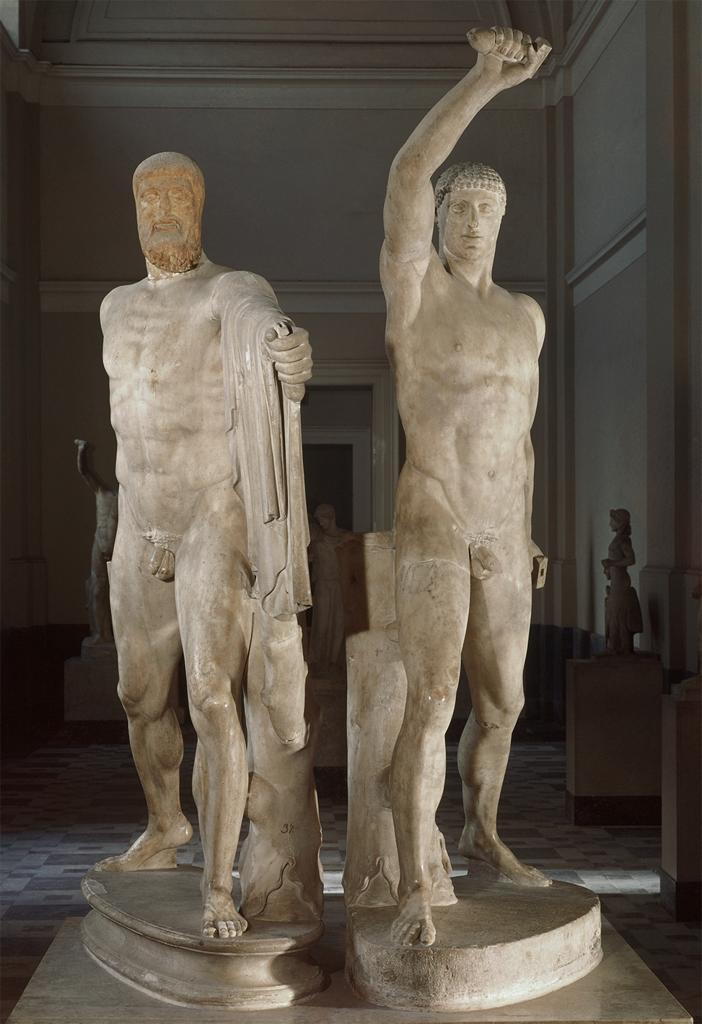 The Tyrannicides of Kritias & Nesiotes, 477/6 BC
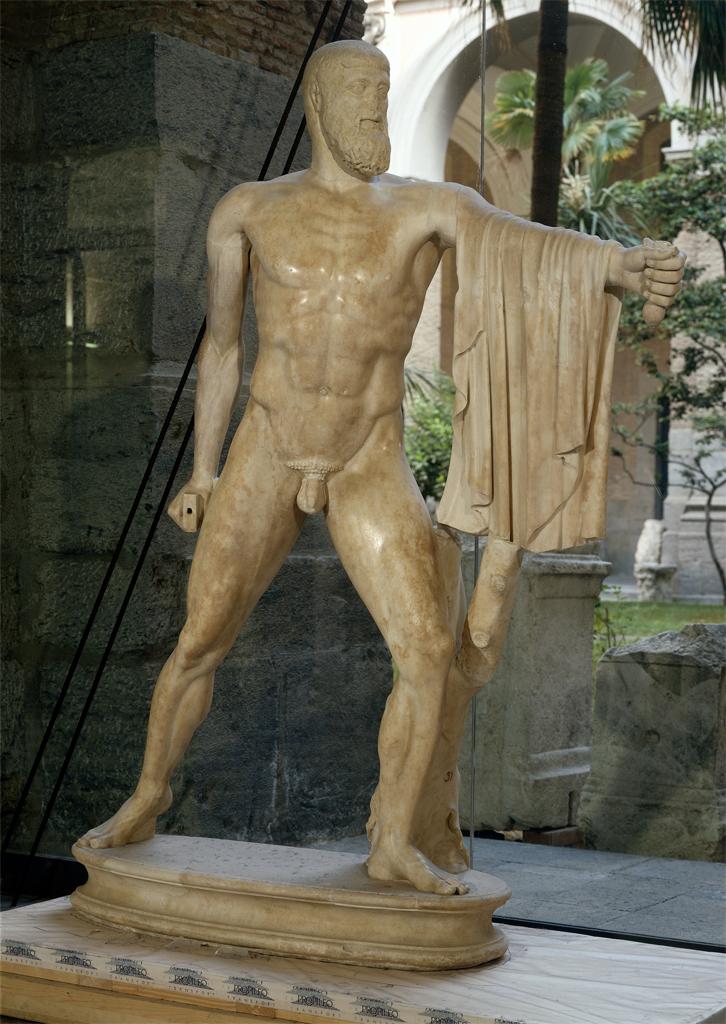 ARCHAIZING EARLY CLASSICAL BRONZES: THE “MUNICH ORPHEUS”
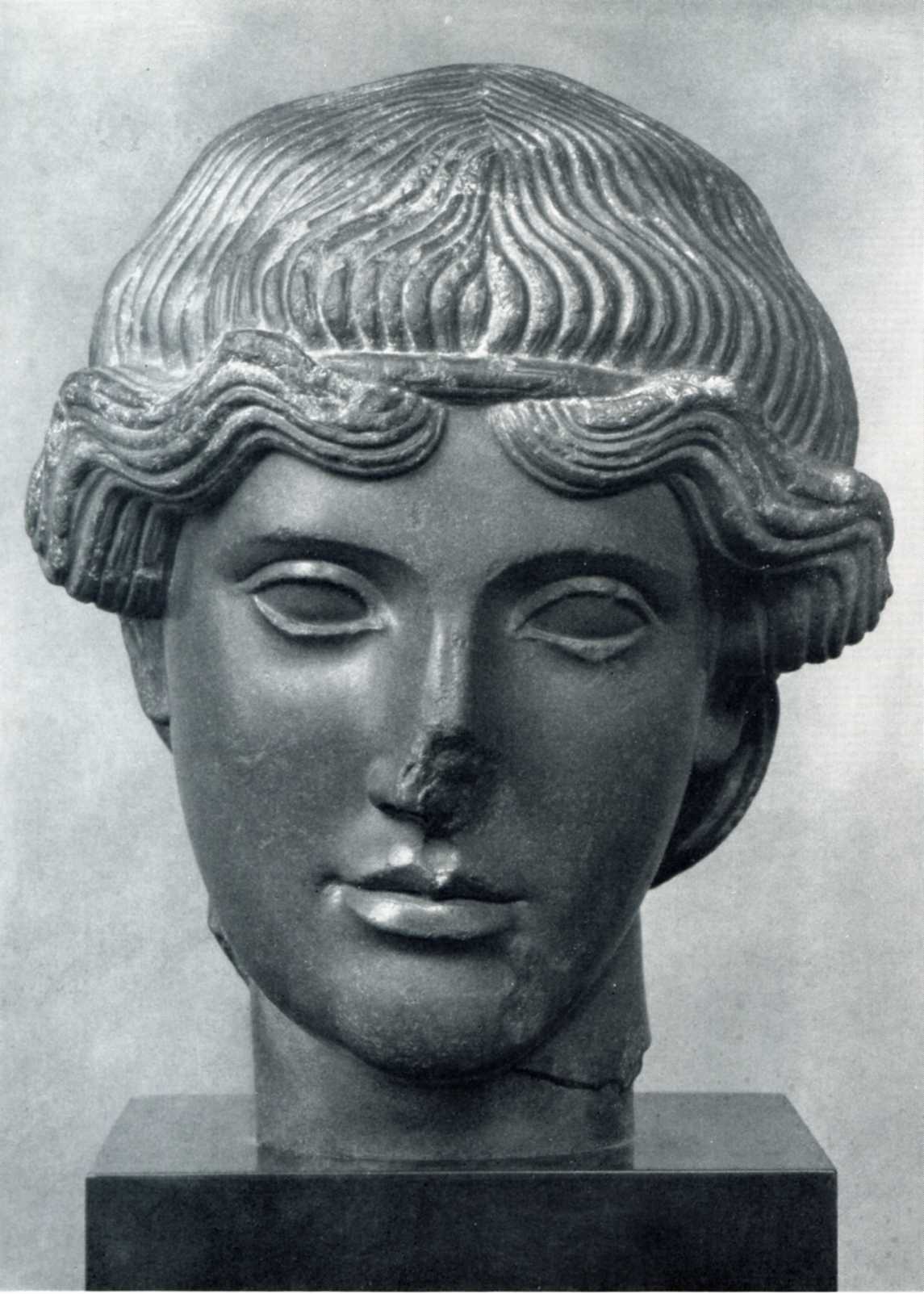 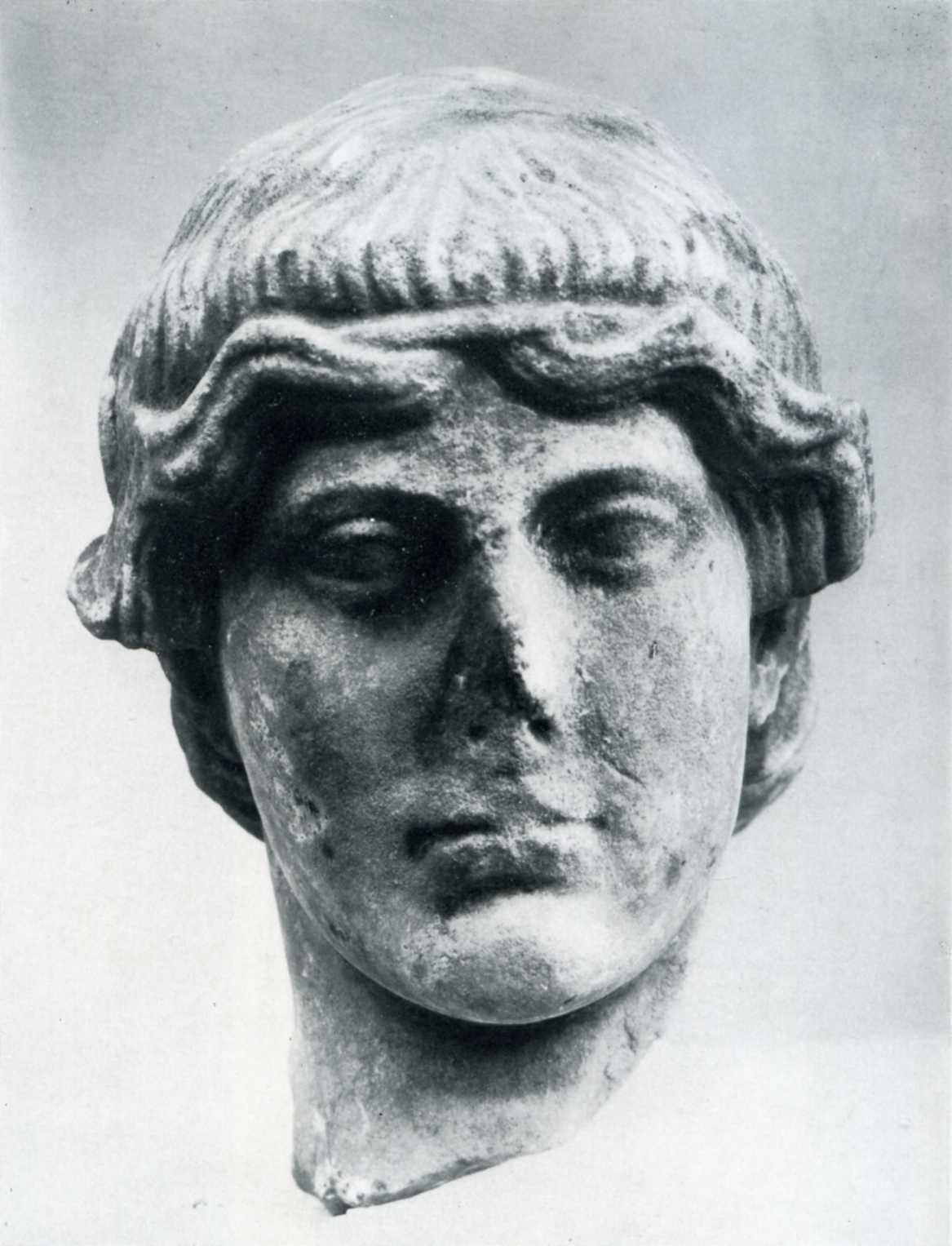 The “Munich Orpheus”
ARCHAIZING EARLY CLASSICAL BRONZES: THE “MUNICH ORPHEUS”
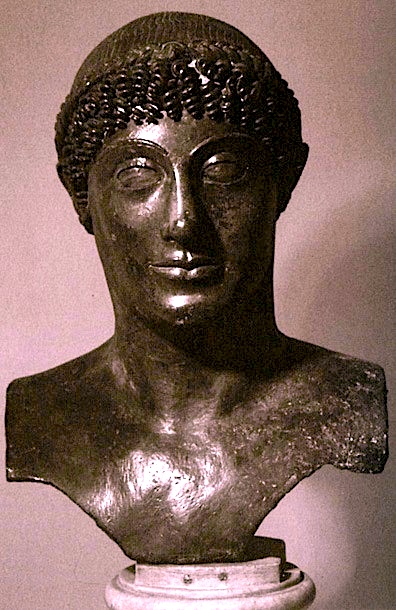 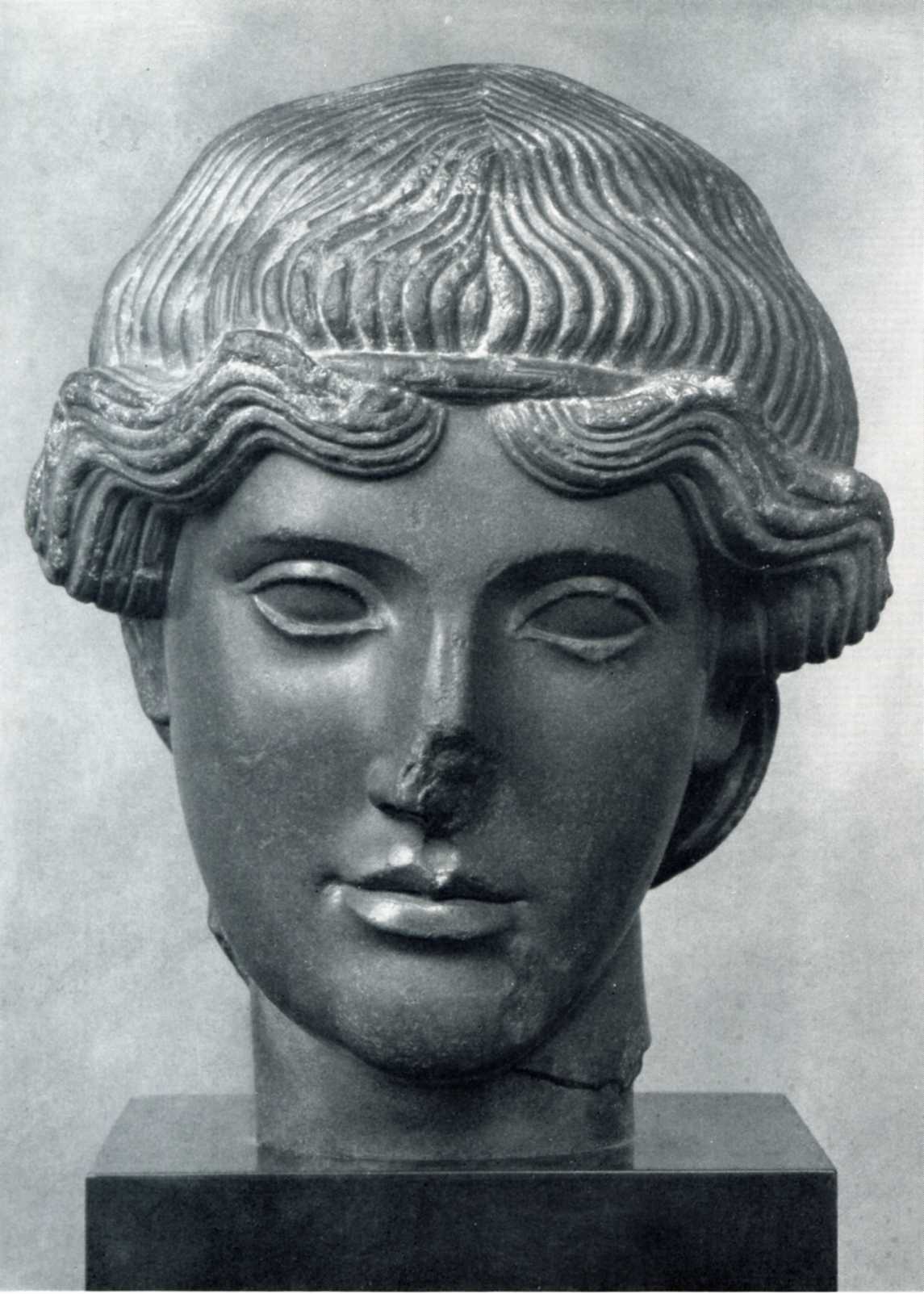 The Villa of the Papyri “Hermapollo”
The “Munich Orpheus”
EARLY CLASSICAL POSES
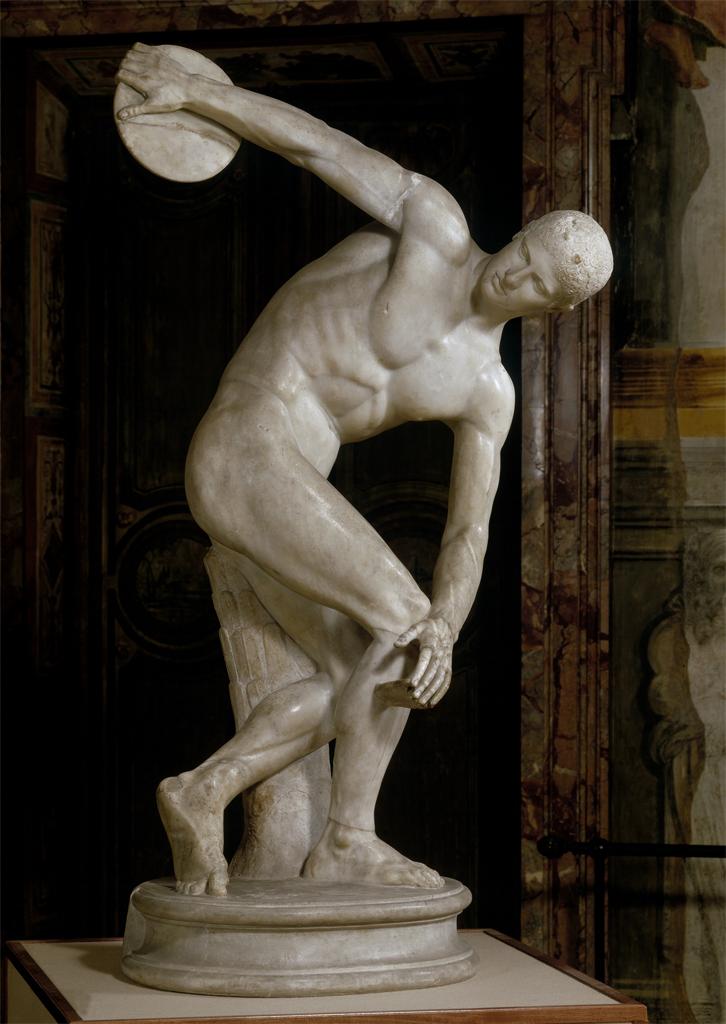 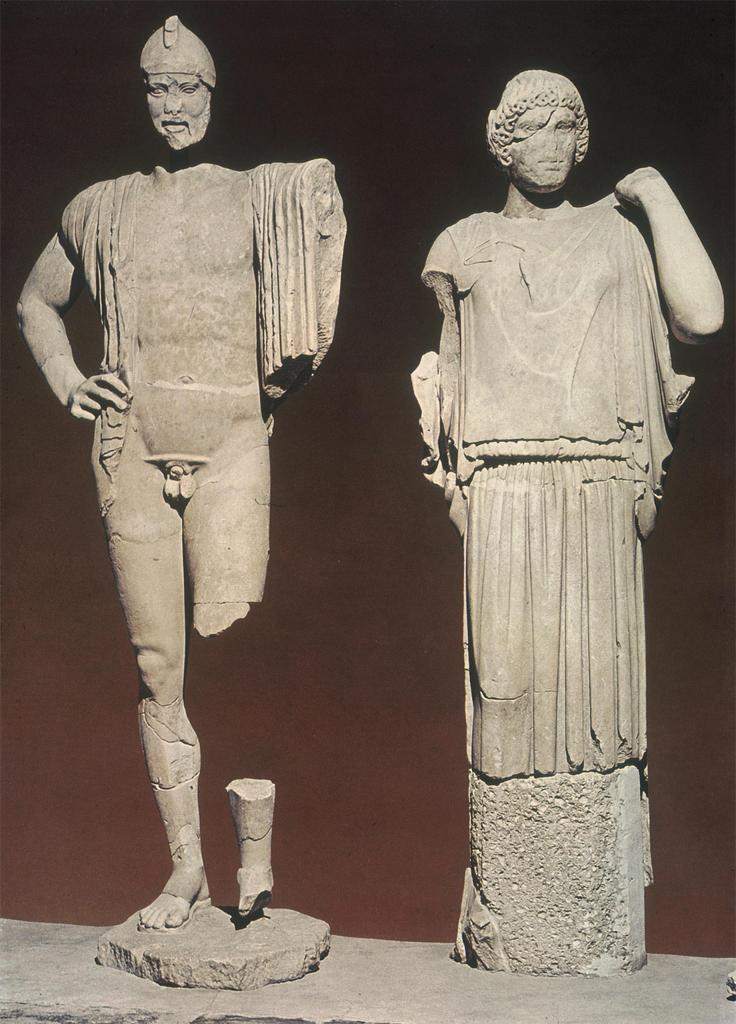 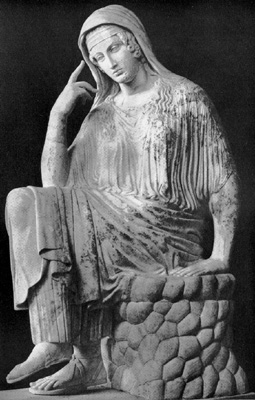 Myron’s Diskobolos
Figures from the east pediment
Of the temple of Zeus at Olympia
“Seated Penelope”, Roman copy of Ealy Classical Bronze
ARCHAIZING EARLY CLASSICAL BRONZES
— MAKING THE “HARDNESS SCALE” VISIBLE
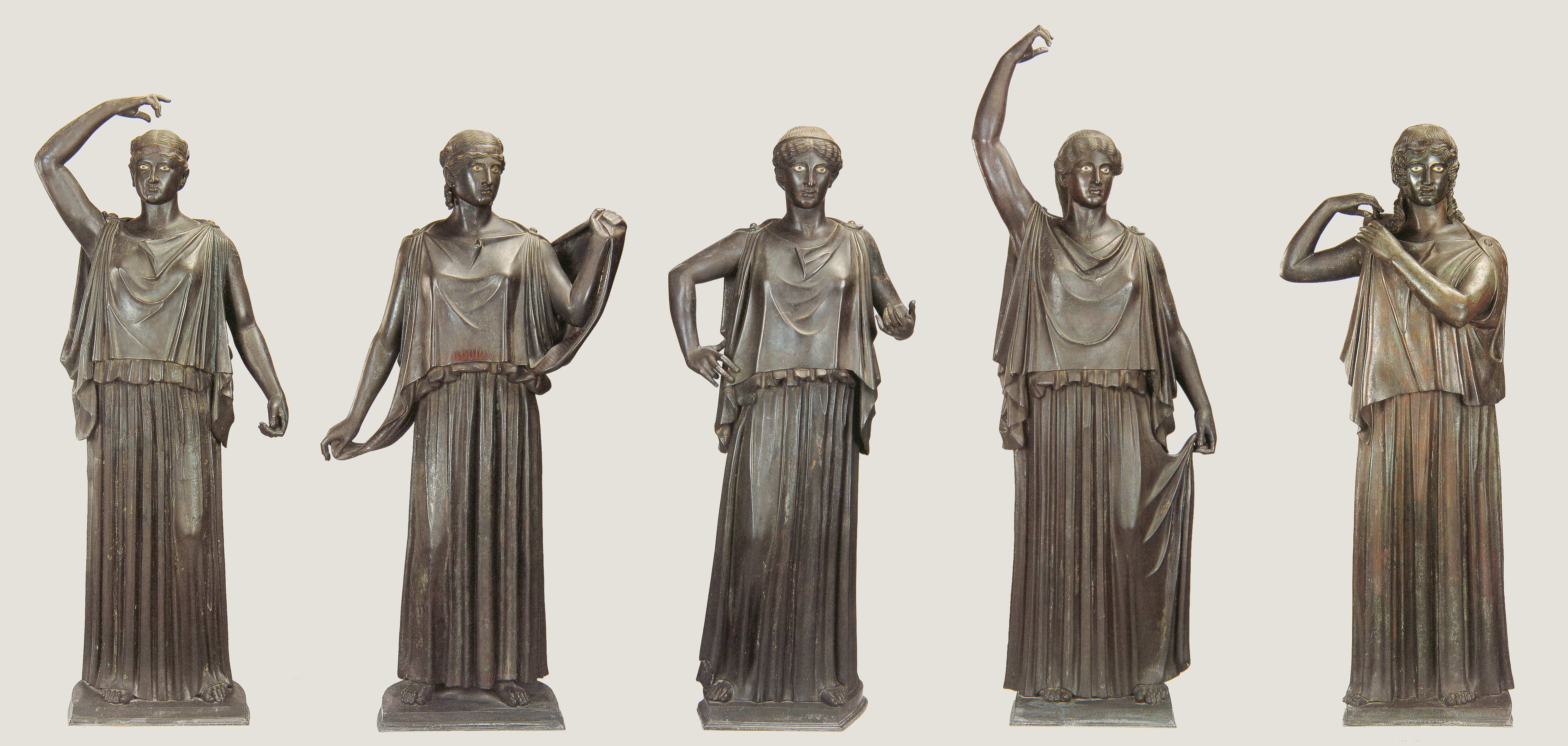 The “Herculaneum Dancers”; five peplophoroi in Early Classical style from the Villa dei Papiri at Herculaneum; (1) woman crowning herself (?); (2) woman about to veil herself; (3) “Offering Bearer”; (4) “Water Carrier”; (5) woman pinning her peplos at the shoulder; mid-first century BC; Naples Archaeological Museum
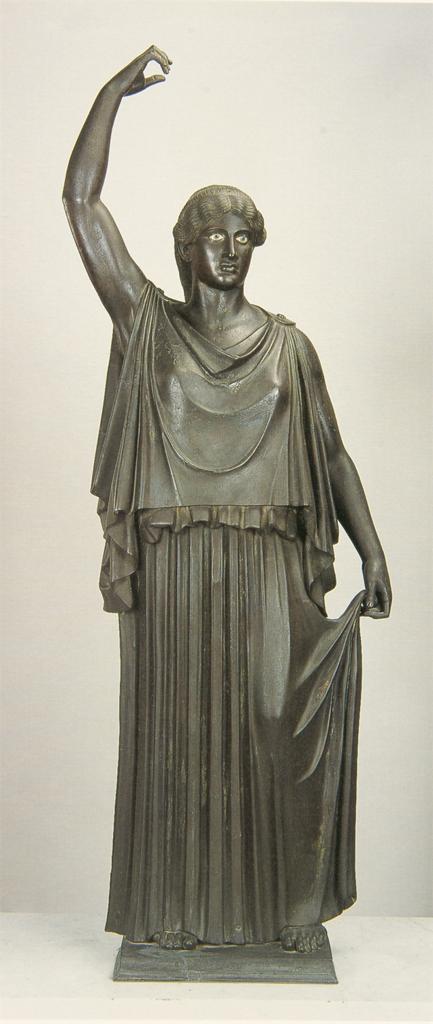 ARCHAIZING EARLY CLASSICAL BRONZES
— MAKING THE “HARDNESS SCALE” VISIBLE
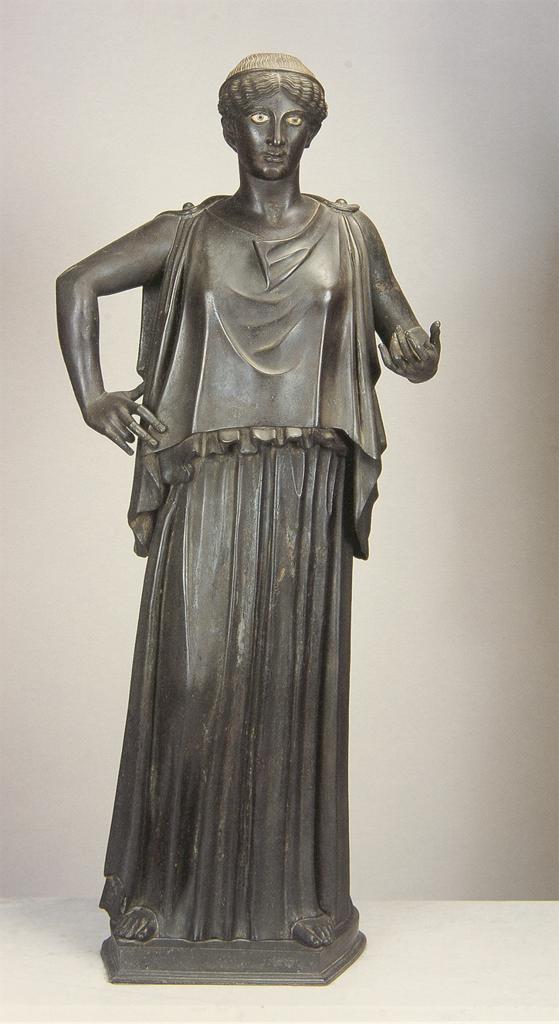 (4) The “Water Carrier”
(3) The “Offering Bearer”
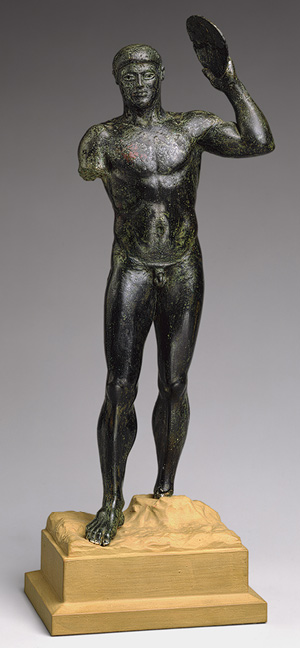 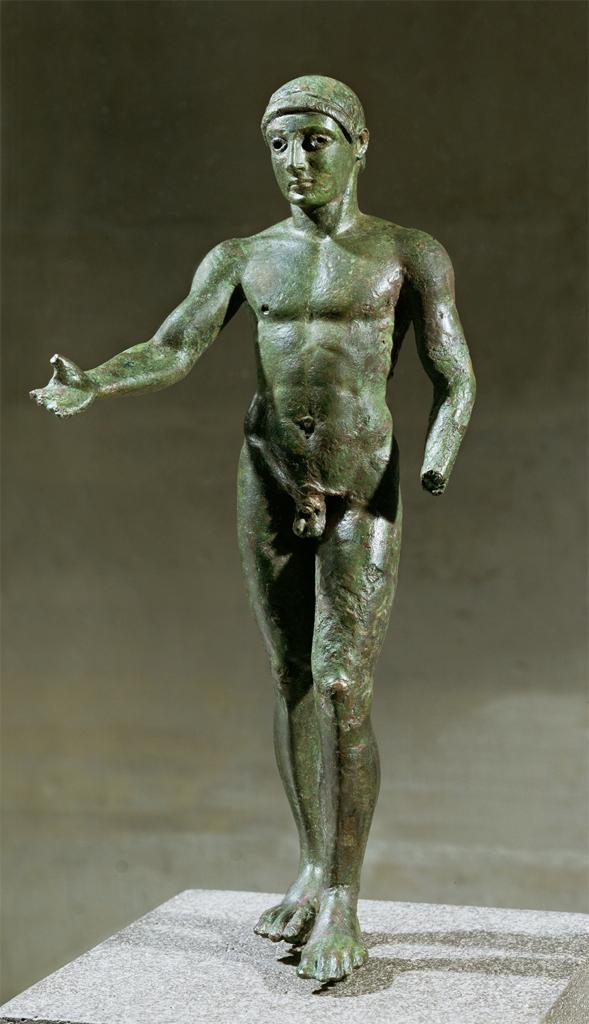 Athlete, New York, MMA
Athlete, Paris, Louvre
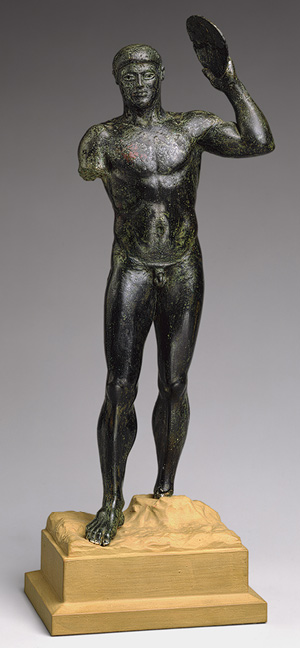 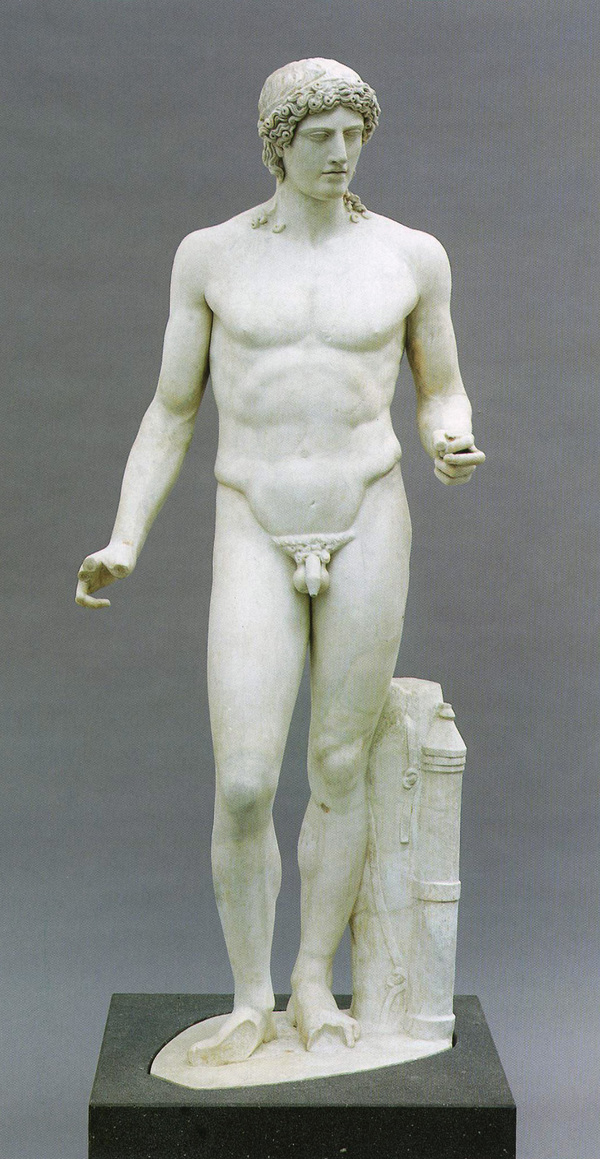 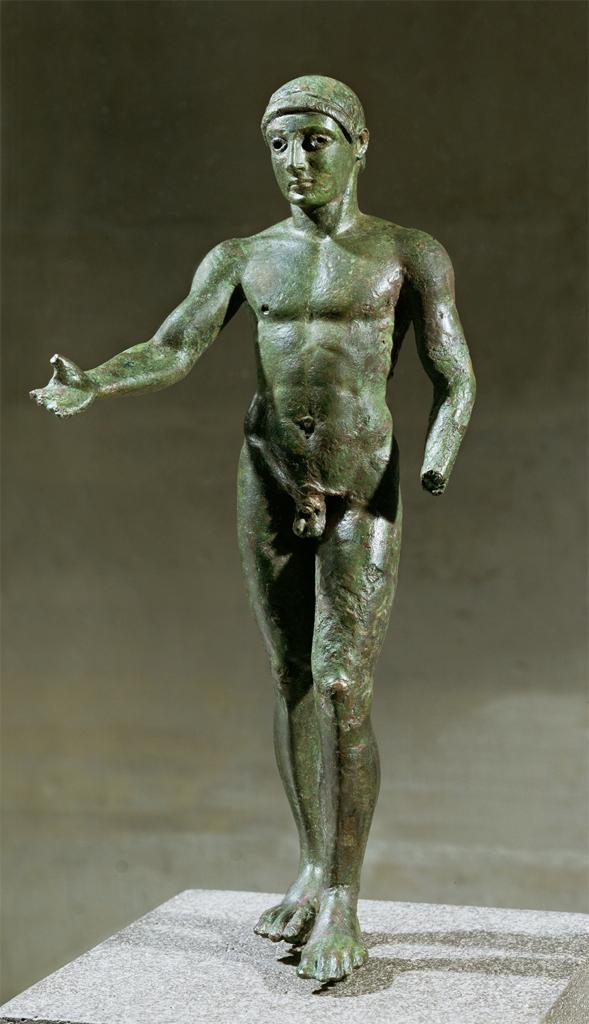 Athlete, New York, MMA
Kassel Apollo
Athlete, Paris, Louvre
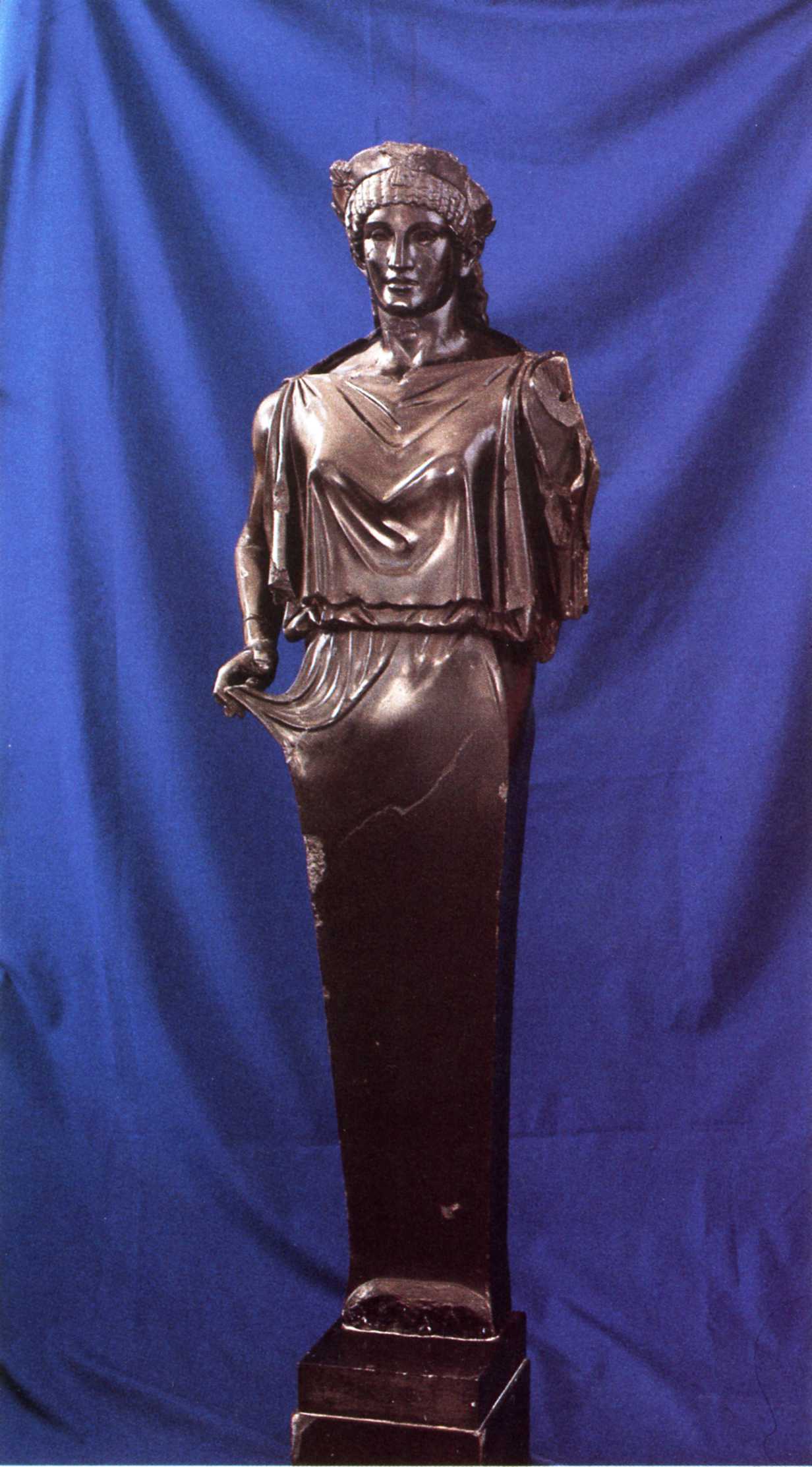 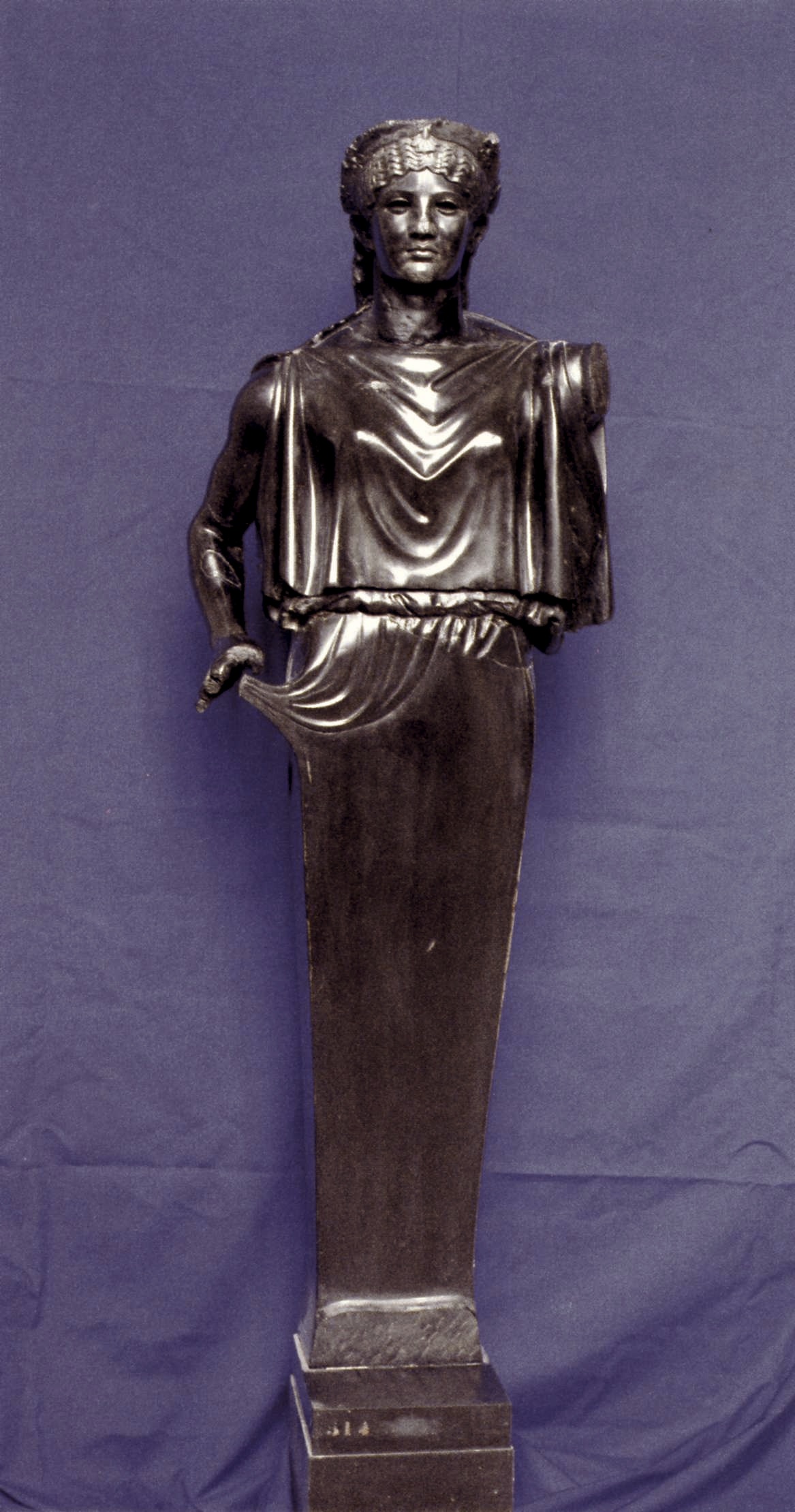 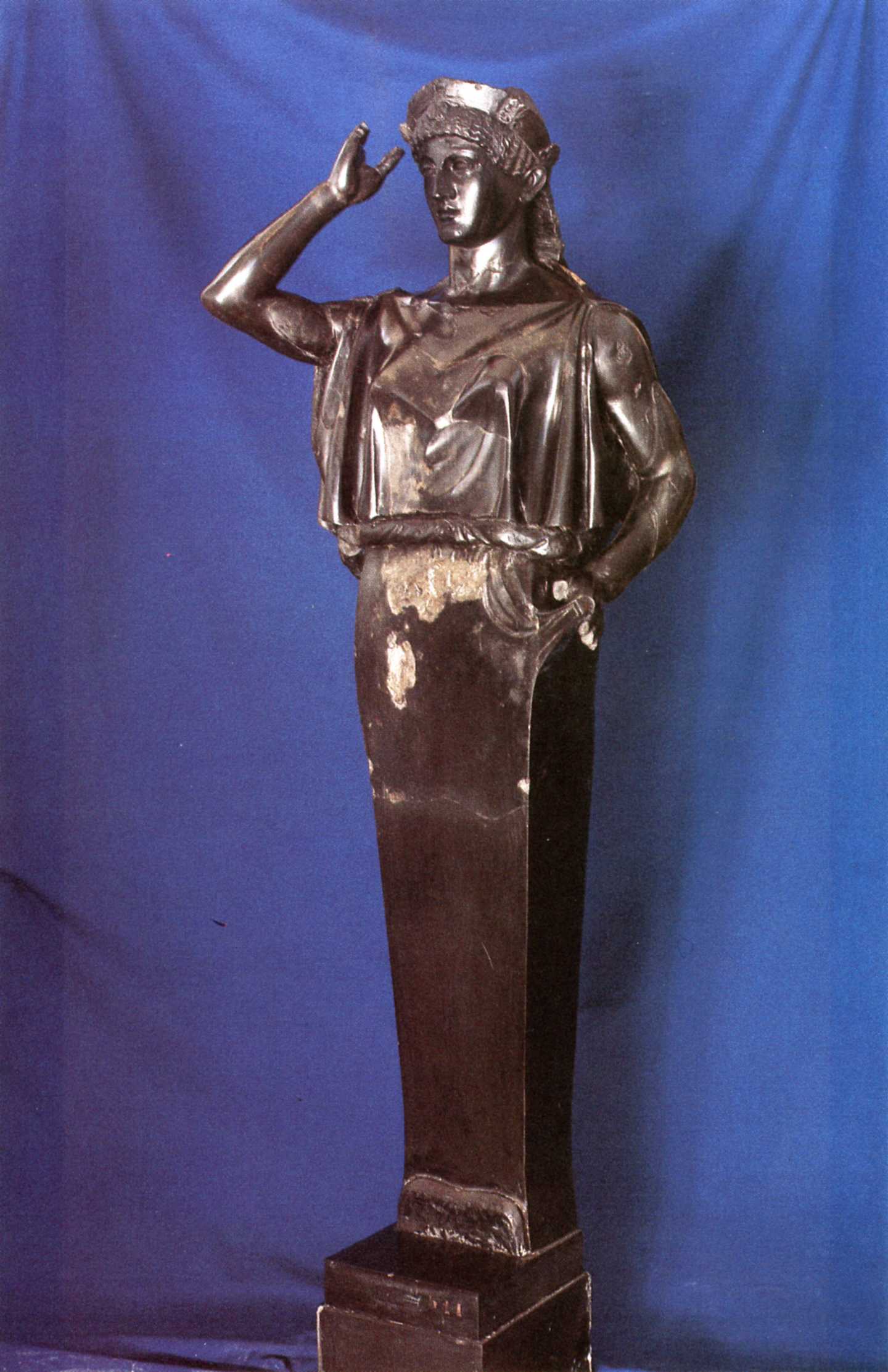 The Fifty Daughters of Danaus, represented as hip-herms; Egyptian Basalt
From the Porticus of the Danaids, the forecourt of the Temple of Apollo Palatinus, 28 BC
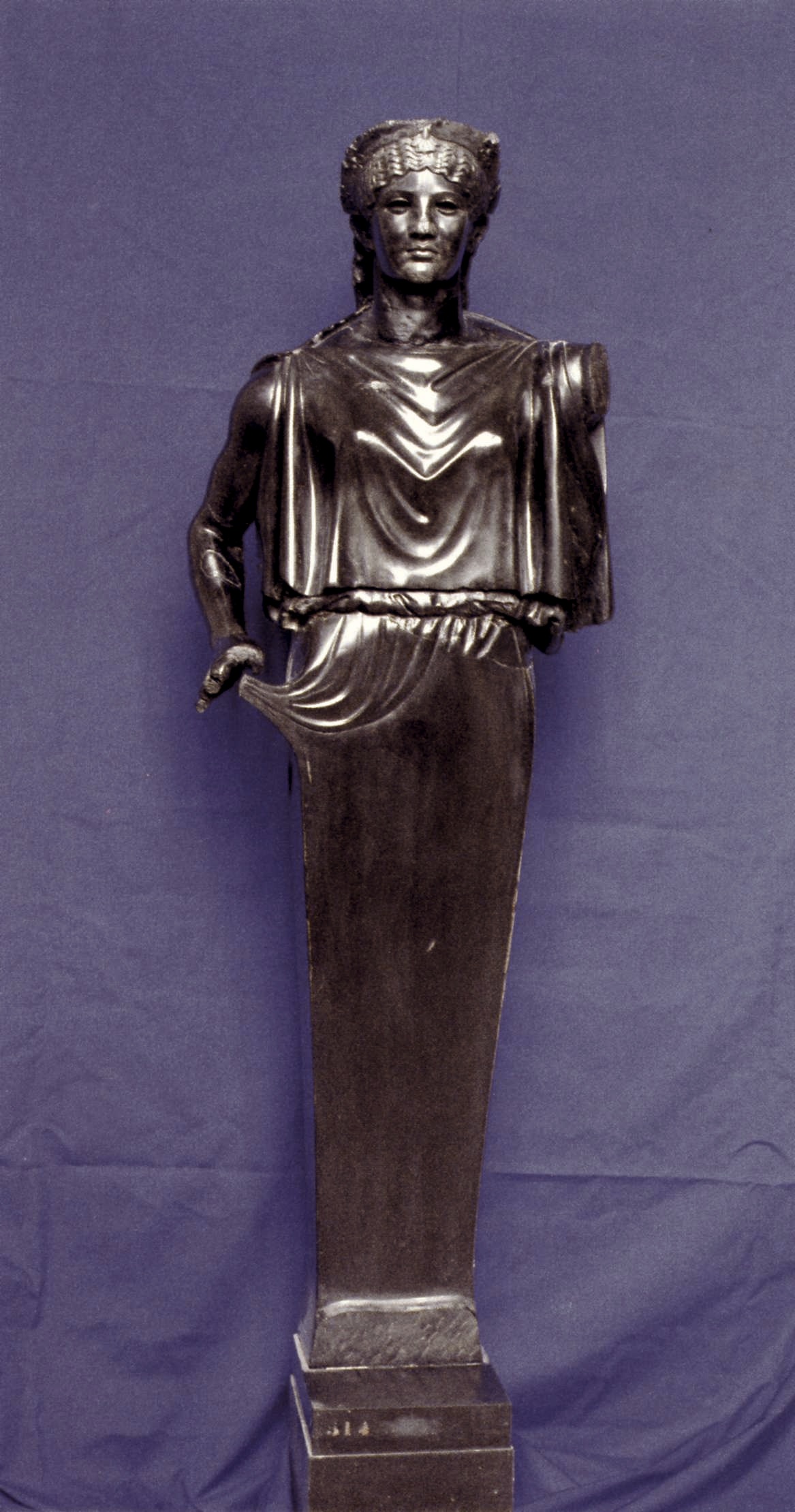 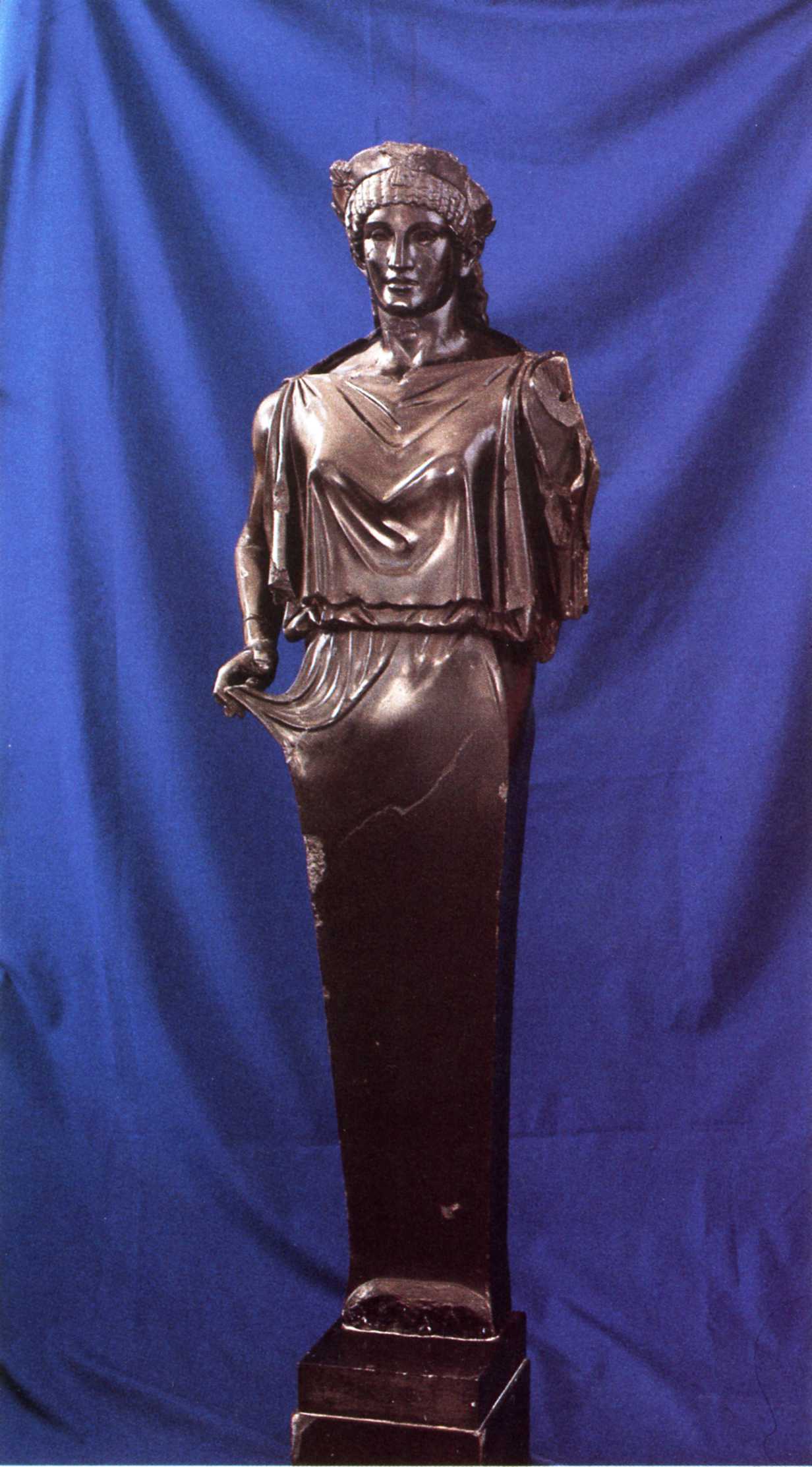 The Fifty Daughters of Danaus, represented as hip-herms; Egyptian Basalt
From the Porticus of the Danaids, the forecourt of the Temple of Apollo Palatinus, 28 BC
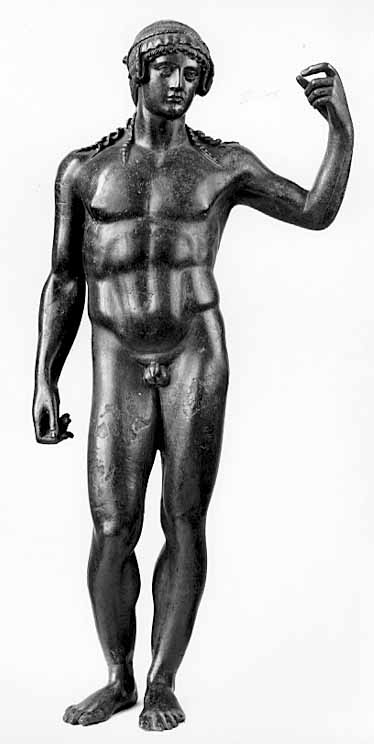 Apollo in the Bibliotheque Nationale; 1st century BC –
1st century AD; Paris
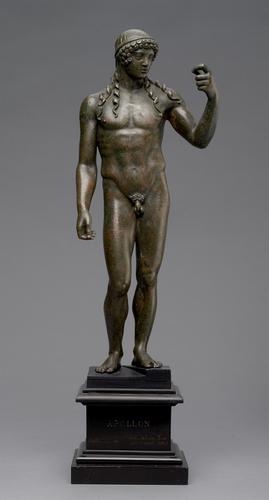 Fig 7: Pater Liber, Naples Archaeological Museum
“Apollo from Transylvania”
1st century BC– first century AD
Vienna, Kunsthistorisches Museum
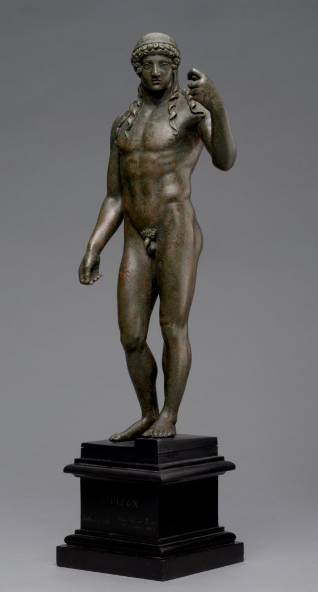 Fig 7: Pater Liber, Naples Archaeological Museum
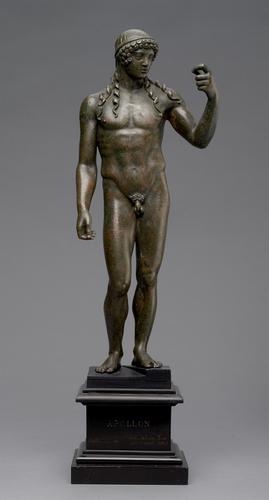 “Apollo from Transylvania”; first century BC-first century AD; 
Vienna, Kunsthistorisches Museum
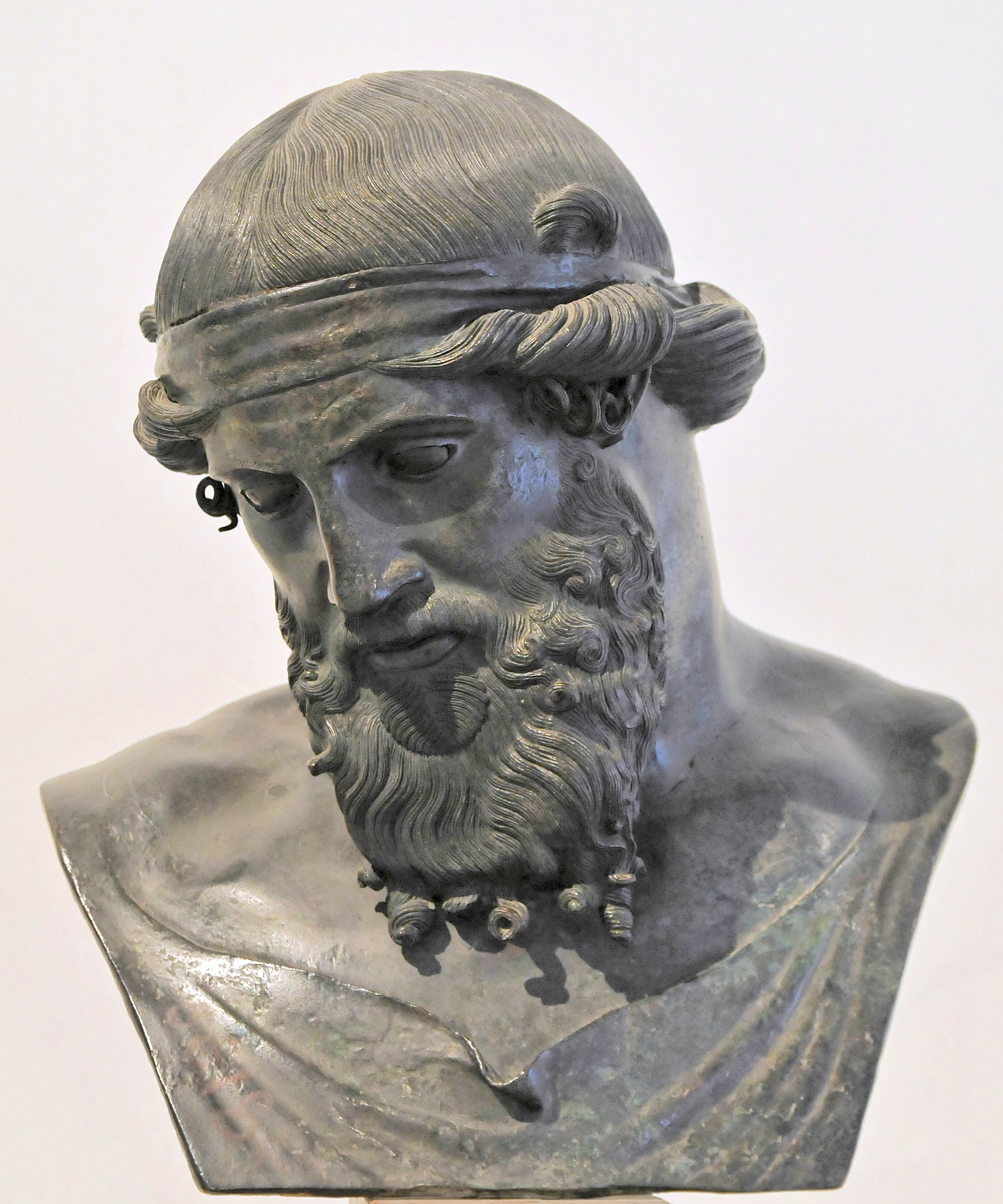 CLASSICISTIC OR ARCHAIZING?
“Herm of Dionysos”, from the Villa dei Papiri, Herculaneum
mid-1st century BC; Naples Archaeological Museum
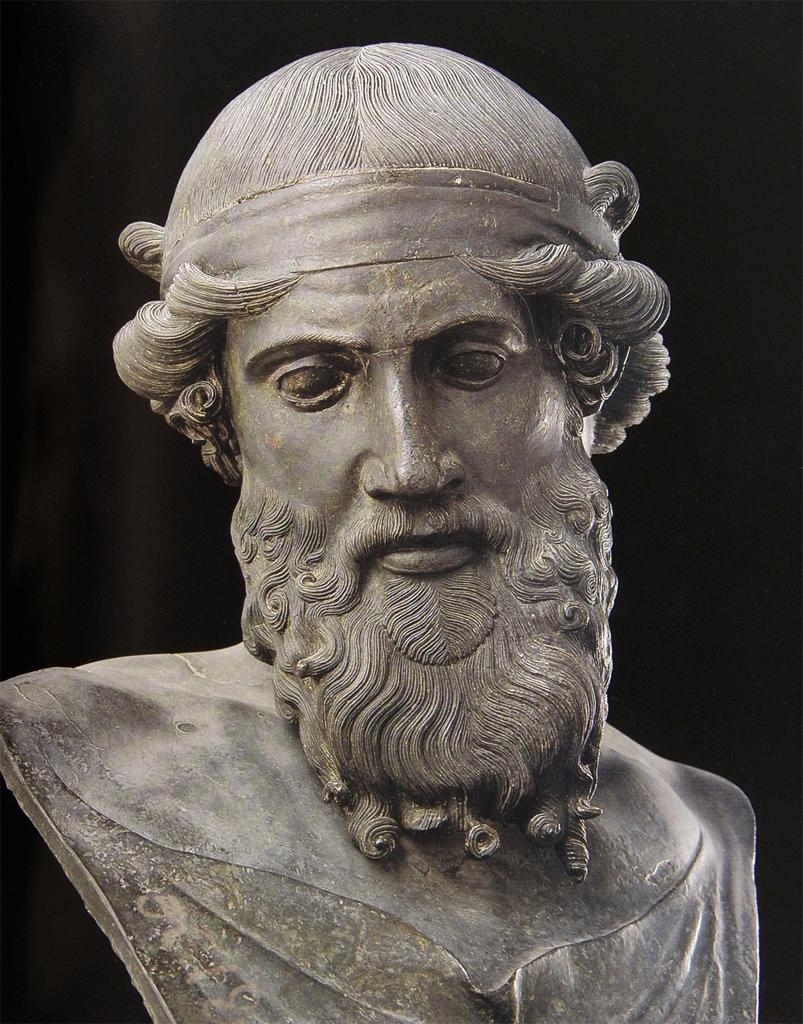 CLASSICISTIC OR ARCHAIZING?
“Herm of Dionysos”, from the Villa dei Papiri, Herculaneum
mid-1st century BC; Naples Archaeological Museum
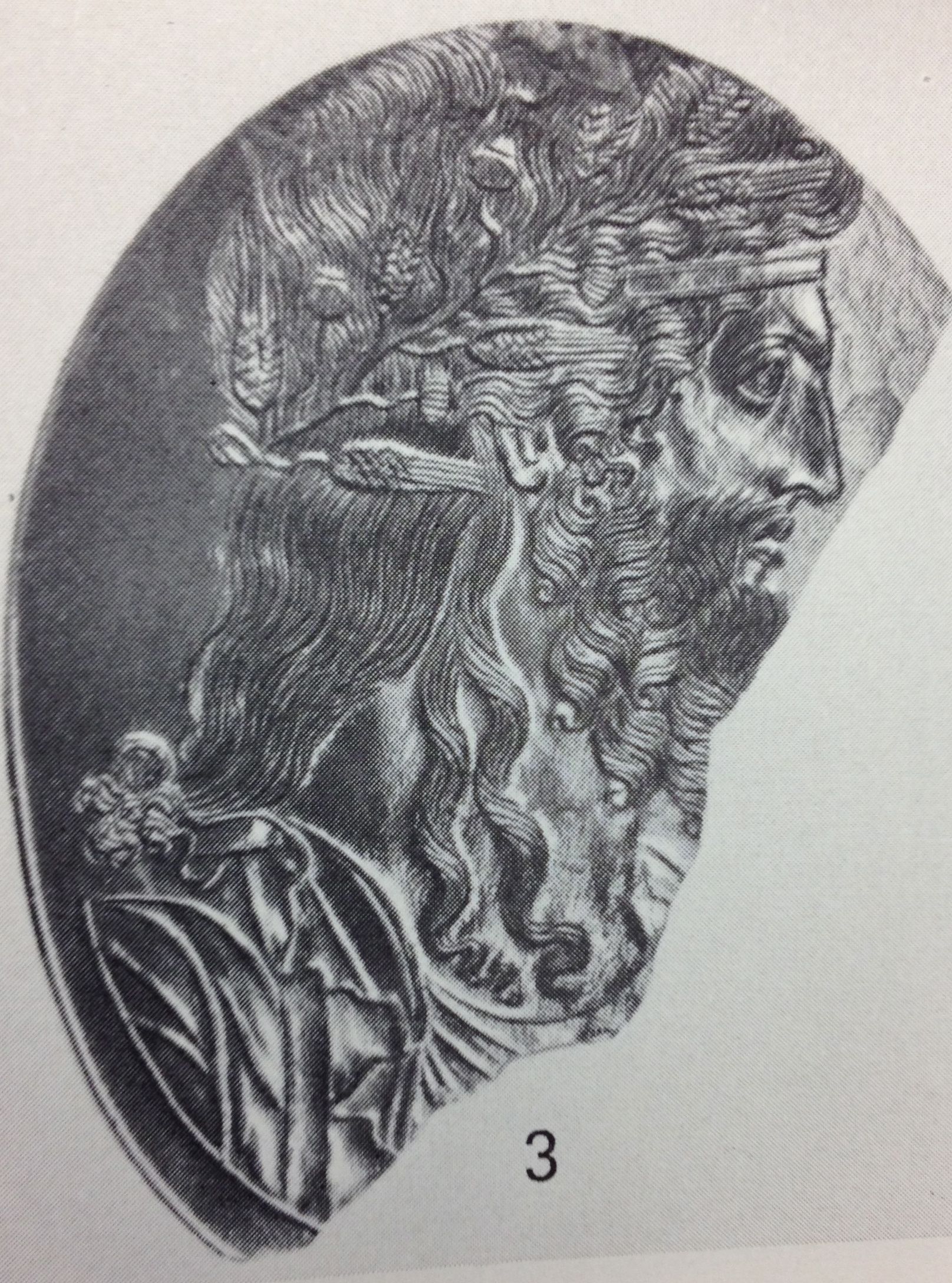 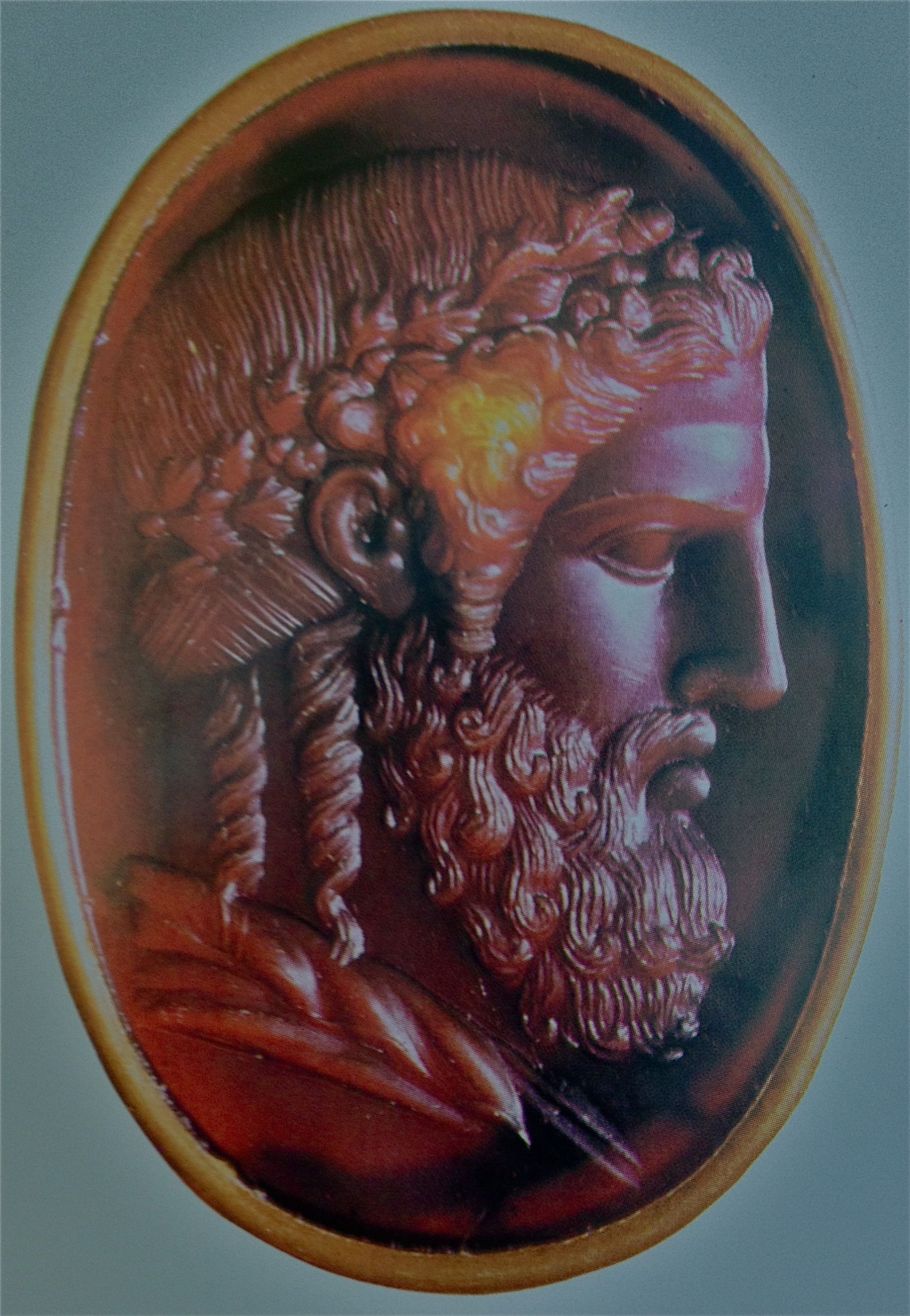 Zeus, with crown of oak and acorns
 sard intaglio; Augustan; St. Petersburg, Hermitage
Dionysos, with crown of ears of wheat and poppy capsules; sard intaglio; Augustan; Florence, Archaeological Museum
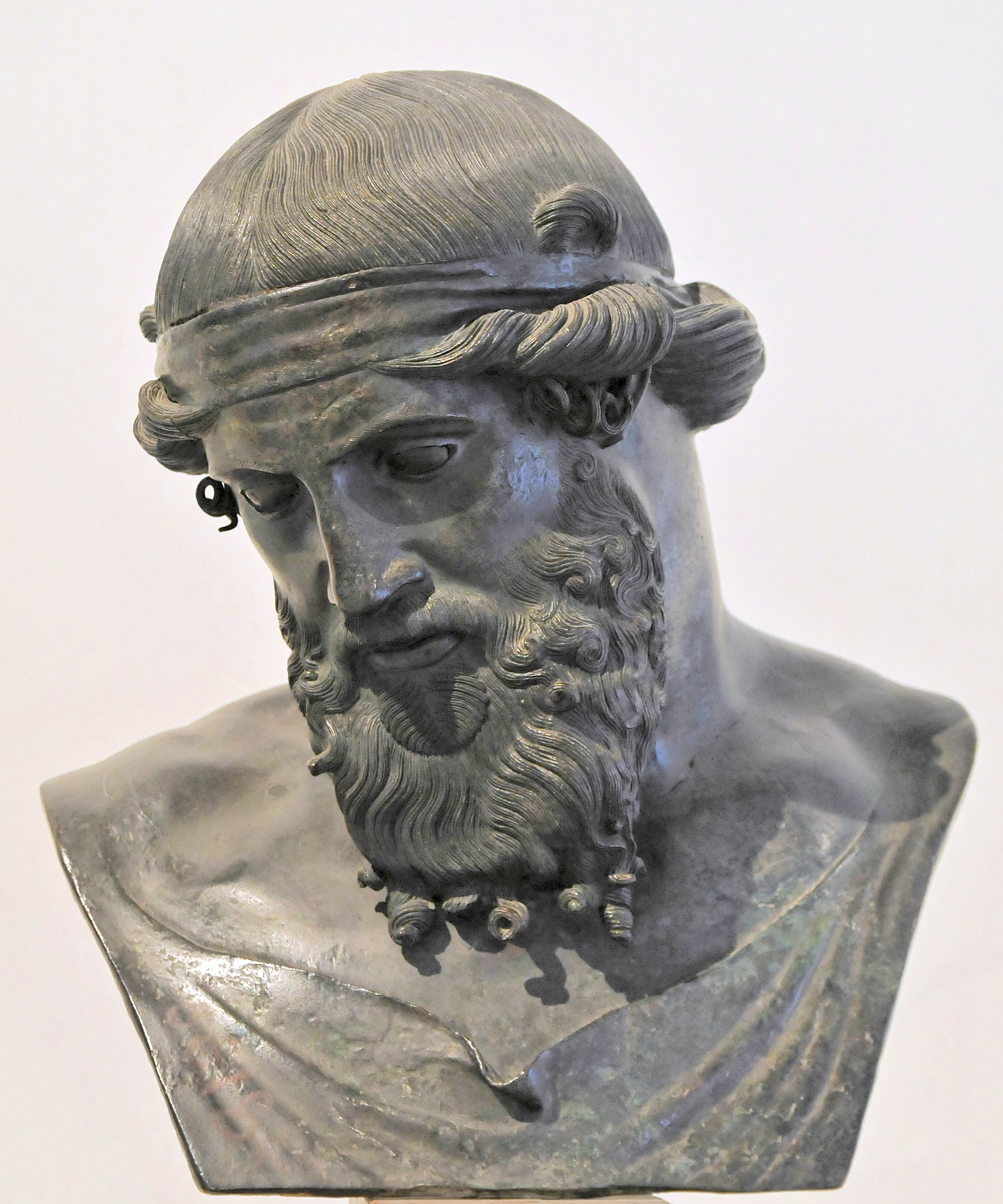 CLASSICISTIC OR ARCHAIZING?
“Herm of Dionysos”, from the Villa dei Papiri, Herculaneum
mid-1st century BC; Naples Archaeological Museum
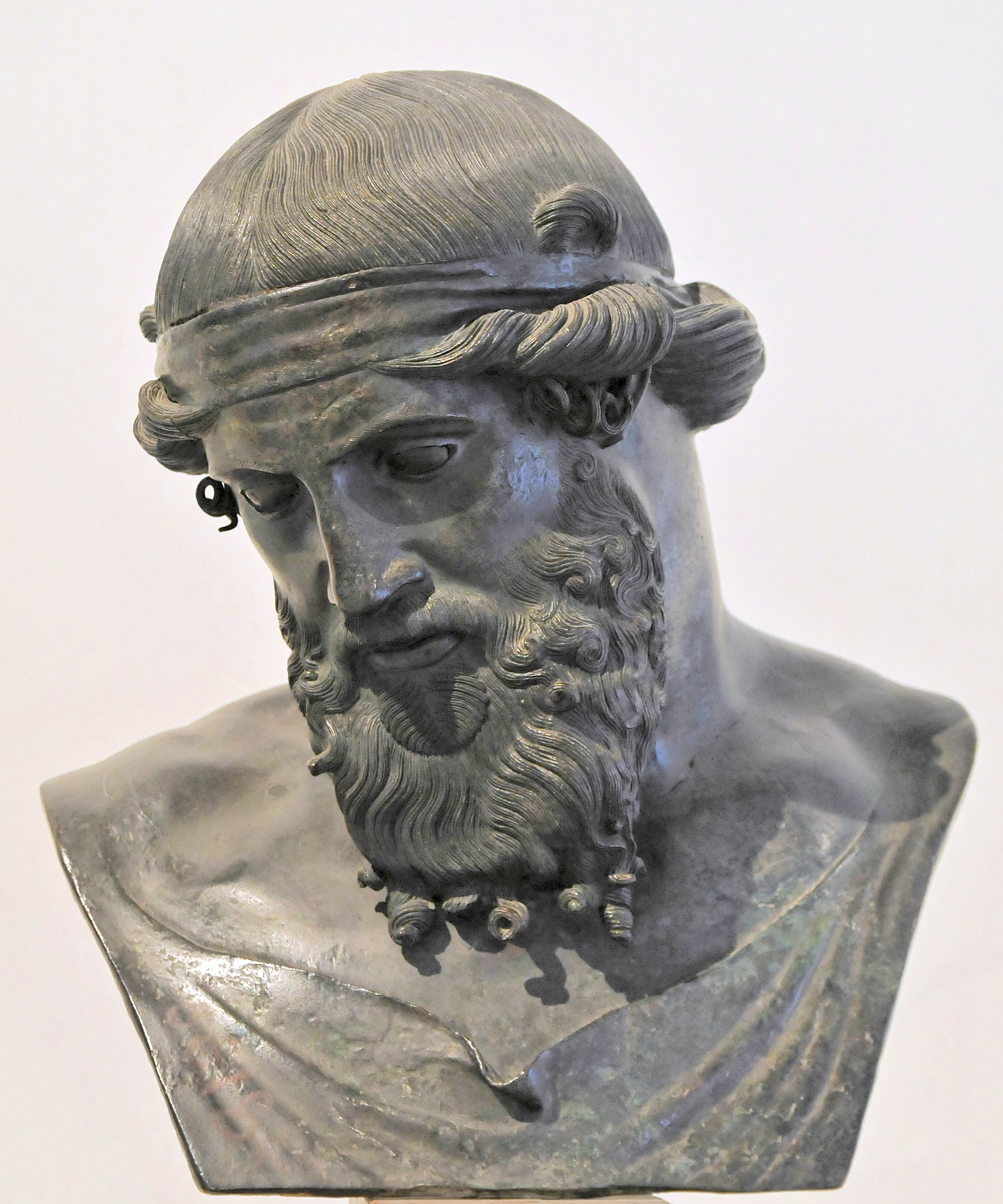 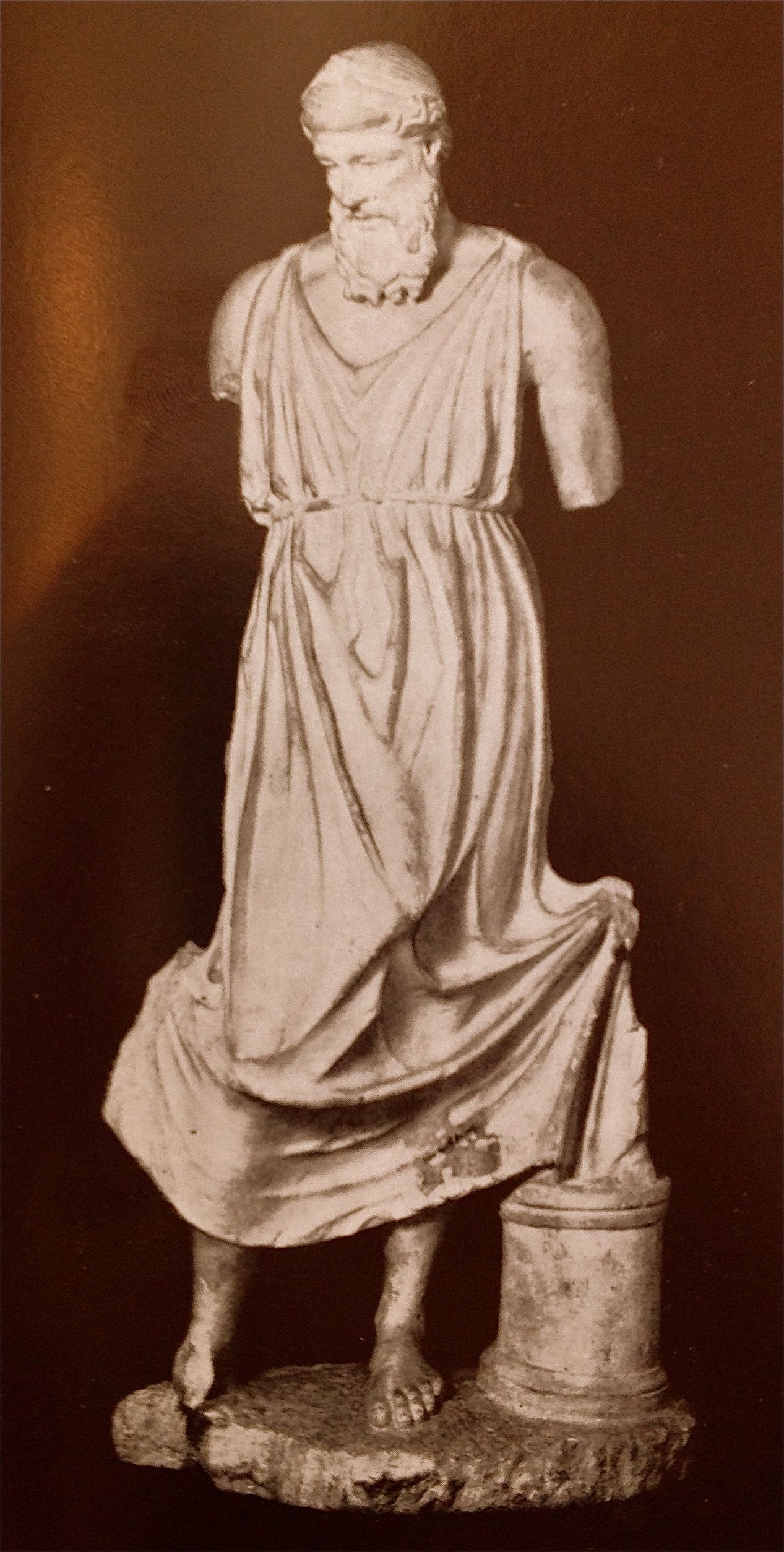 CLASSICISTIC OR ARCHAIZING?
“Herm of Dionysos”, from the Villa dei Papiri, Herculaneum
mid-1st century BC; Naples Archaeological Museum
Marble statuette of Priapos, Private Collection
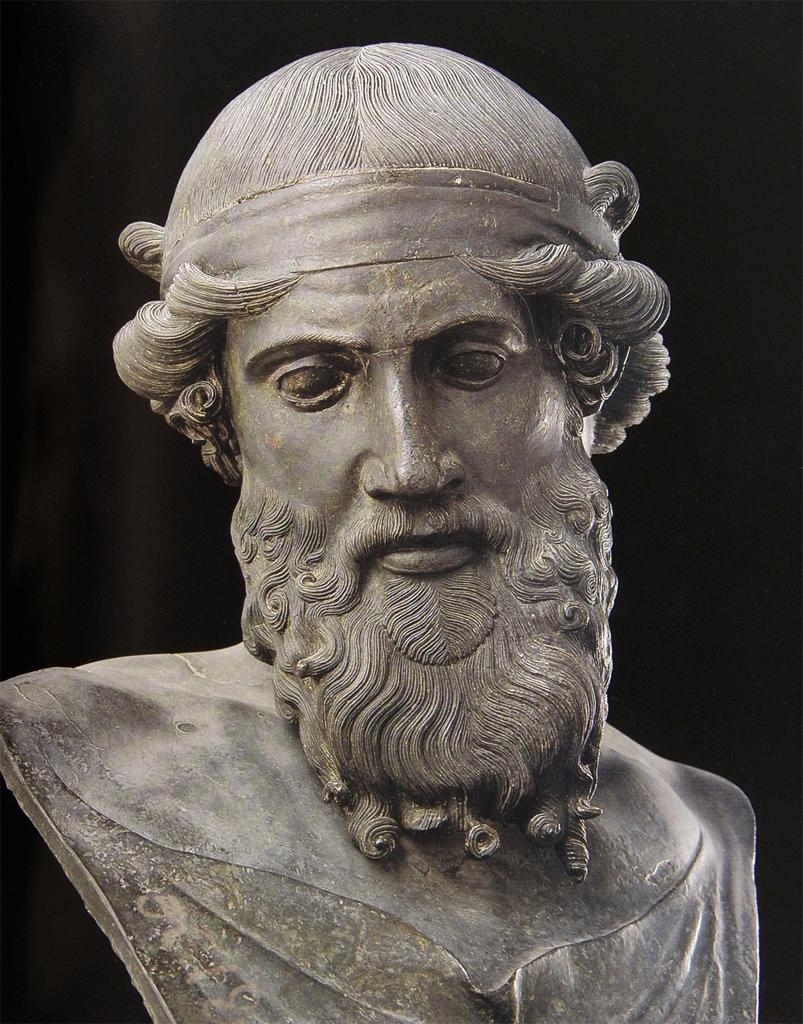 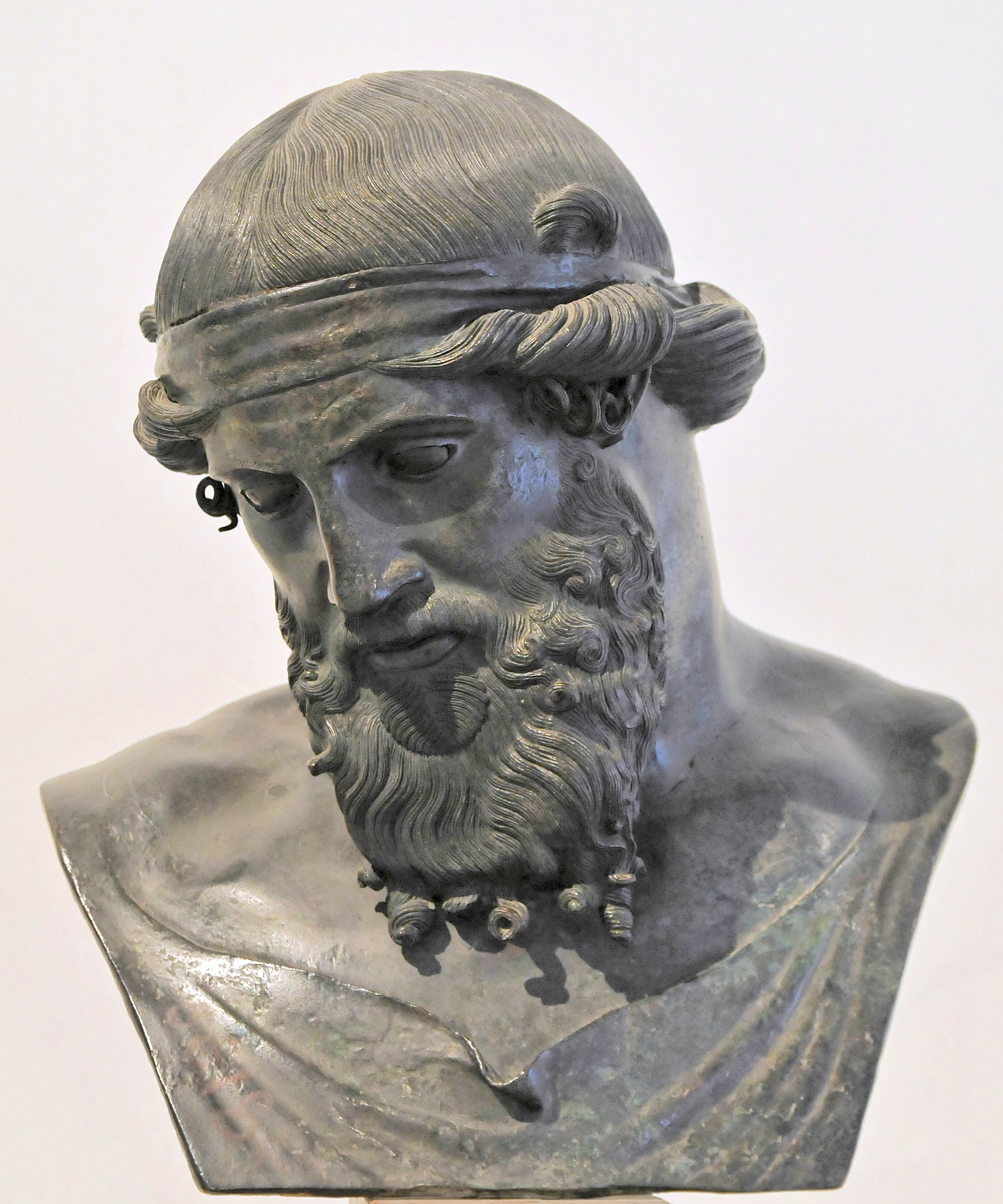 IN PRAISE OF FORGERY
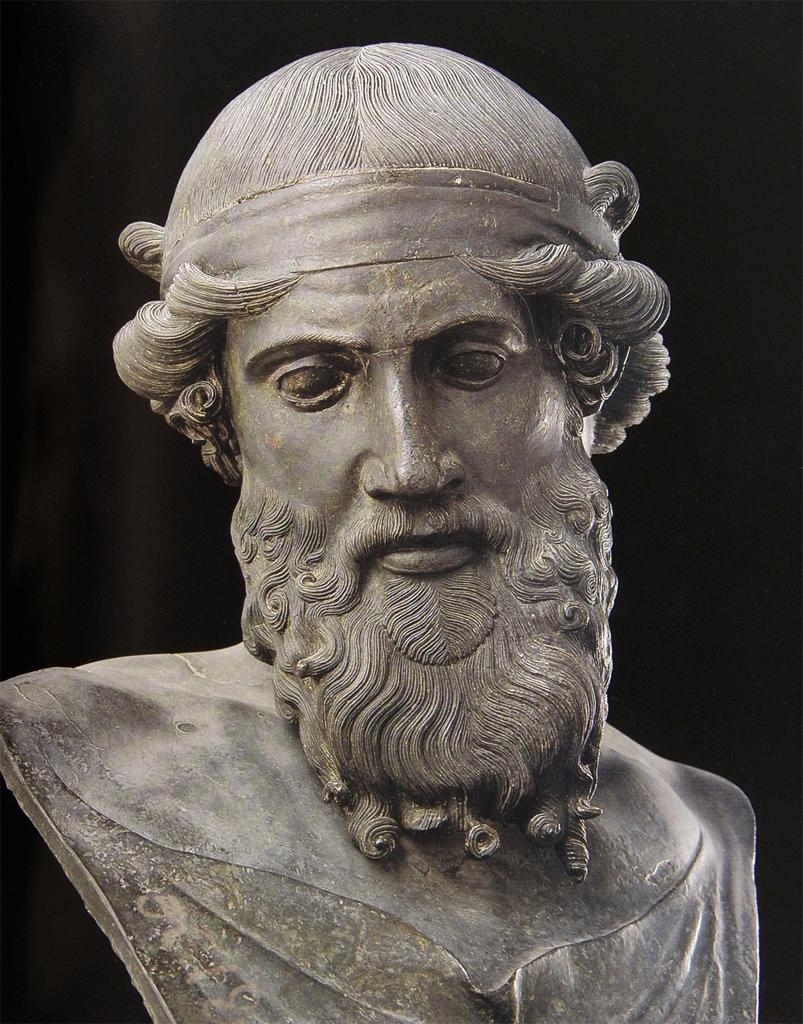 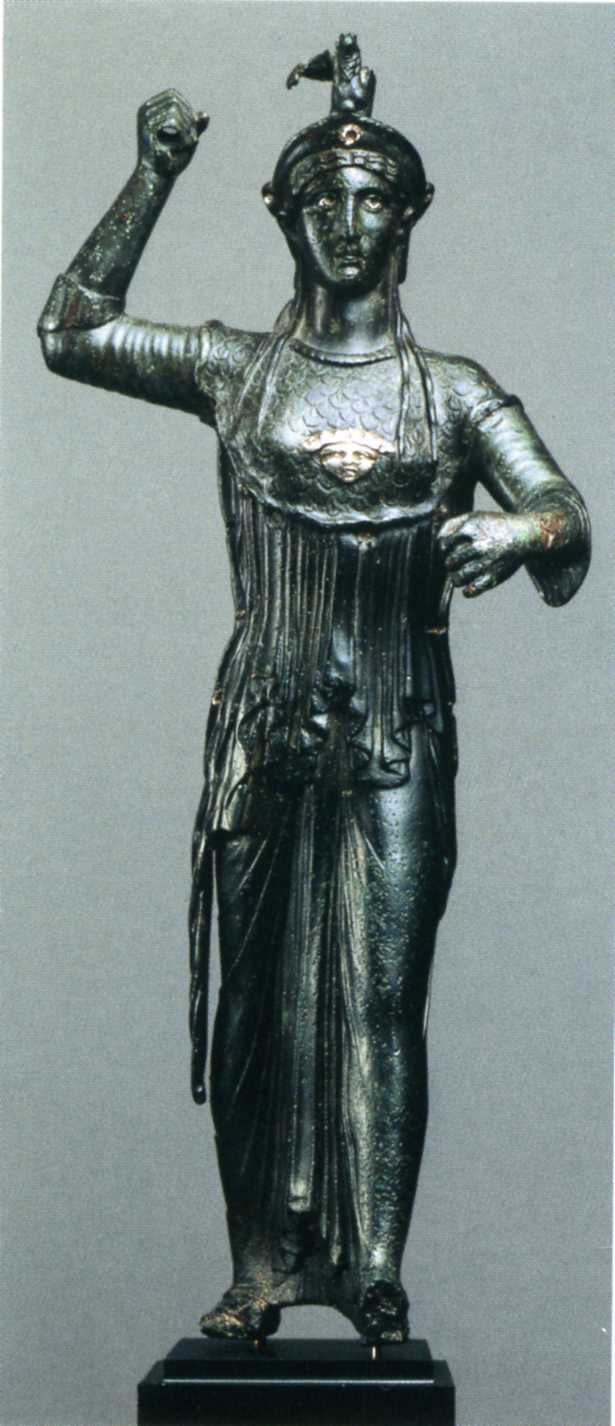 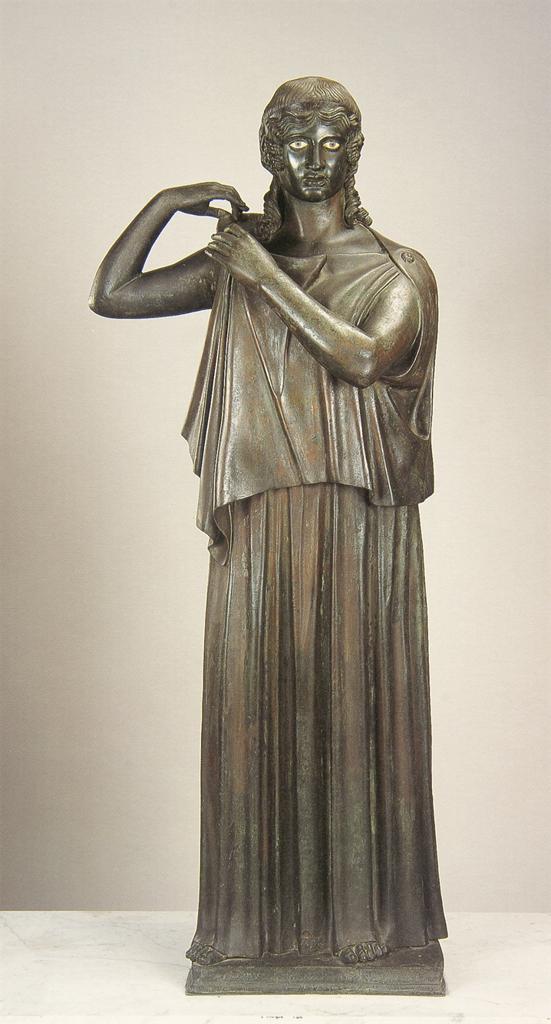 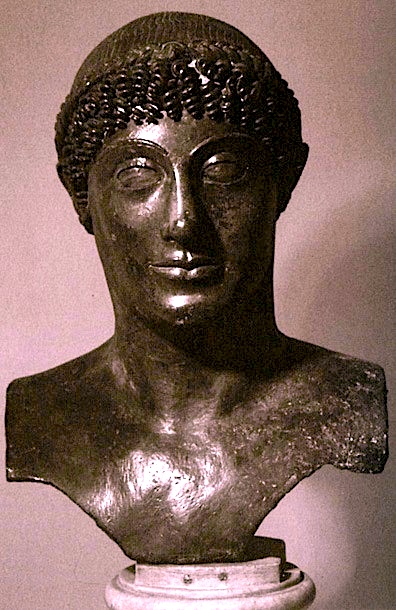 “counterfeit age” – fucatae vetustati
IN PRAISE OF FORGERY
“FORGERY”–INAUTHENTICITY OF VARIOUS KINDS IN ANCIENT LITERATURE
IN PRAISE OF FORGERY
“FORGERY”–INAUTHENTICITY OF VARIOUS KINDS IN ANCIENT LITERATURE
1. The legendary history of early Rome, in prose and in poetry
IN PRAISE OF FORGERY
“FORGERY”–INAUTHENTICITY OF VARIOUS KINDS IN ANCIENT LITERATURE
1. The legendary history of early Rome, in prose and in poetry
—The early books of Livy, Dionysius of Halicarnassus, Vergil’s Aeneid
         all written in the 20s BC
IN PRAISE OF FORGERY
“FORGERY”–INAUTHENTICITY OF VARIOUS KINDS IN ANCIENT LITERATURE
1. The legendary history of early Rome, in prose and in poetry
—The early books of Livy, Dionysius of Halicarnassus, Vergil’s Aeneid
         all written in the 20s BC
2. Pre-Homeric accounts of the Trojan war
IN PRAISE OF FORGERY
“FORGERY”–INAUTHENTICITY OF VARIOUS KINDS IN ANCIENT LITERATURE
1. The legendary history of early Rome, in prose and in poetry
—The early books of Livy, Dionysius of Halicarnassus, Vergil’s Aeneid
         all written in the 20s BC
2. Pre-Homeric accounts of the Trojan war
—Greek prose “eye-witness” accounts of the war

Dares the Phrygian, de excidio Troiae Historia (probably 1st C C.E.)

Dictys of Crete, Ephemeridos belli Troiani libri (probably 2nd C C.E.)
IN PRAISE OF FORGERY
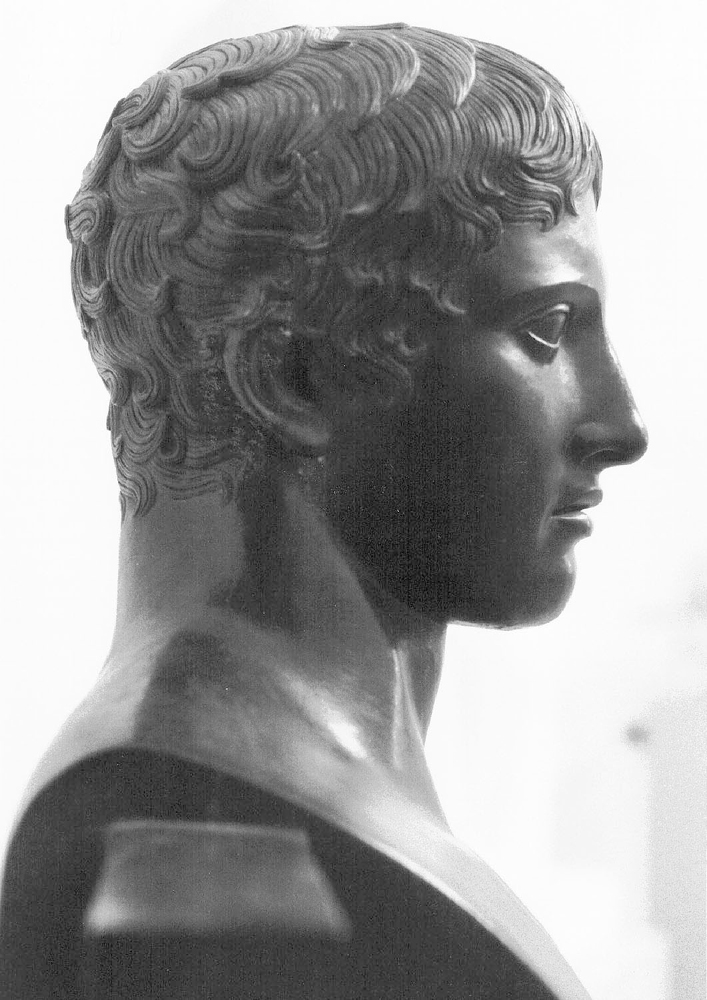 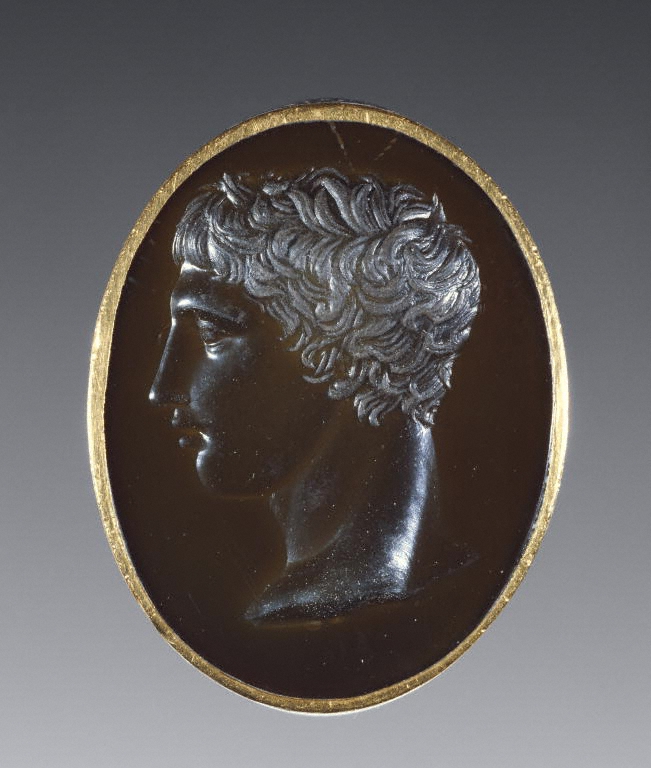 The Doryphoros of Polykleitos: measure-for-measure bronze replica, Herculaneum; tiny intaglio carving– Getty
IN PRAISE OF FORGERY
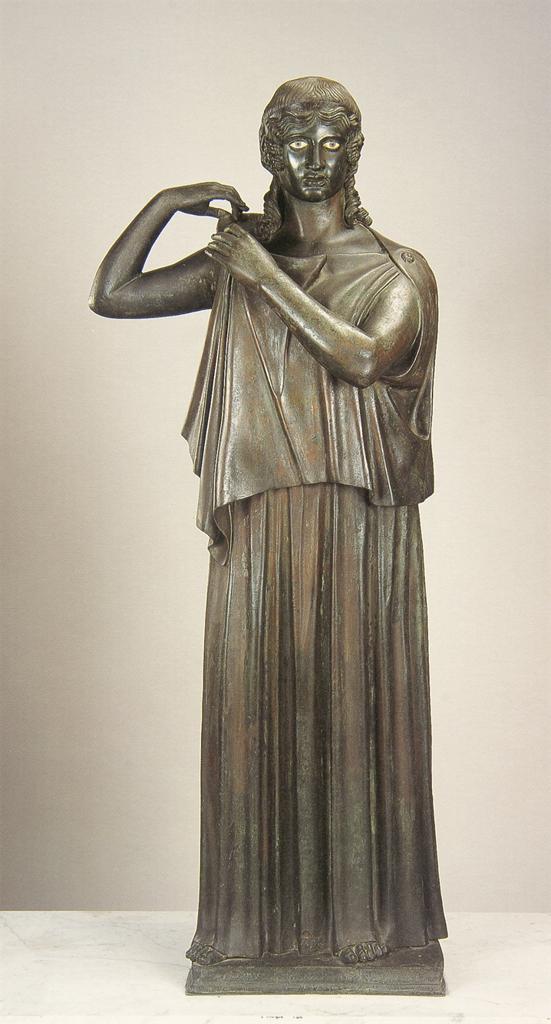 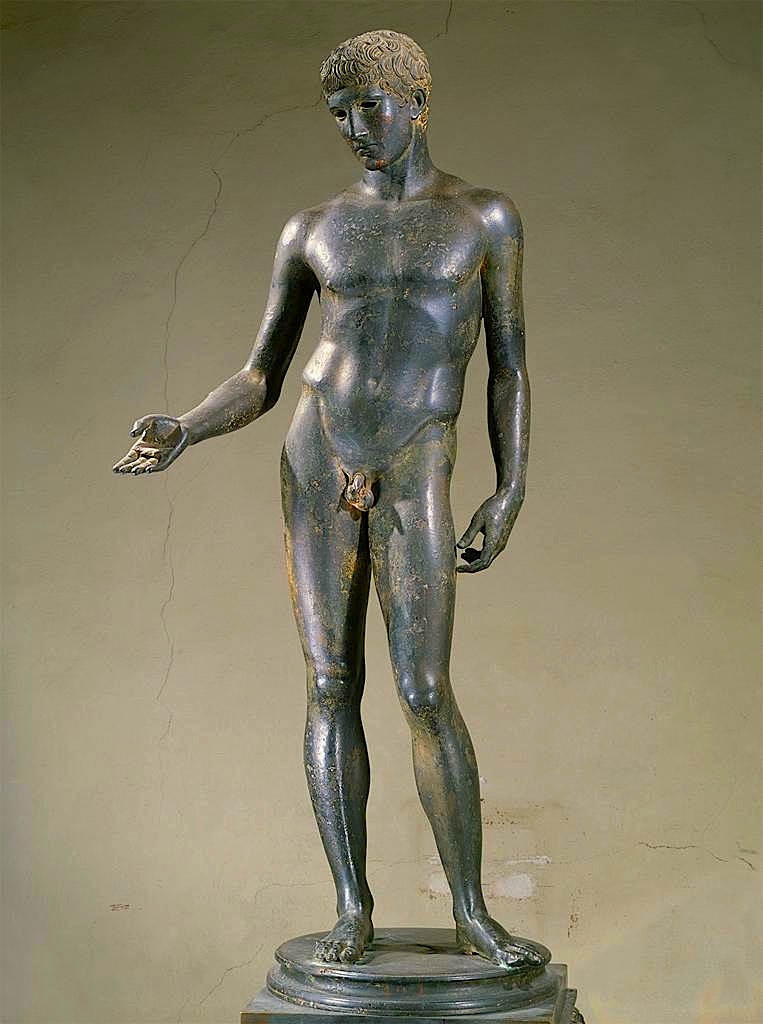 Girl fastening her garment
Idolino, Florence
IN PRAISE OF FORGERY
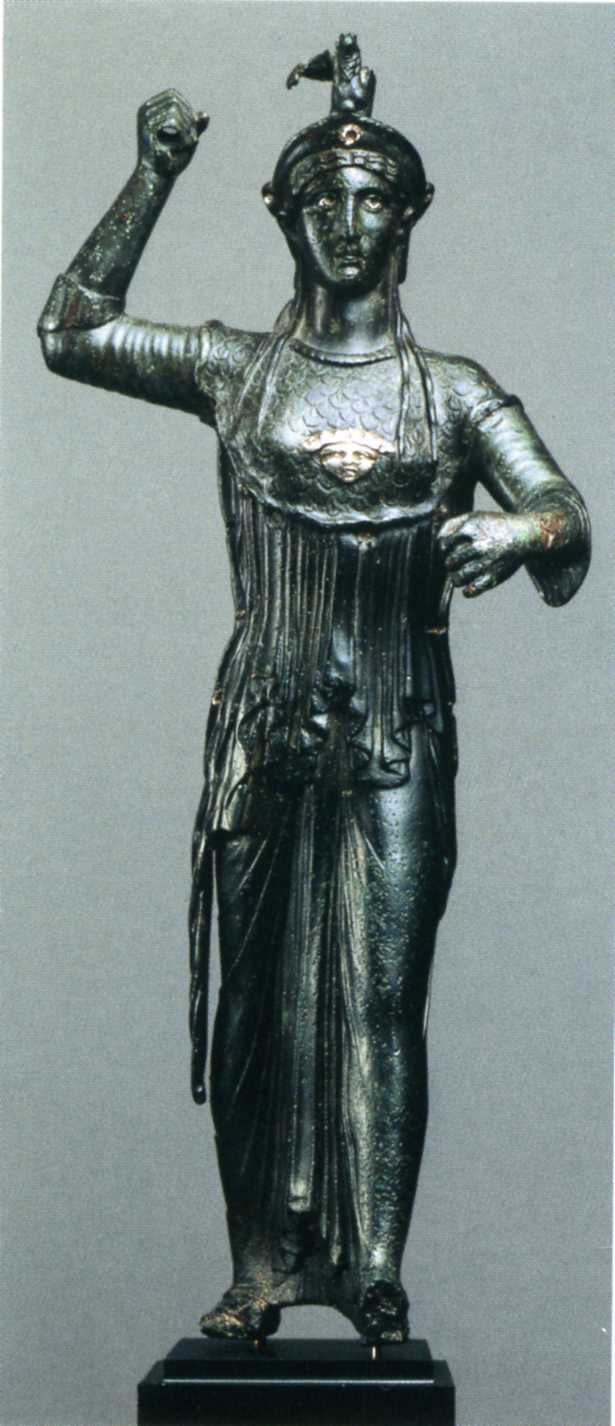 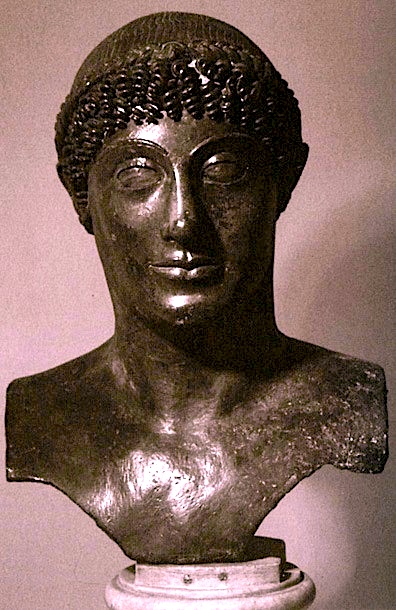 Kouros Pisoni
Getty Athena Promachos
IN PRAISE OF FORGERY
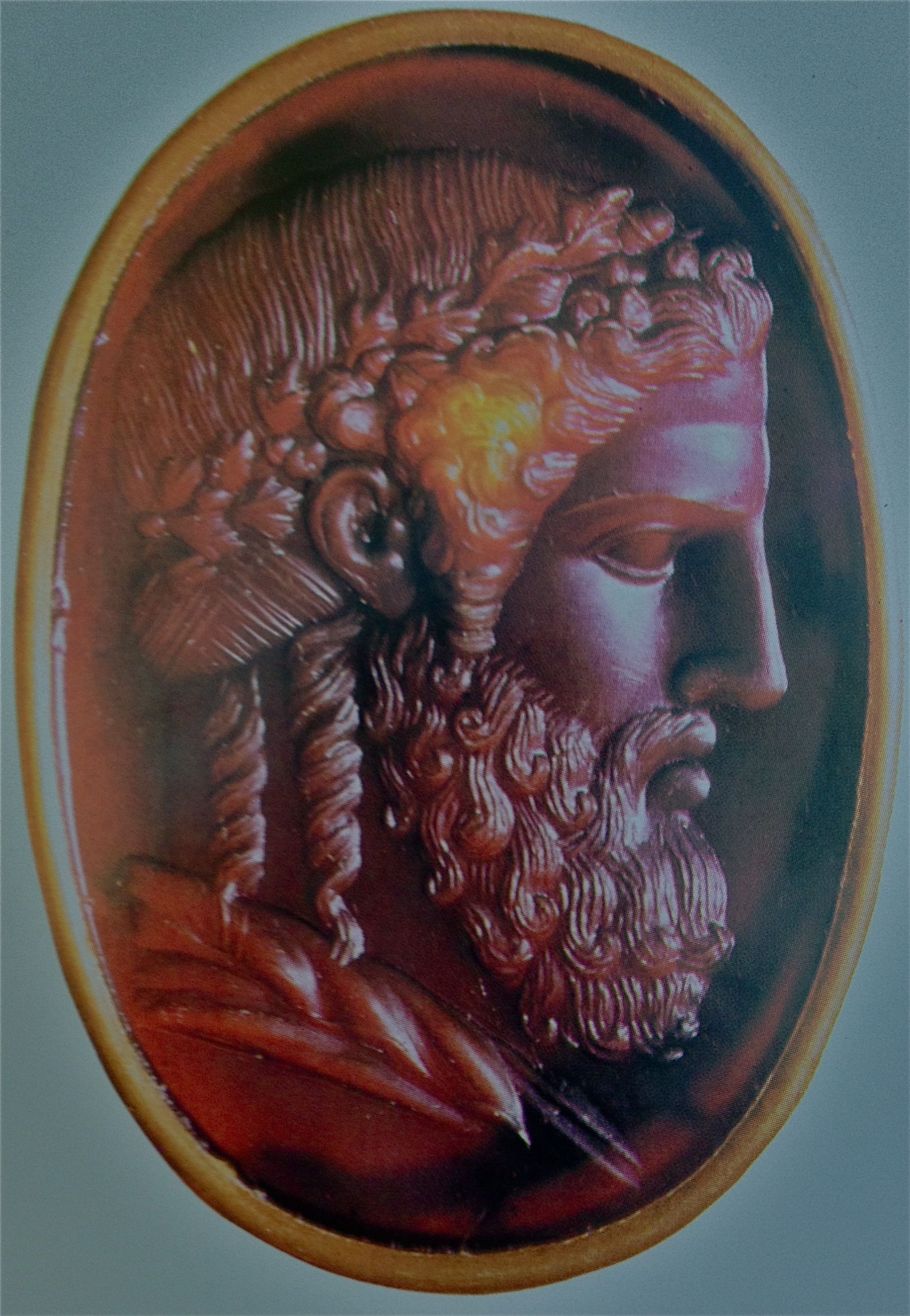 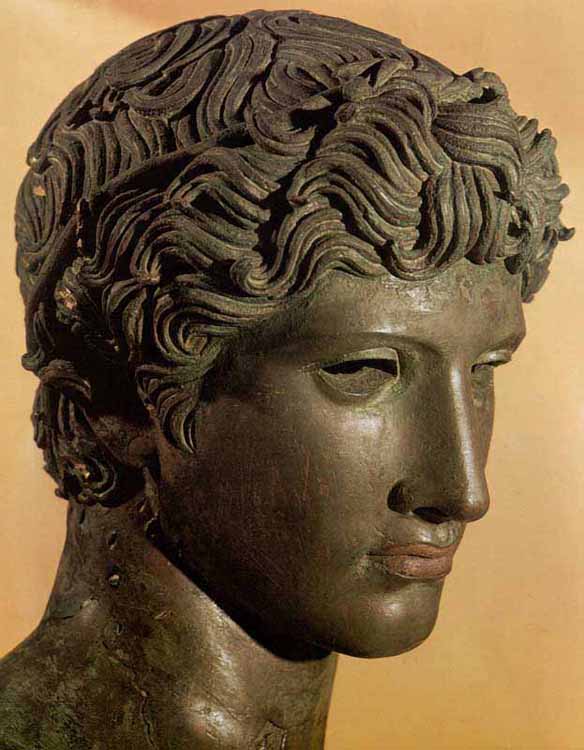 Zeus, with crown of oak and acorns; Augustan
Bronze head from Beneventum; Augustan; Louvre
IN PRAISE OF FORGERY
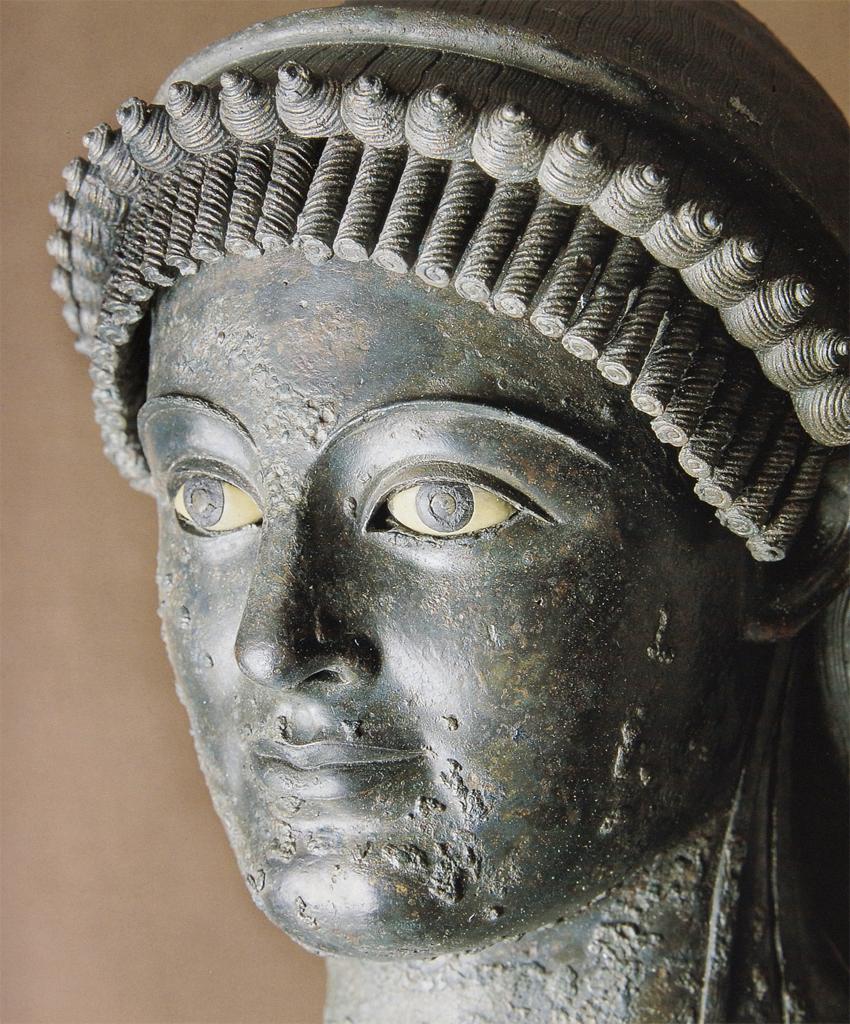 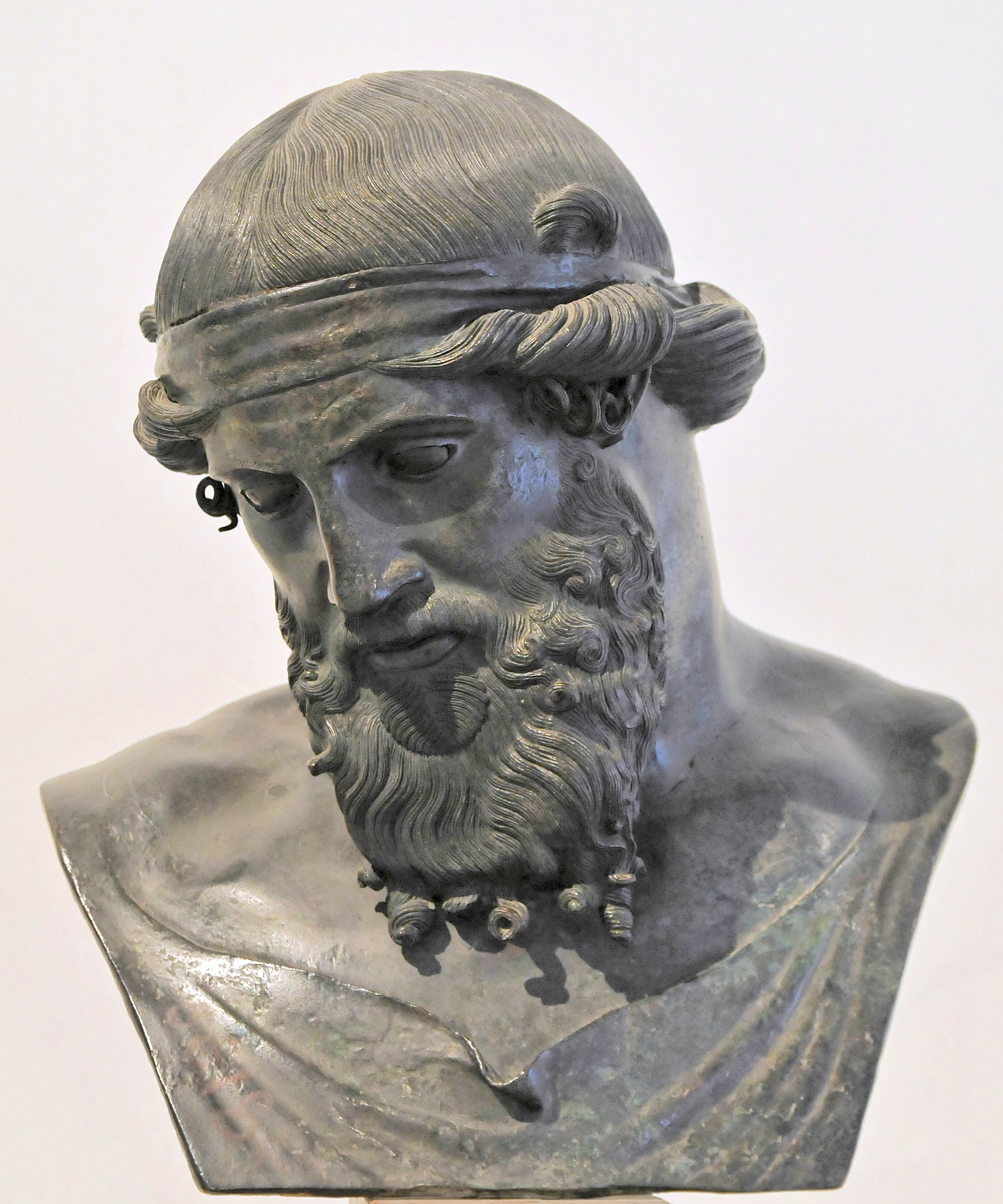 Dionysos or Priapos from the Villa dei Papiri 
mid- 1st century BC
Kouros from Pompeii
House of C. Julius Polybius, before AD 79